IRS R2 Imagery 2nd FEB 2016
IRS R2 Imagery 12th JUNE 2014
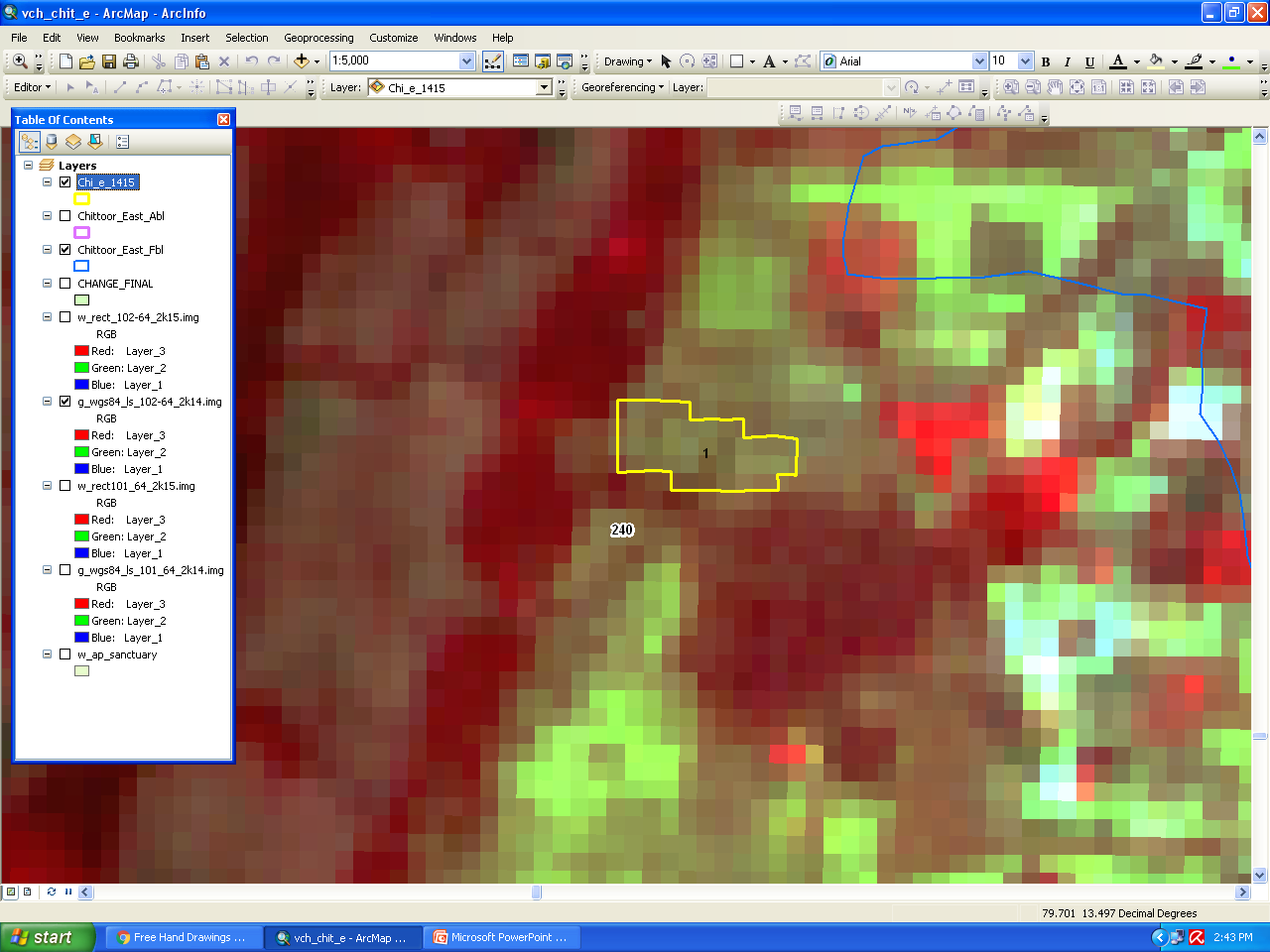 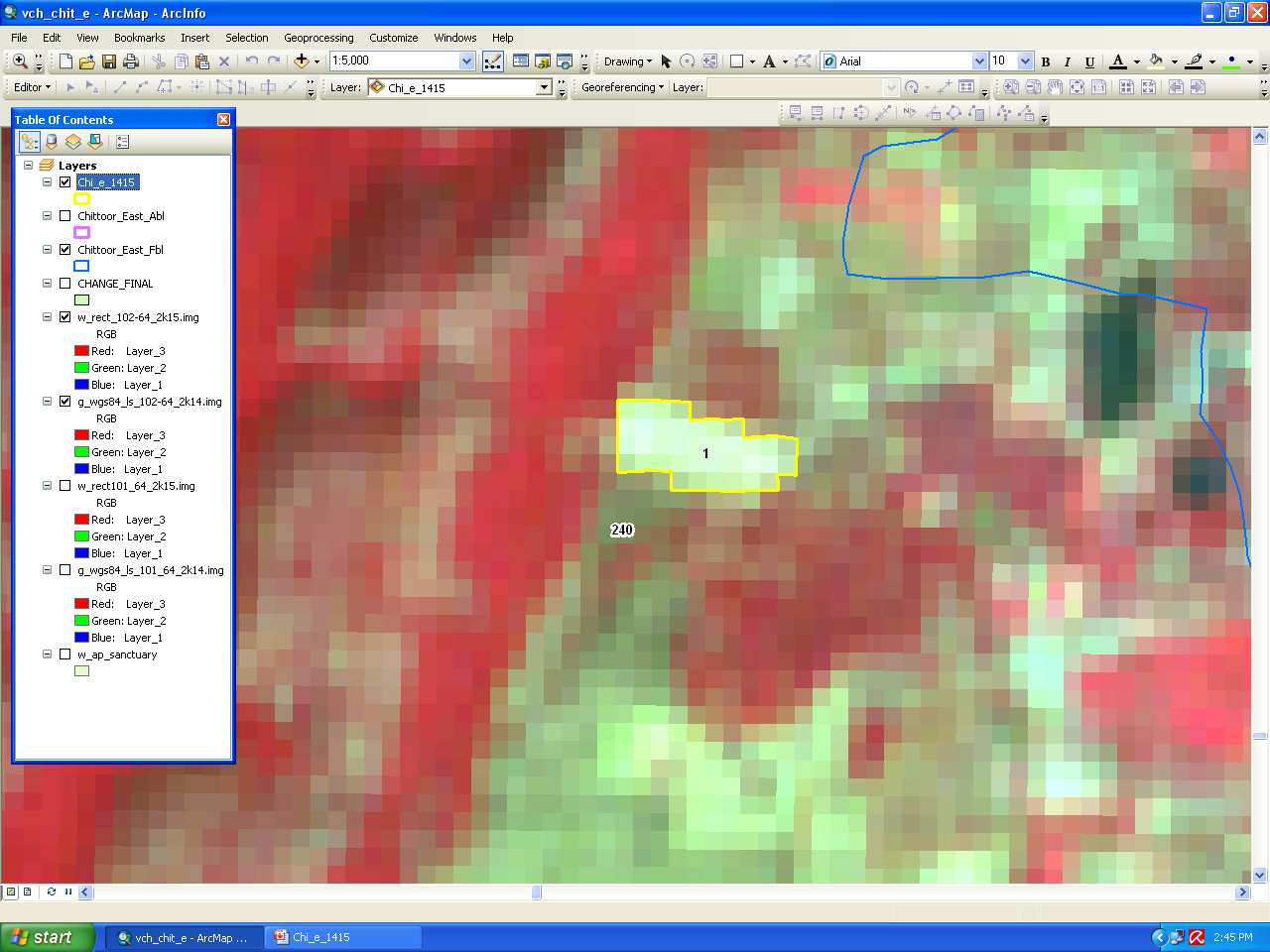 IRS R2 Imagery 12th JUNE 2014
IRS R2 Imagery 2nd FEB 2016
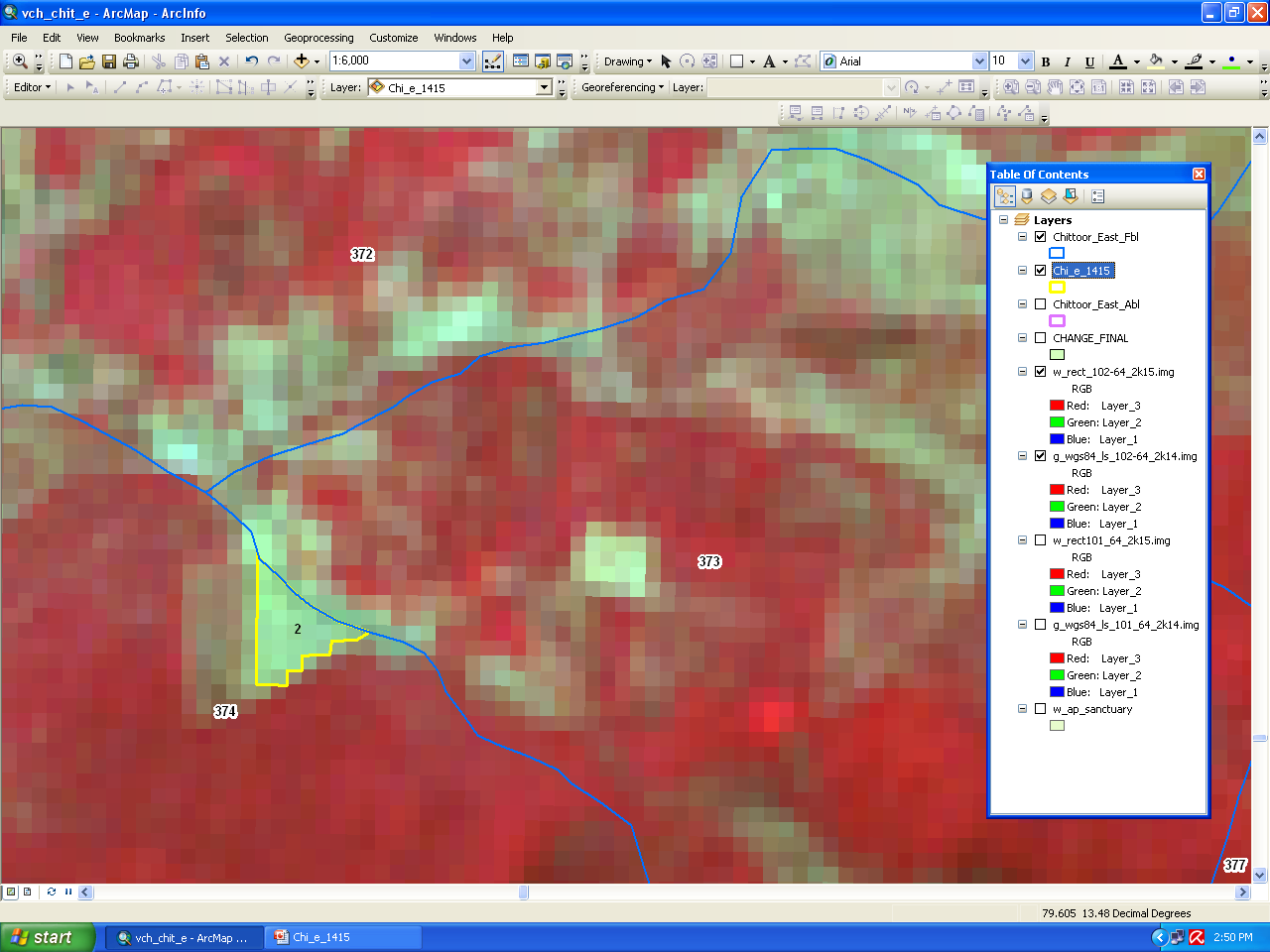 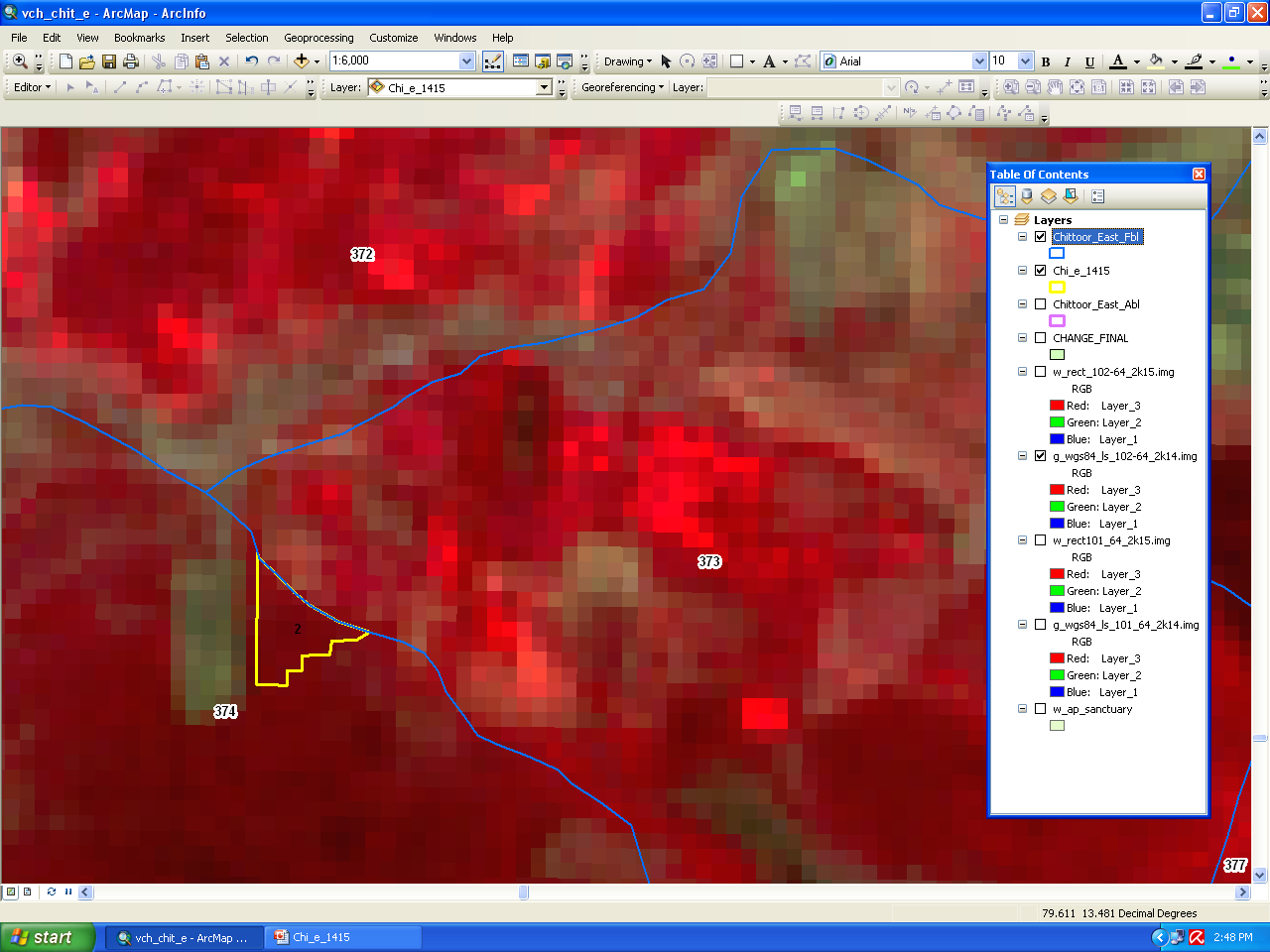 IRS R2 Imagery 12th JUNE 2014
IRS R2 Imagery 2nd FEB 2016
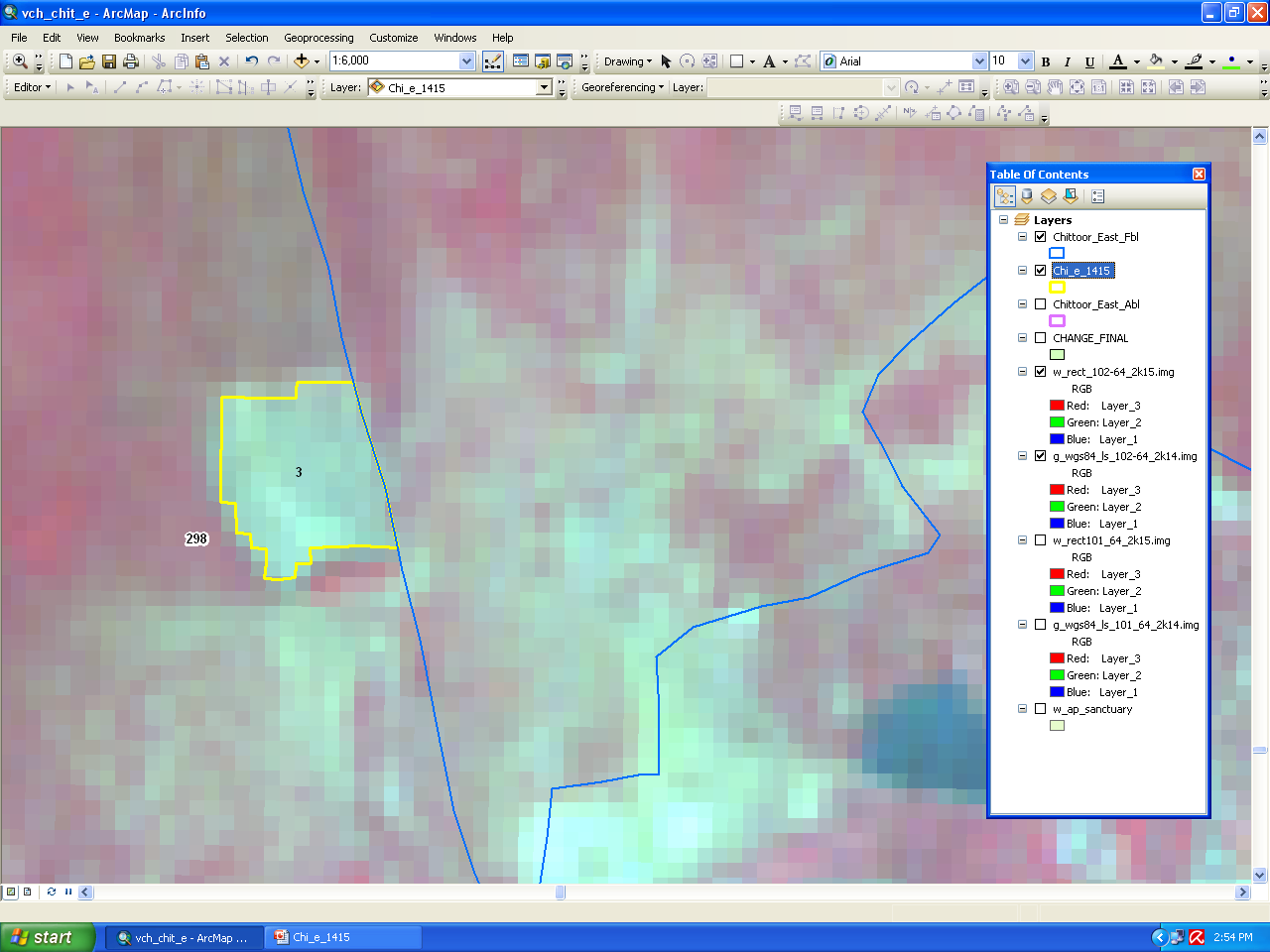 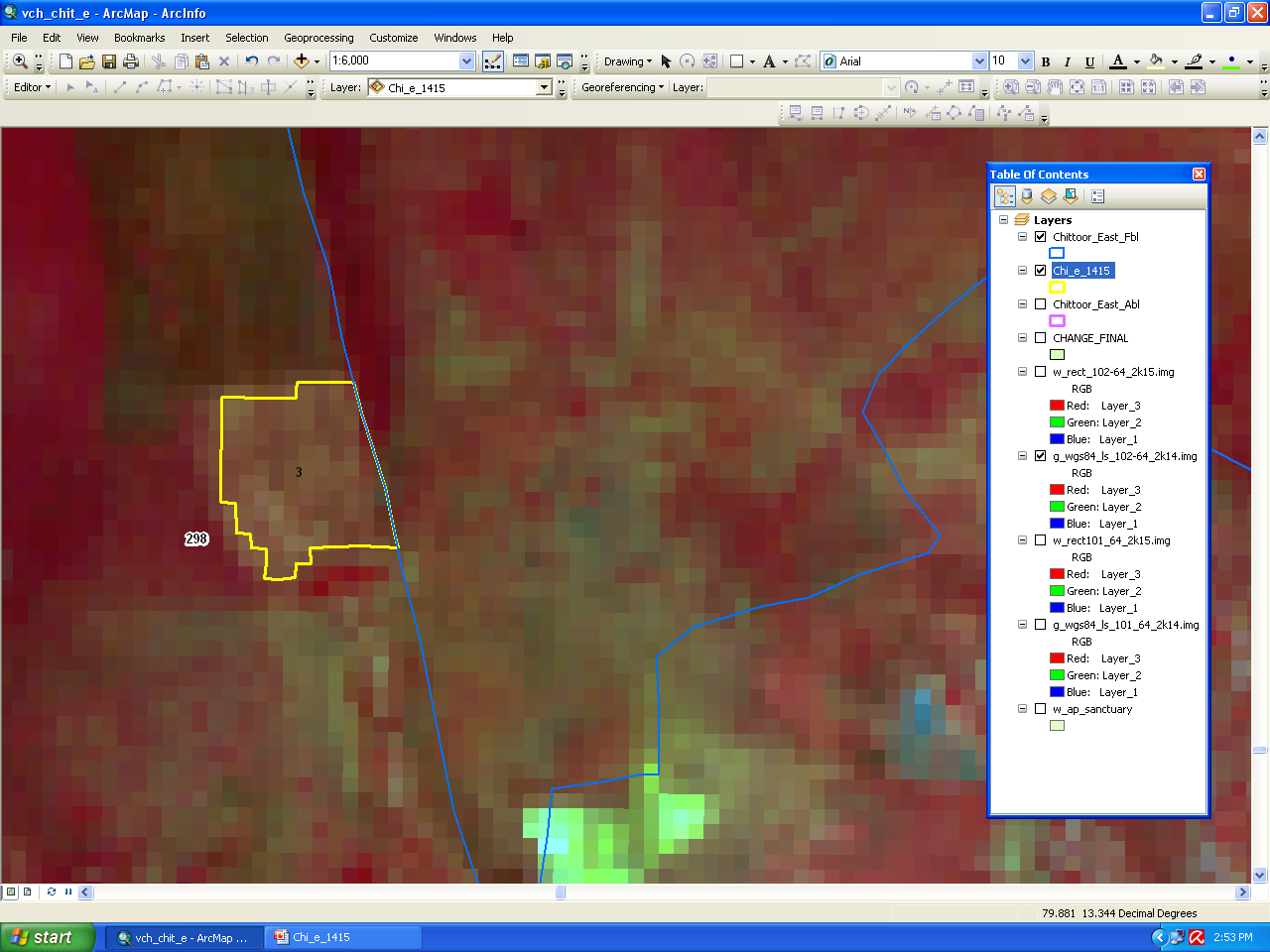 IRS R2 Imagery 2nd FEB 2016
IRS R2 Imagery 12th JUNE 2014
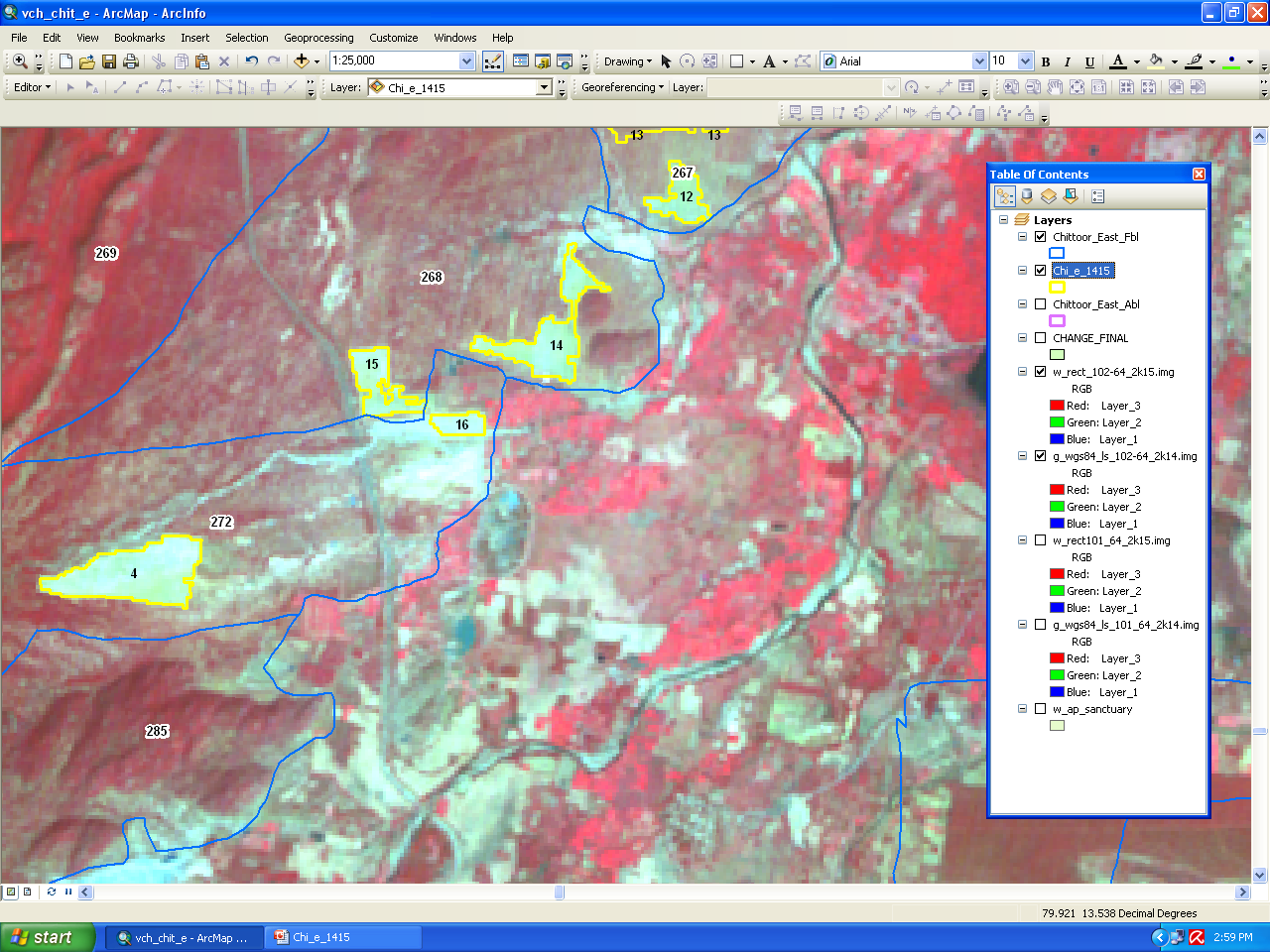 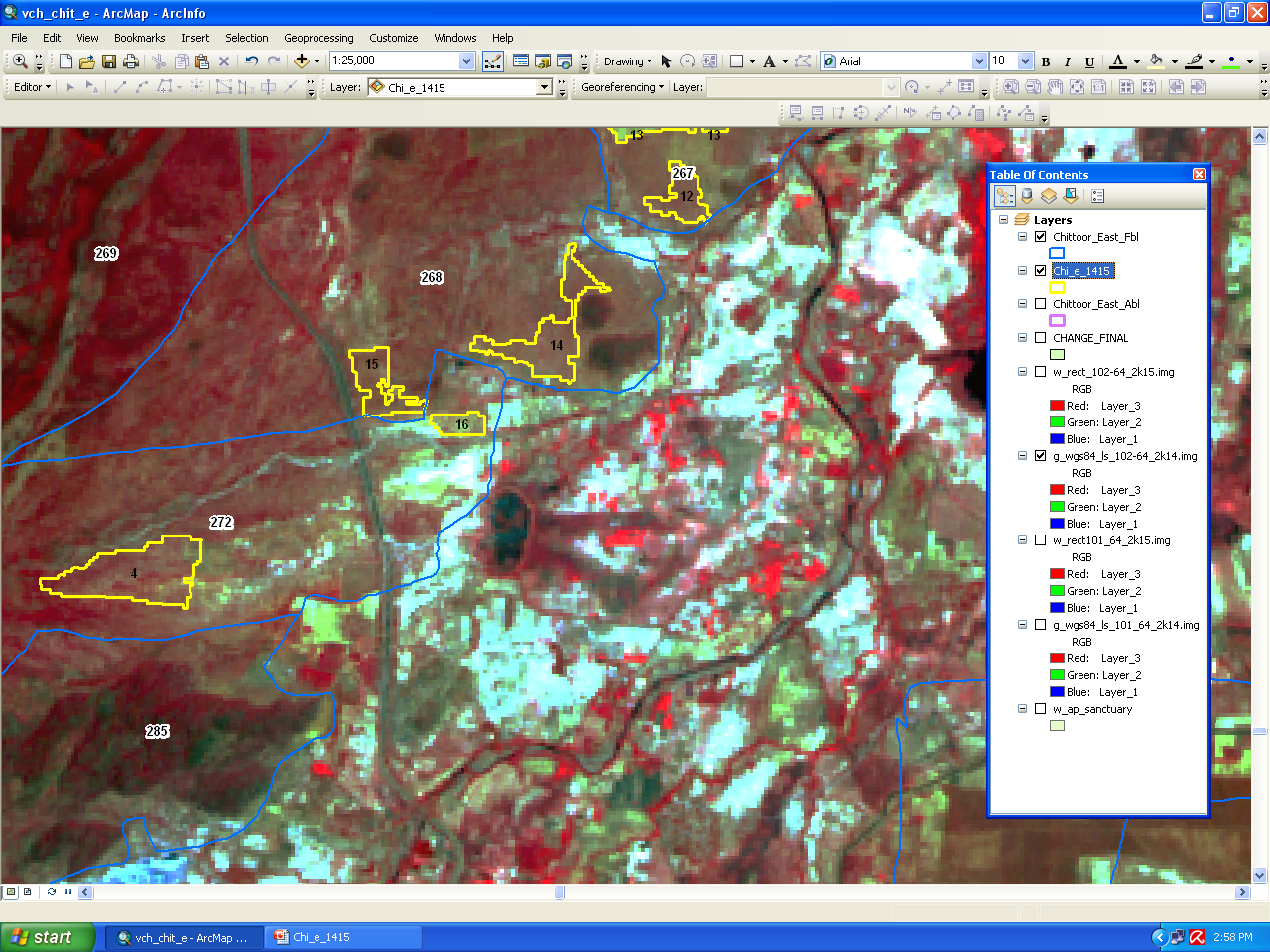 IRS R2 Imagery 2nd FEB 2016
IRS R2 Imagery 12th JUNE 2014
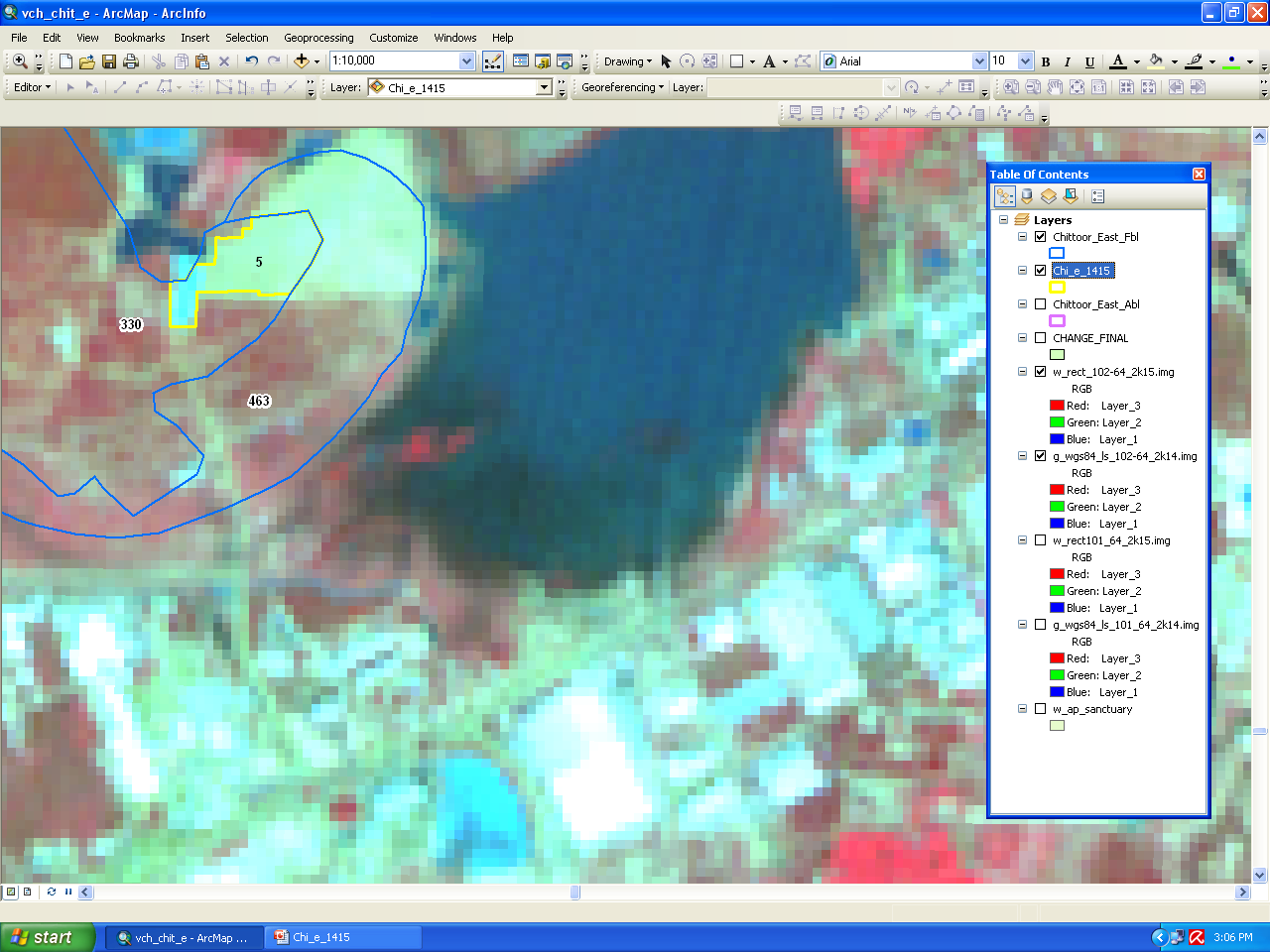 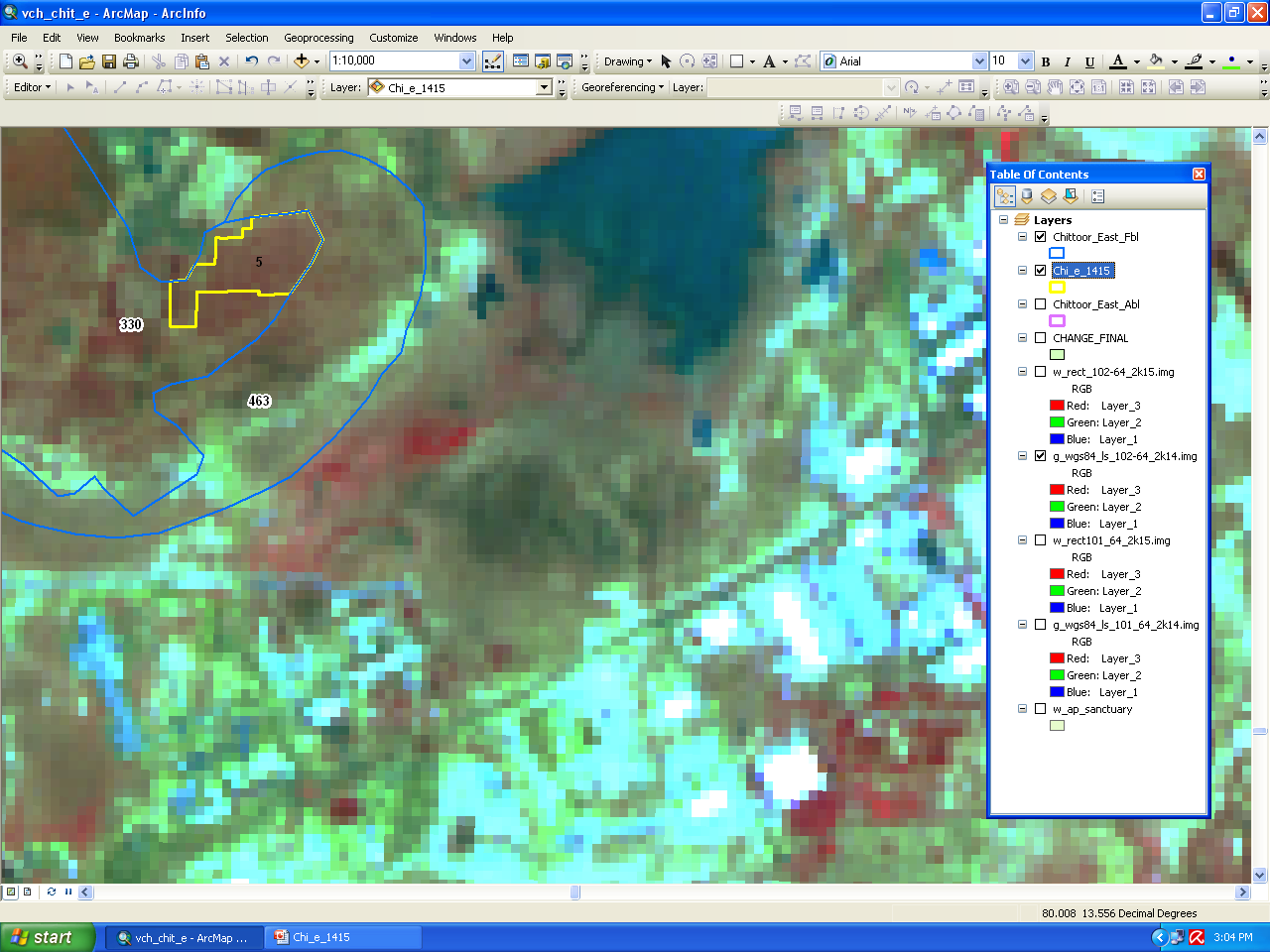 IRS R2 Imagery 2nd FEB 2016
IRS R2 Imagery 12th JUNE 2014
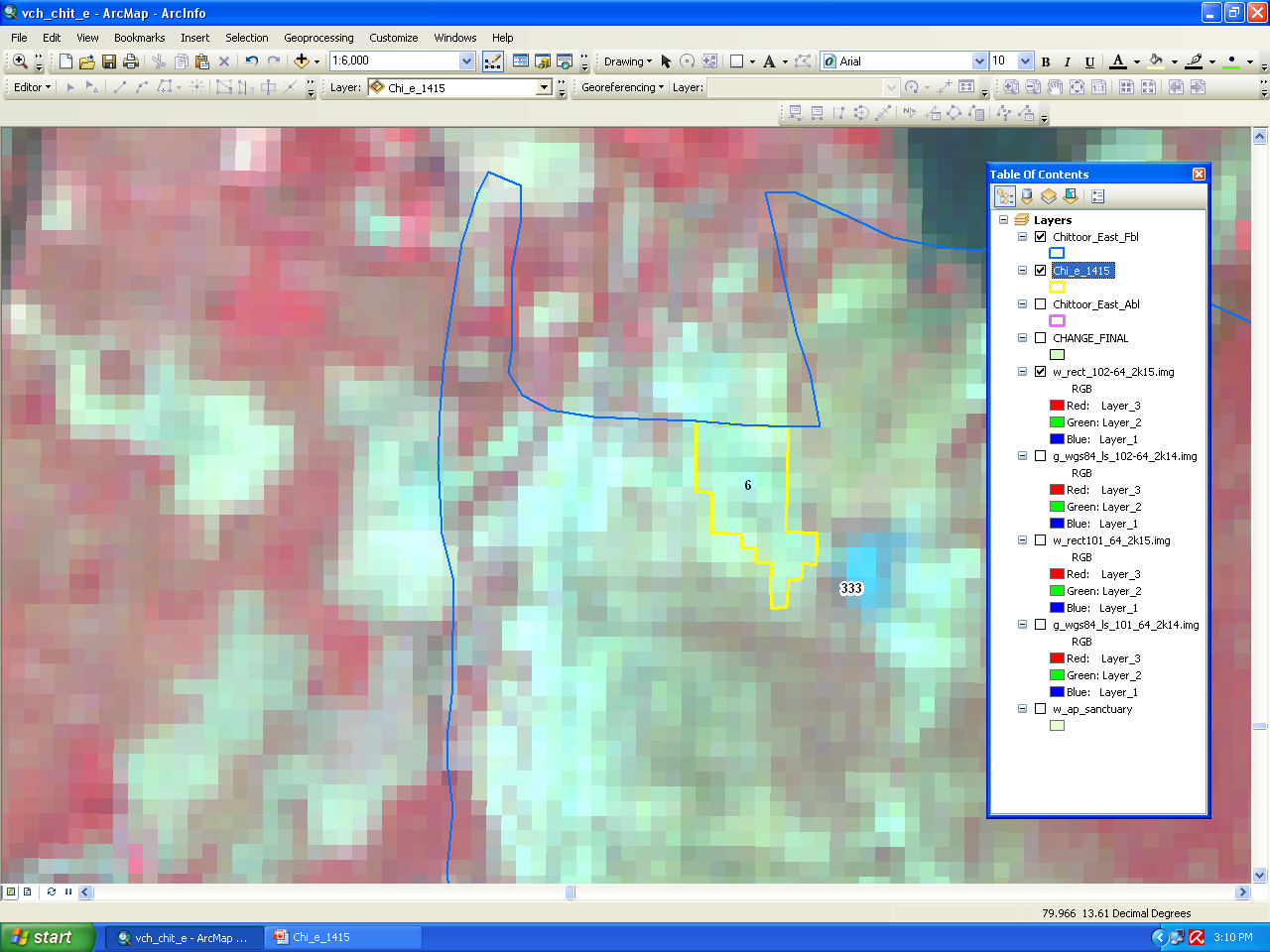 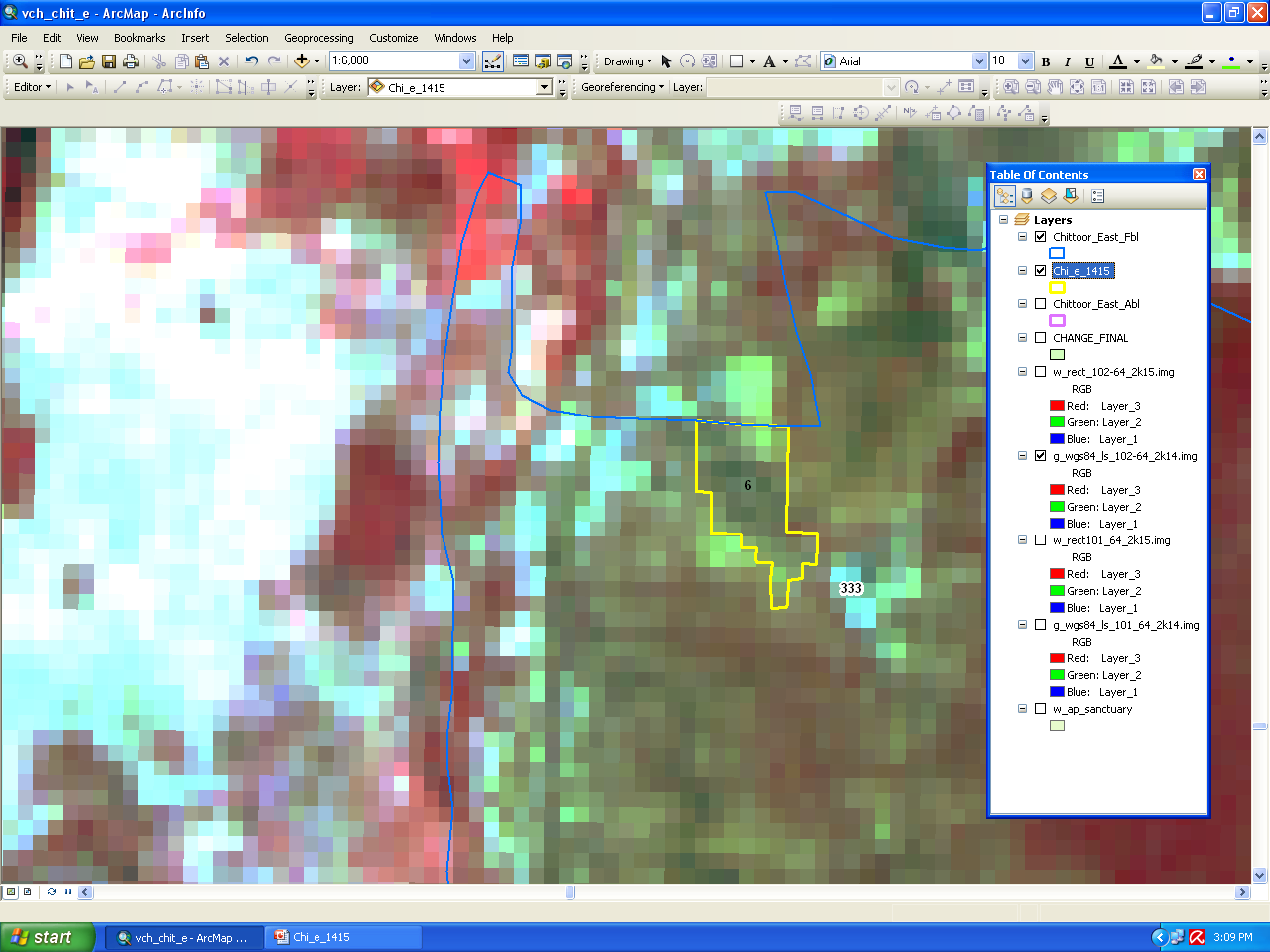 IRS R2 Imagery 12th JUNE 2014
IRS R2 Imagery 2nd FEB 2016
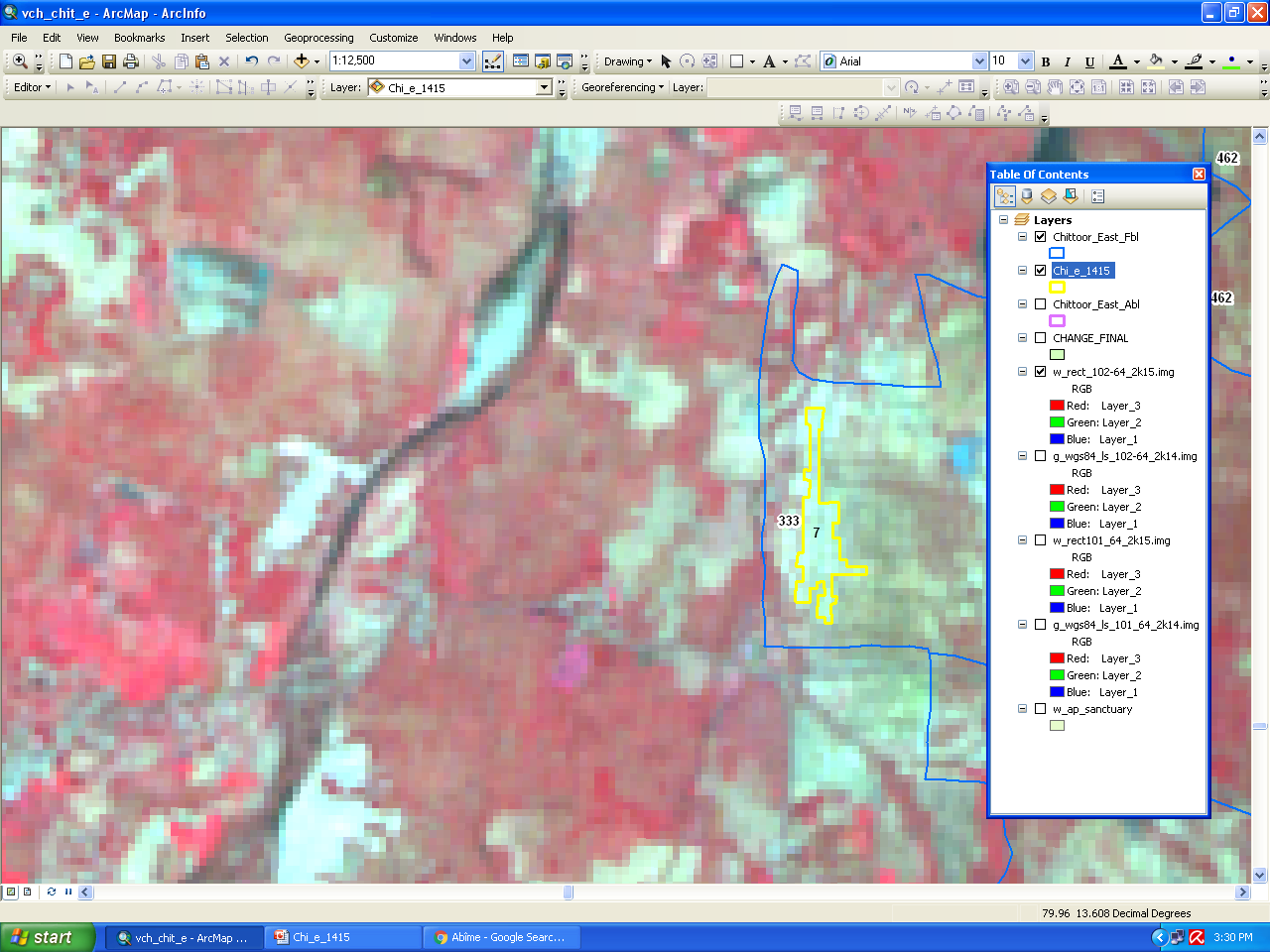 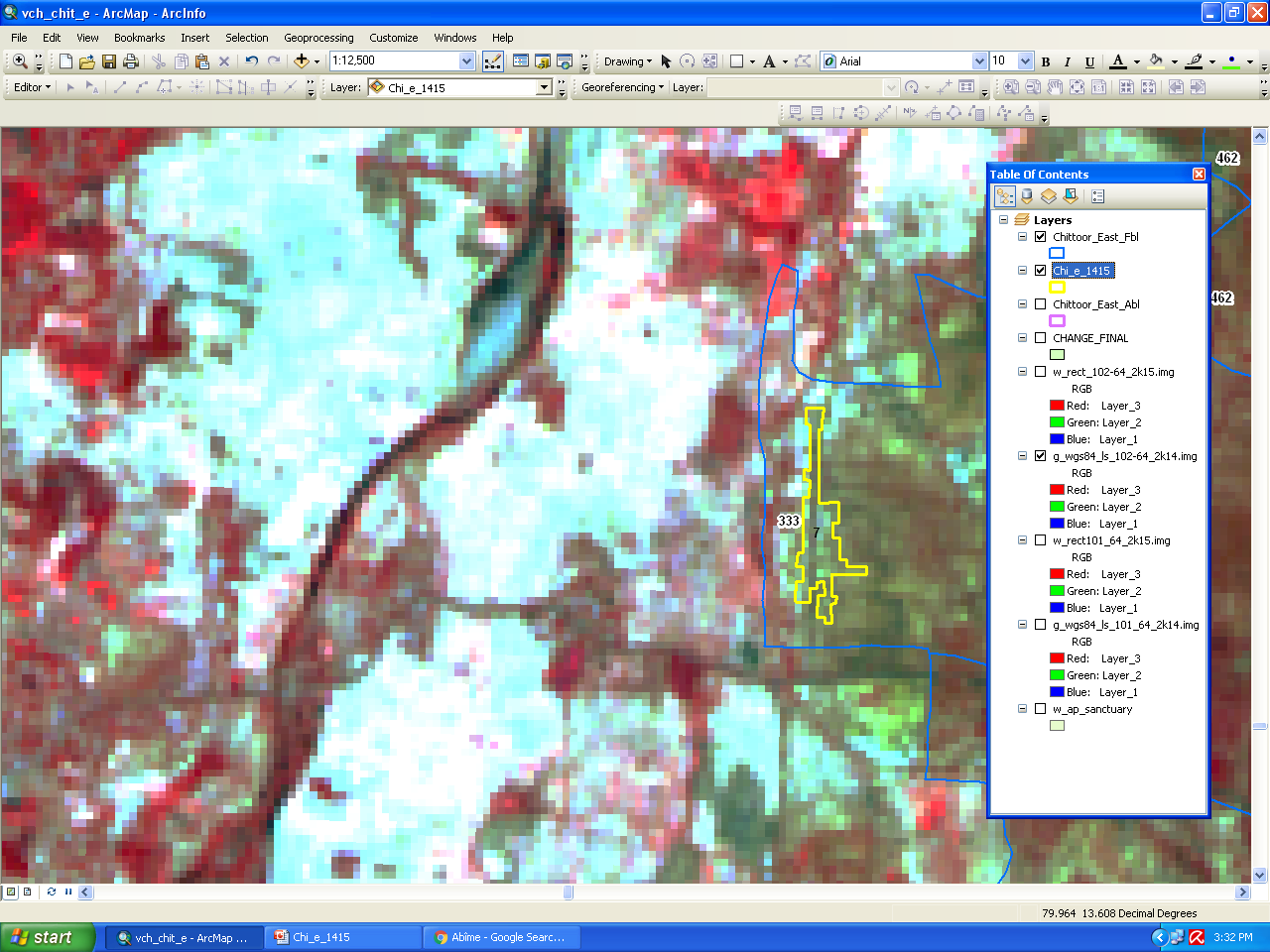 IRS R2 Imagery 12th JUNE 2014
IRS R2 Imagery 2nd FEB 2016
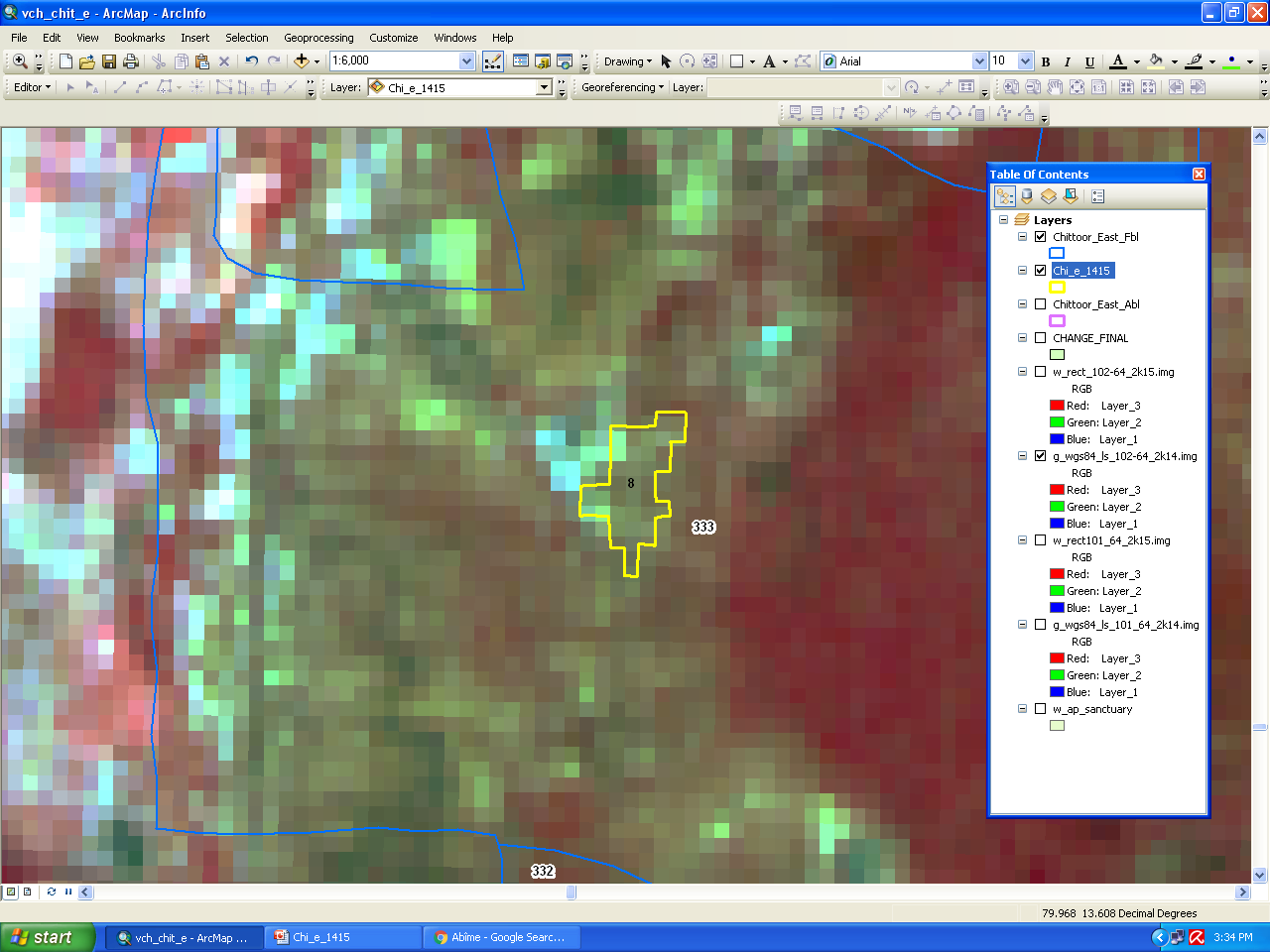 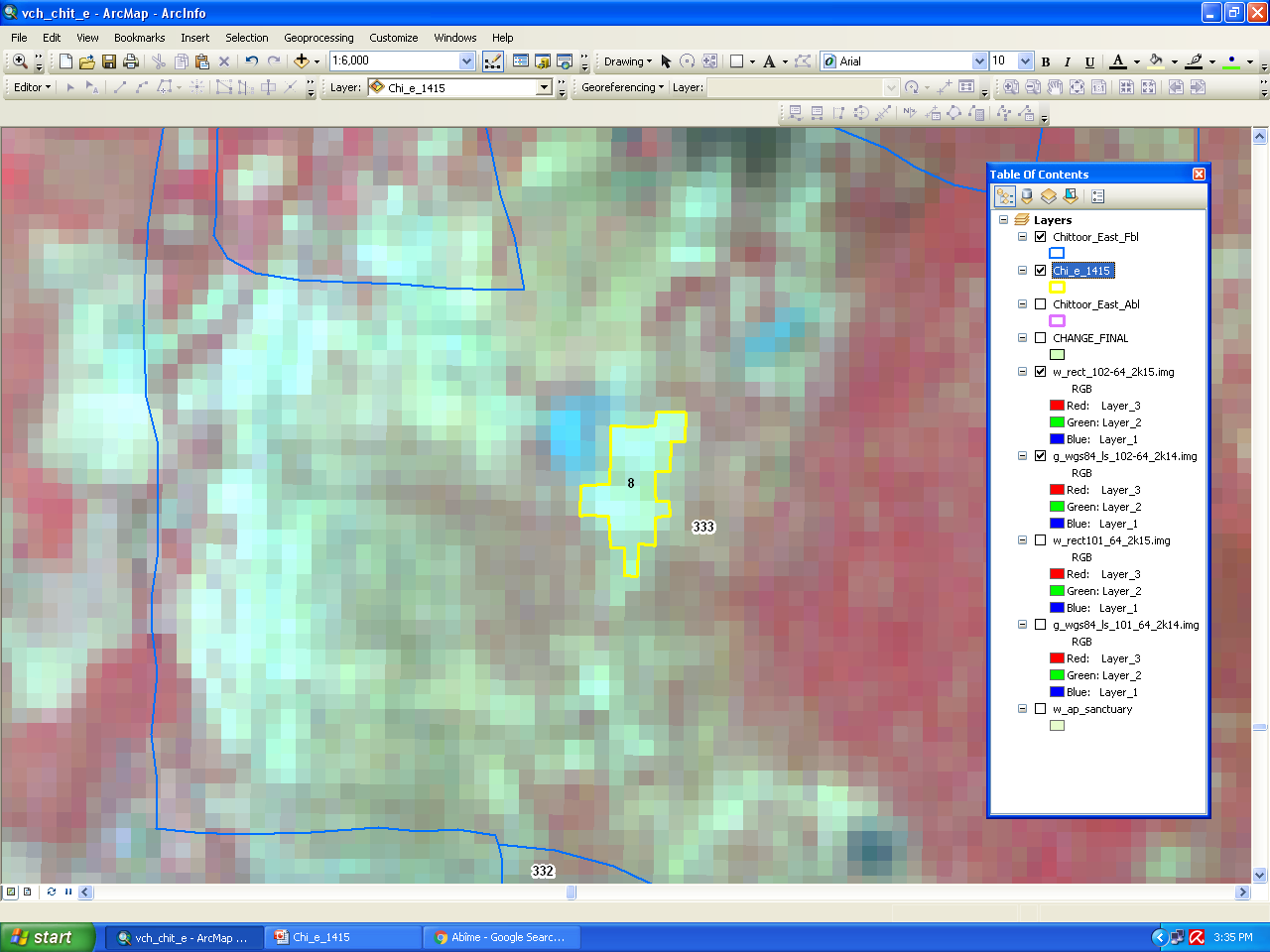 IRS R2 Imagery 2nd FEB 2016
IRS R2 Imagery 12th JUNE 2014
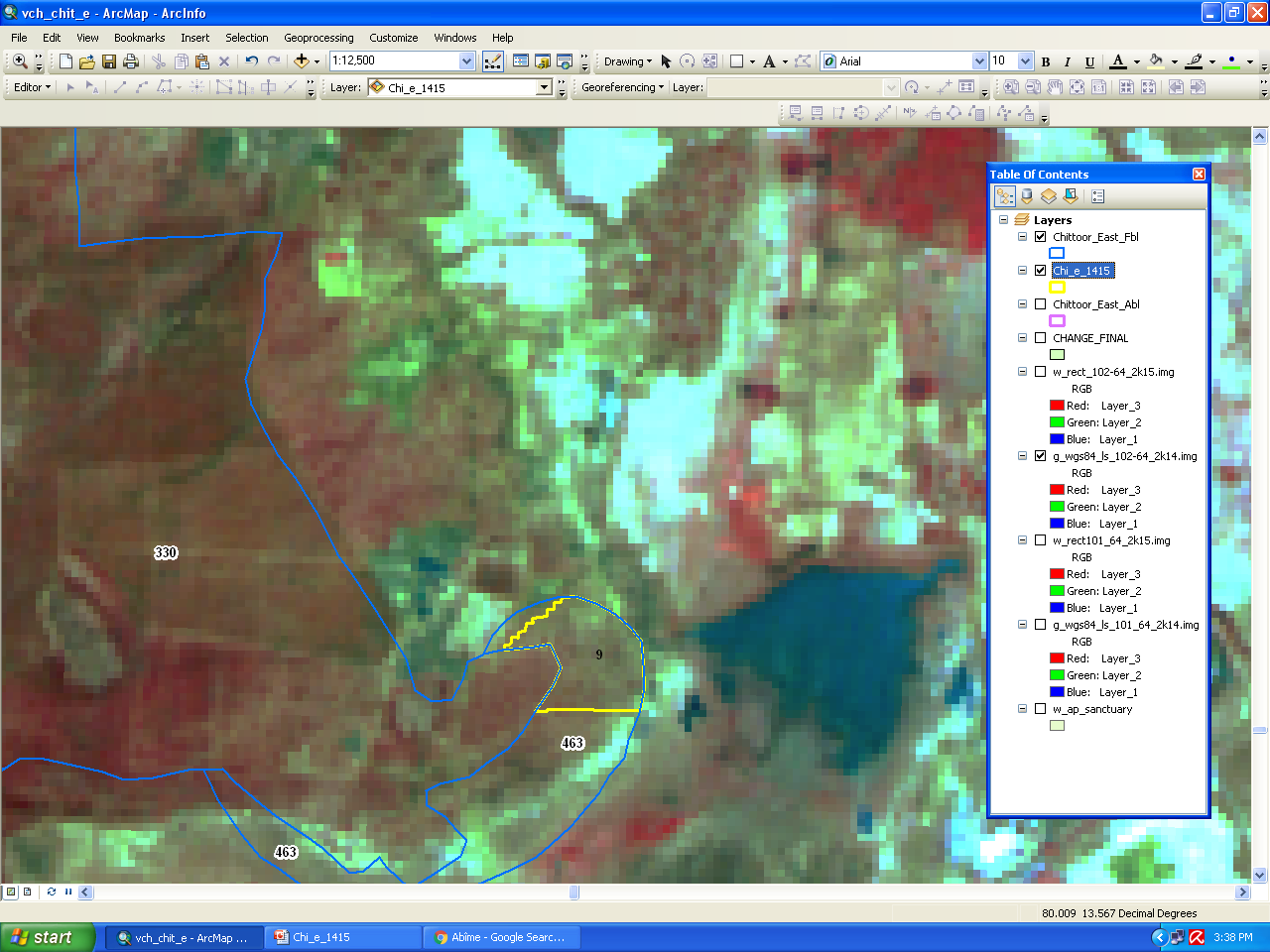 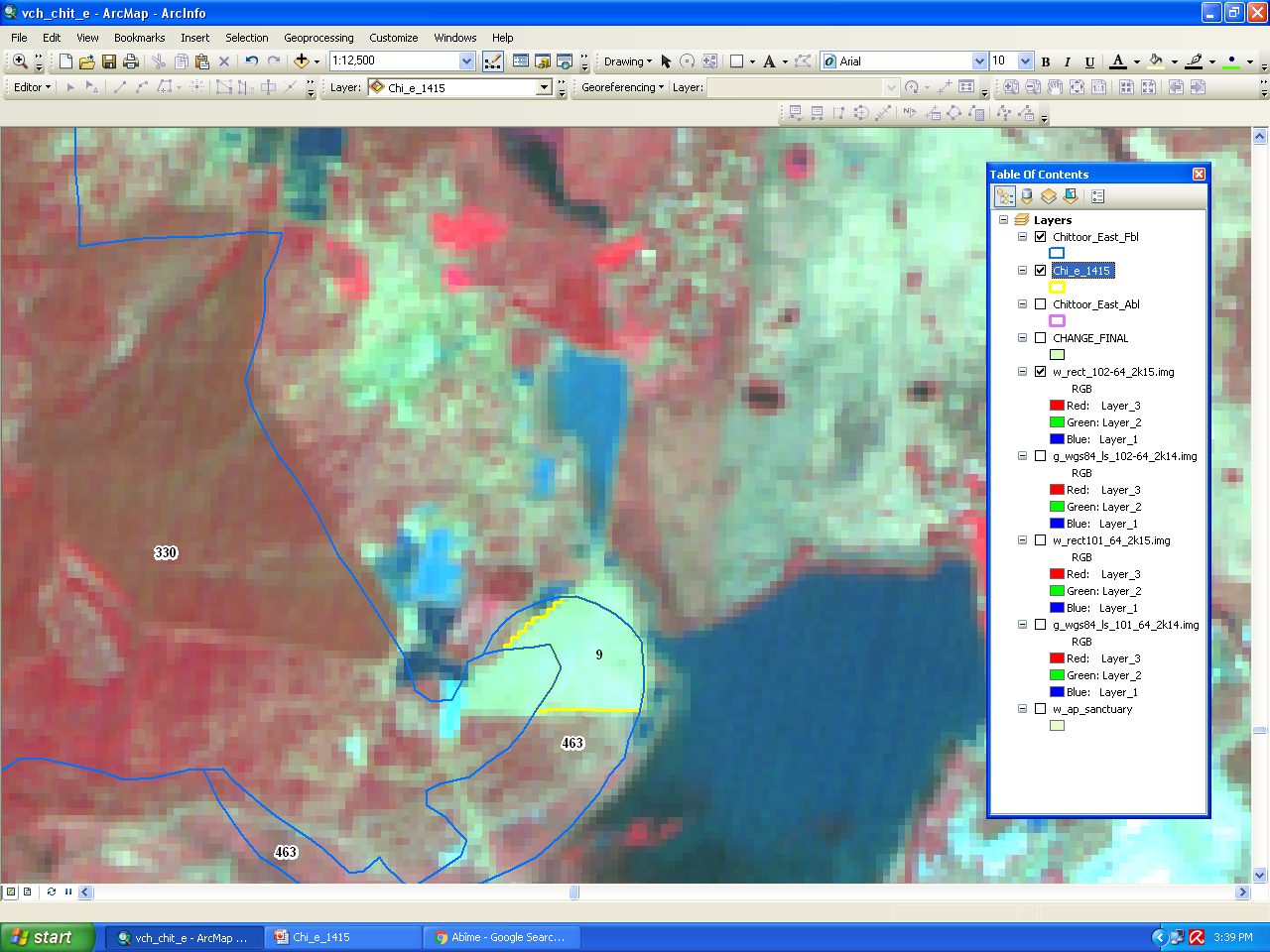 IRS R2 Imagery 2nd FEB 2016
IRS R2 Imagery 12th JUNE 2014
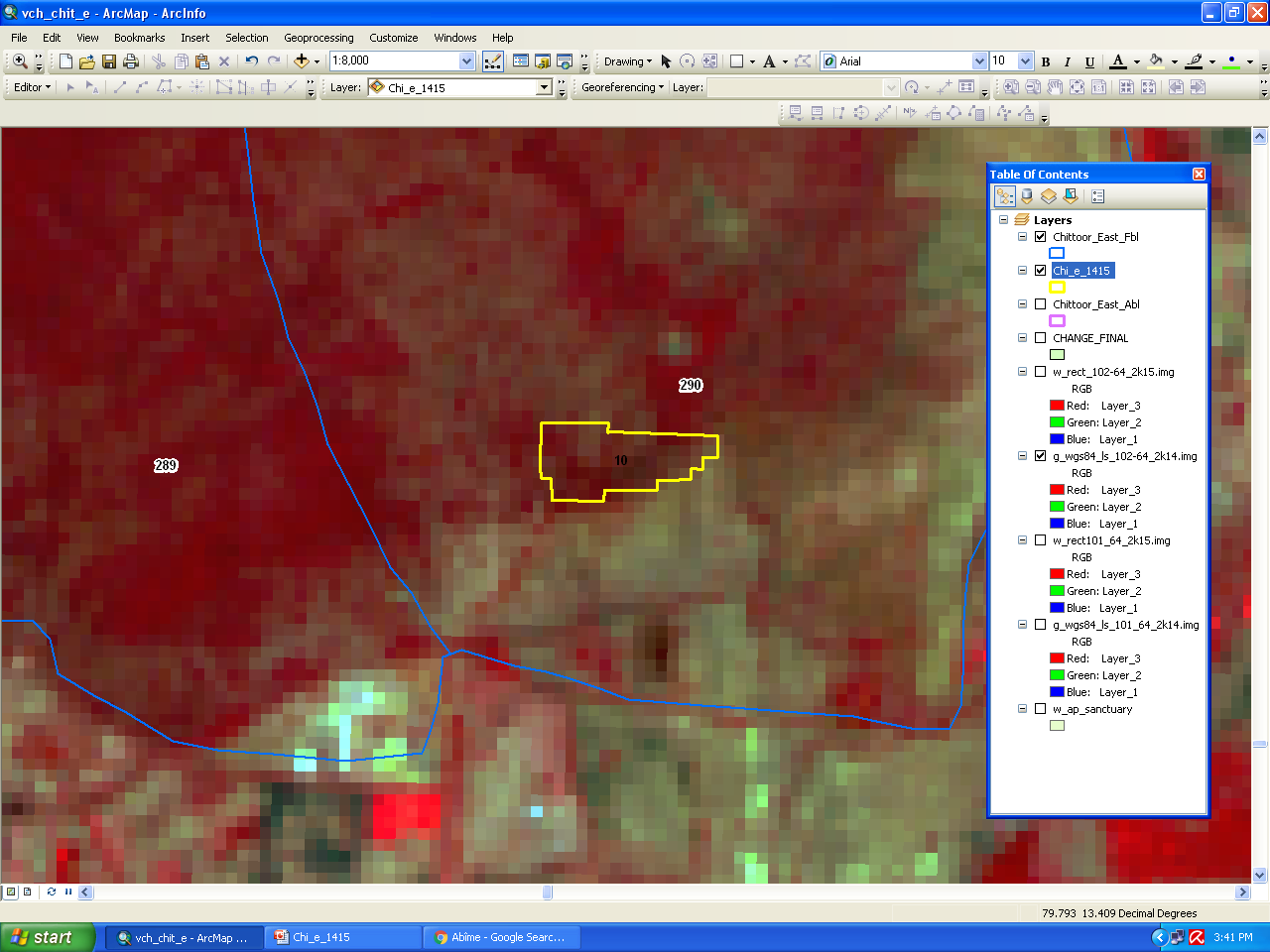 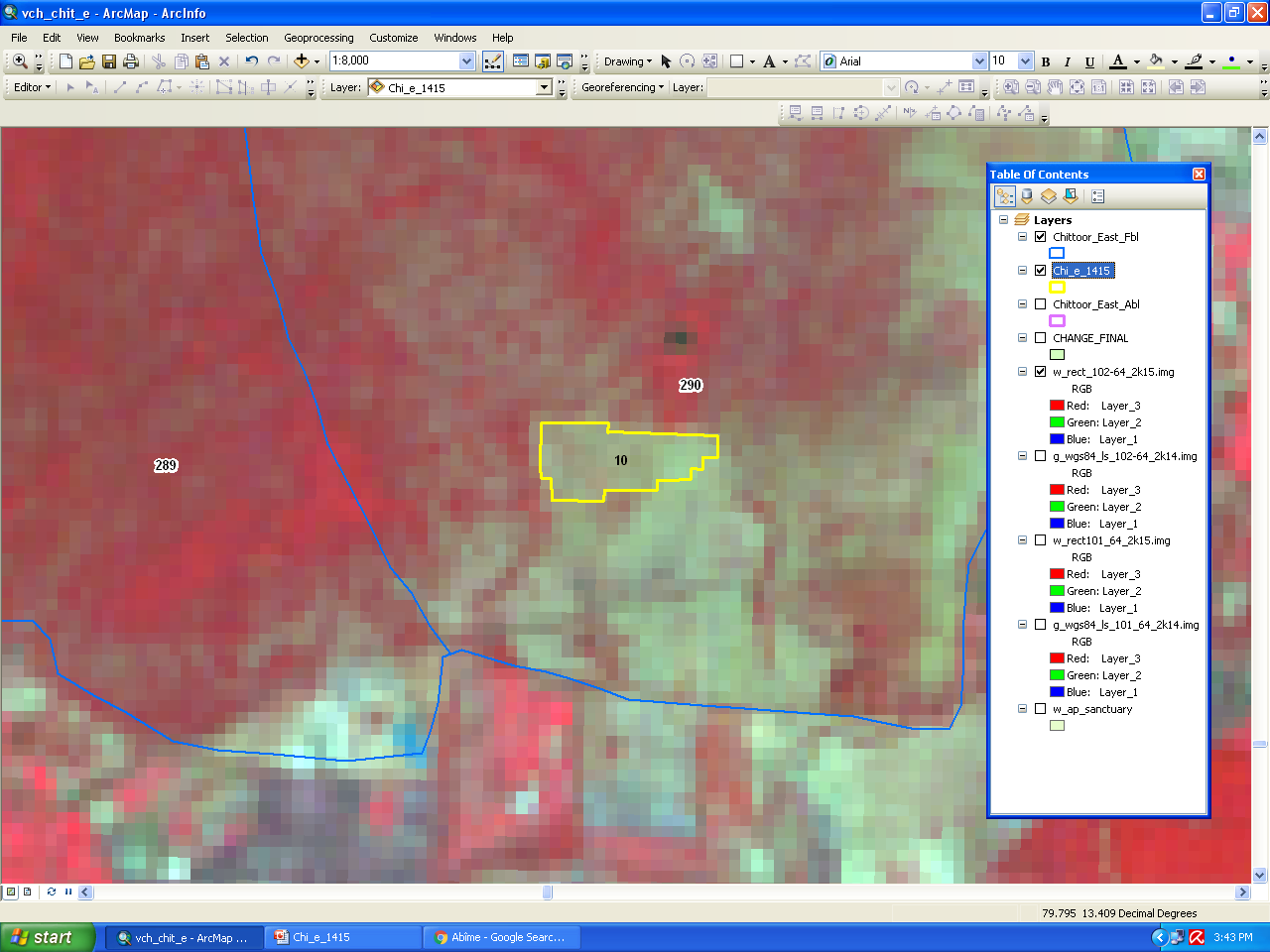 IRS R2 Imagery 2nd FEB 2016
IRS R2 Imagery 12th JUNE 2014
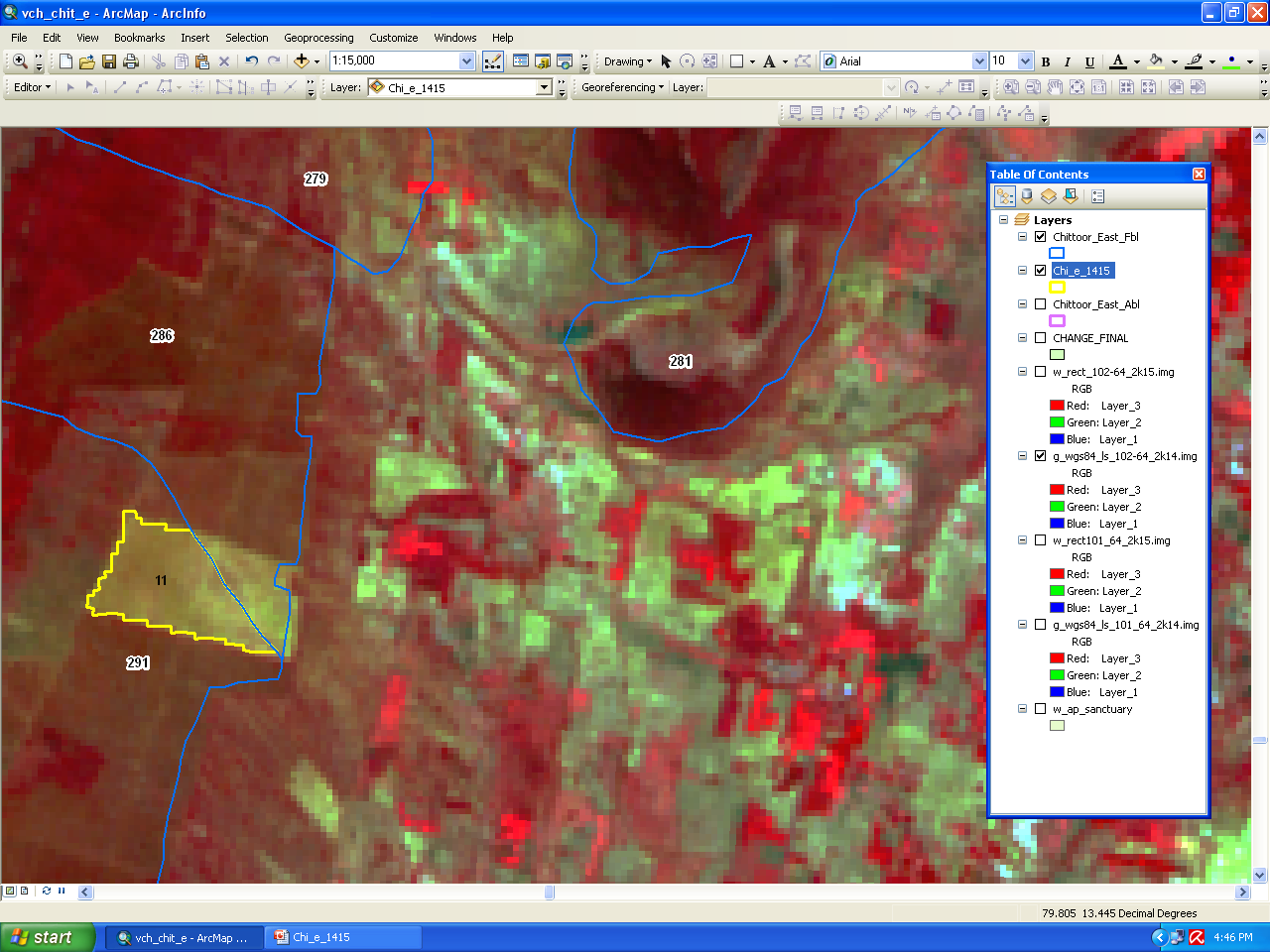 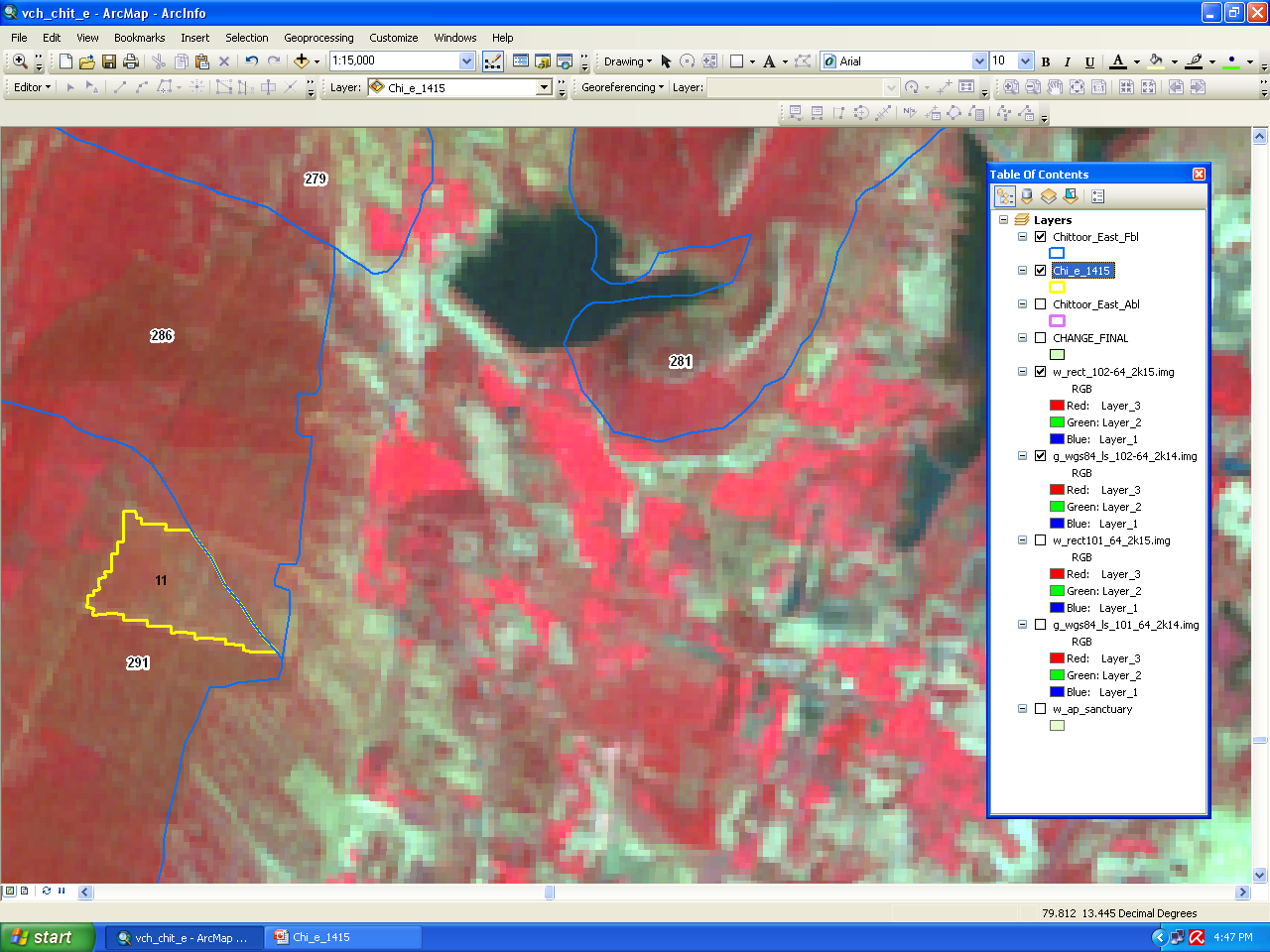 IRS R2 Imagery 12th JUNE 2014
IRS R2 Imagery 2nd FEB 2016
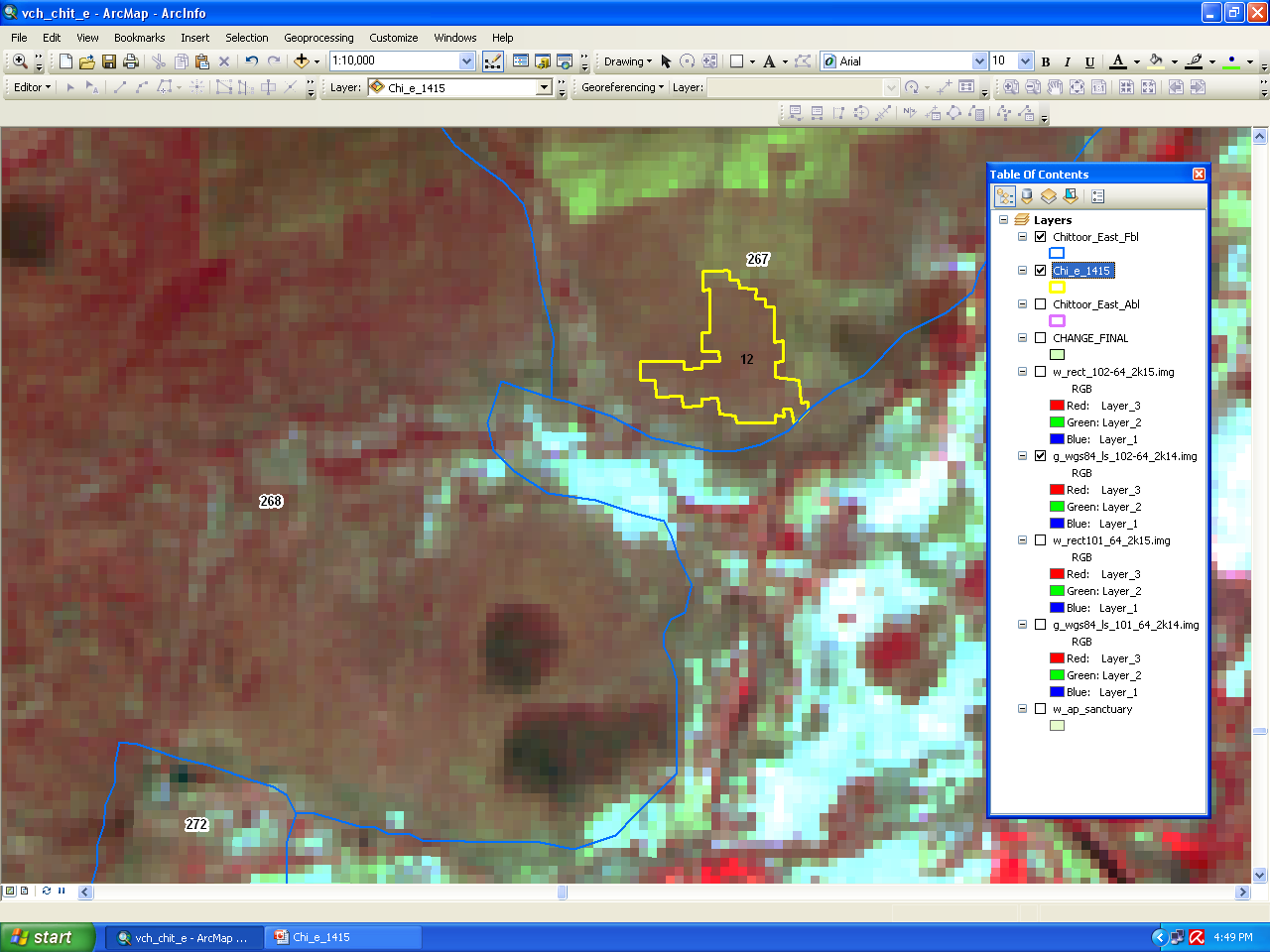 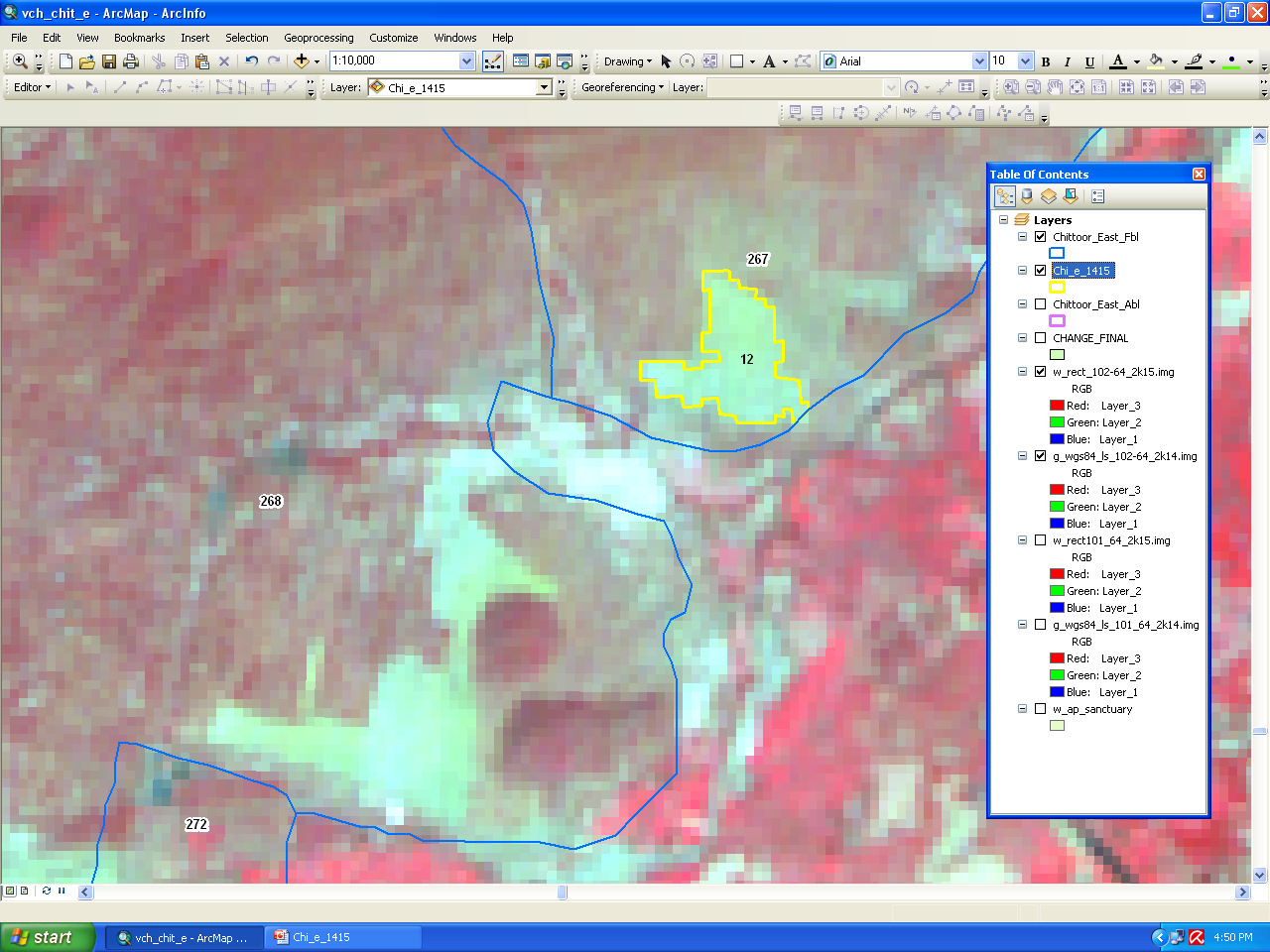 IRS R2 Imagery 2nd FEB 2016
IRS R2 Imagery 12th JUNE 2014
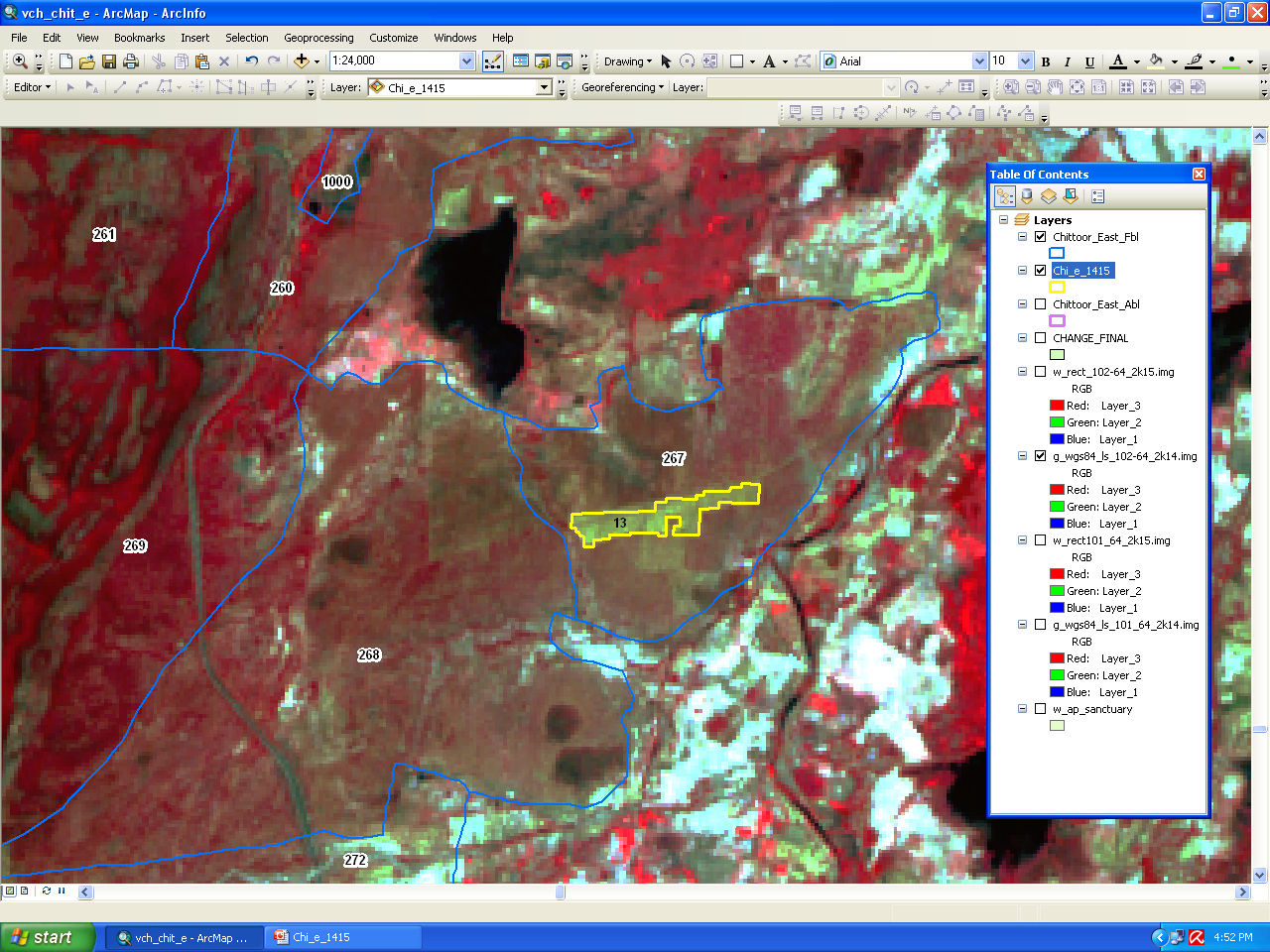 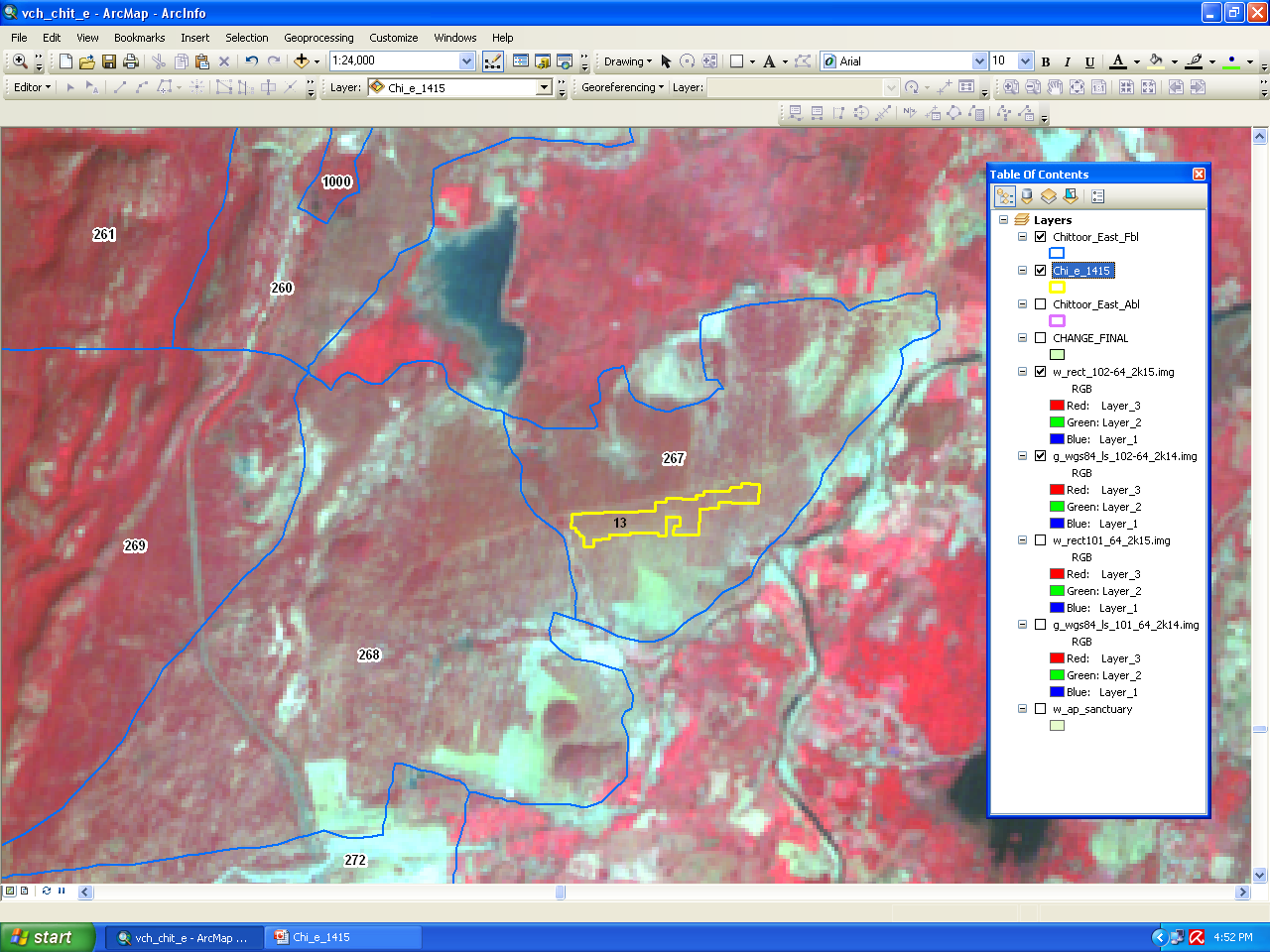 IRS R2 Imagery 12th JUNE 2014
IRS R2 Imagery 2nd FEB 2016
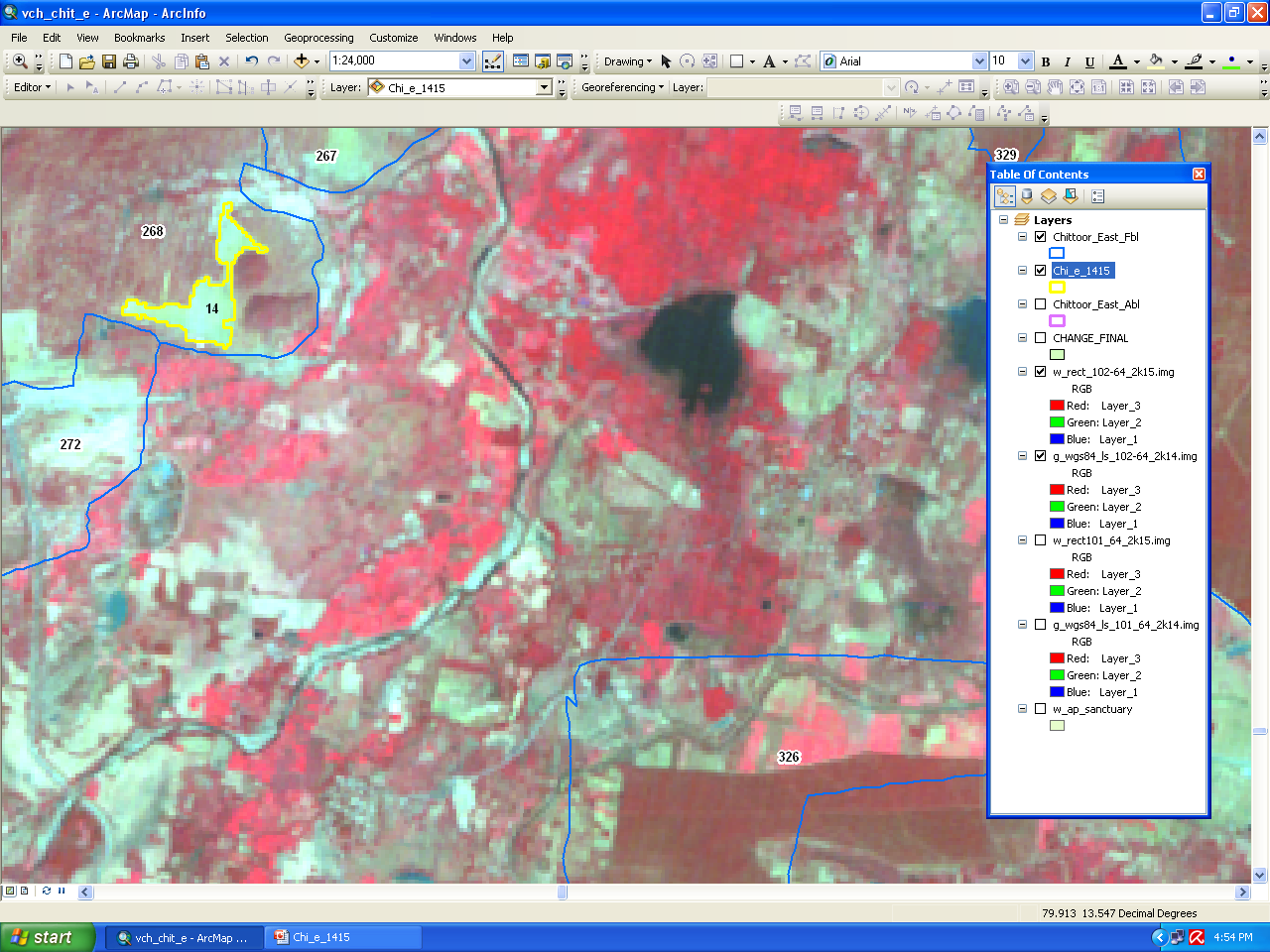 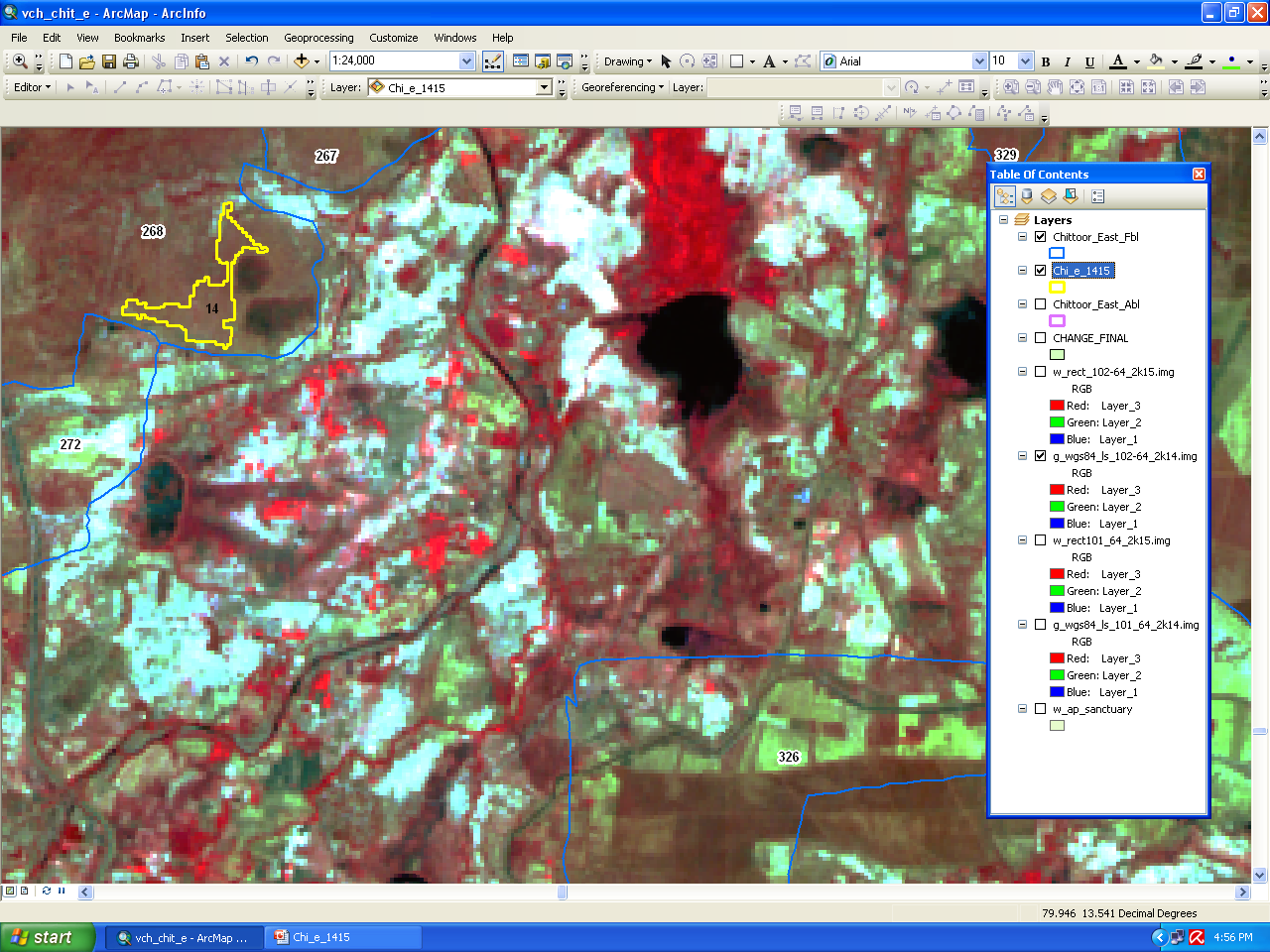 IRS R2 Imagery 12th JUNE 2014
IRS R2 Imagery 2nd FEB 2016
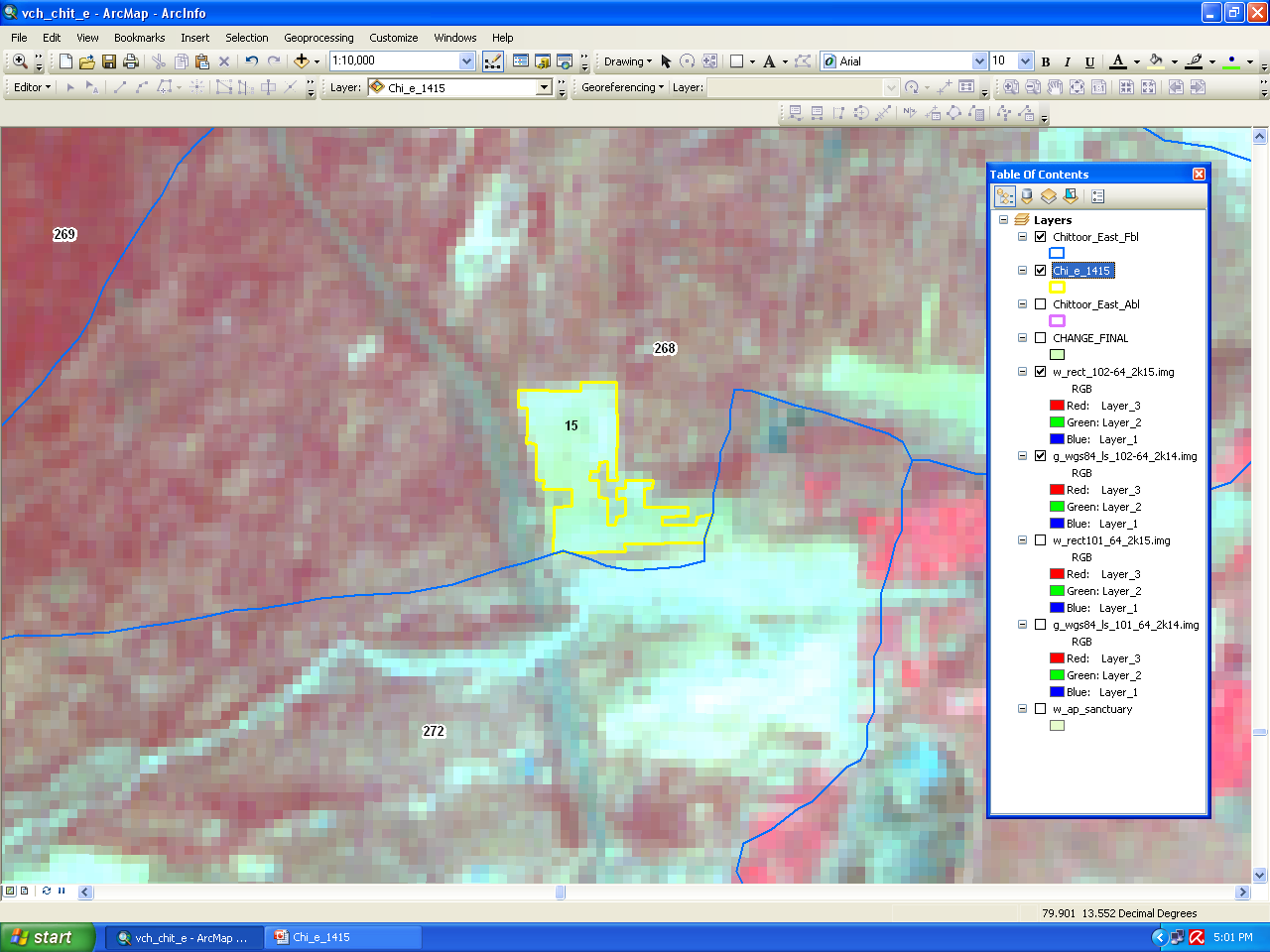 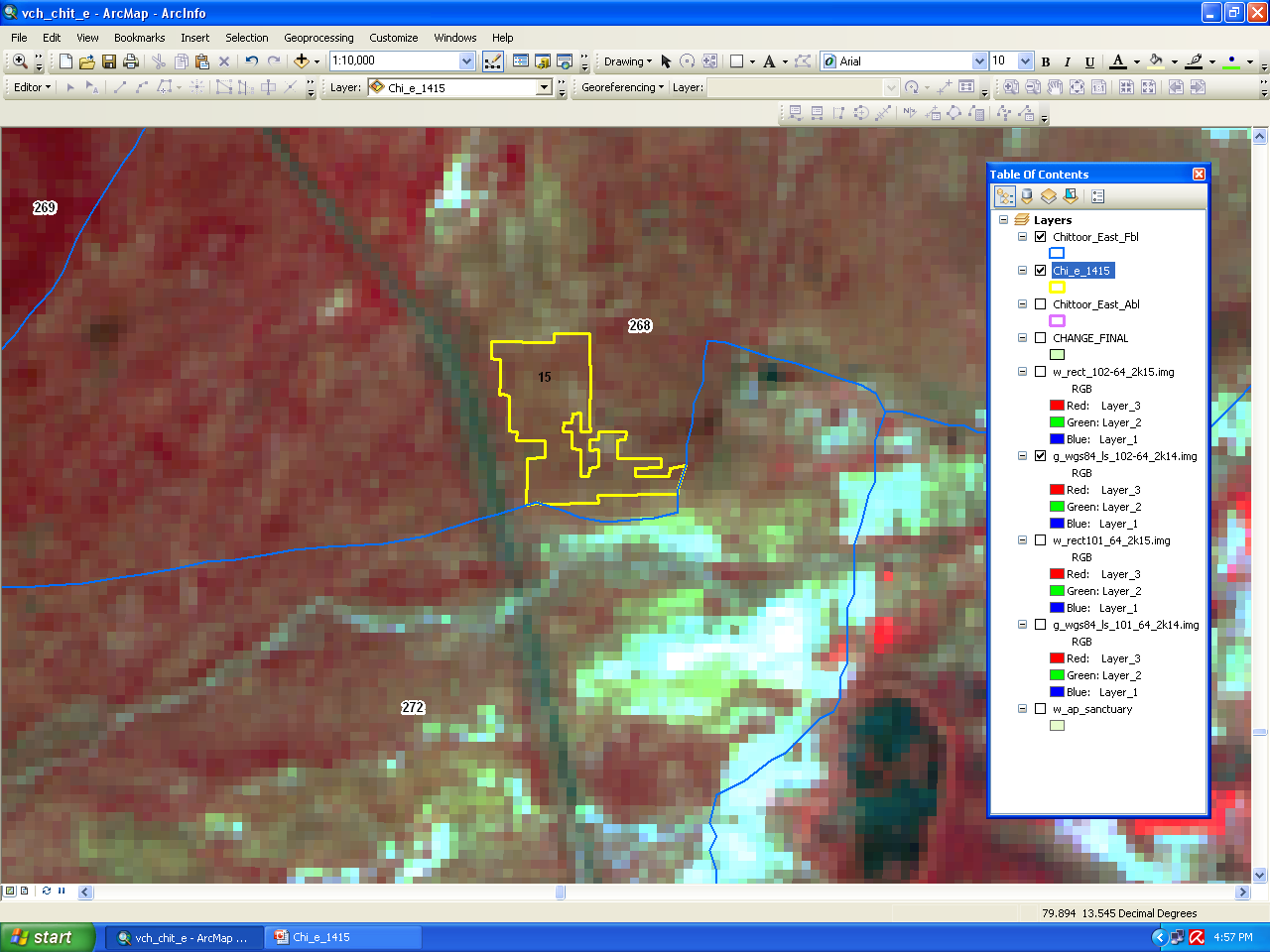 IRS R2 Imagery 12th JUNE 2014
IRS R2 Imagery 2nd FEB 2016
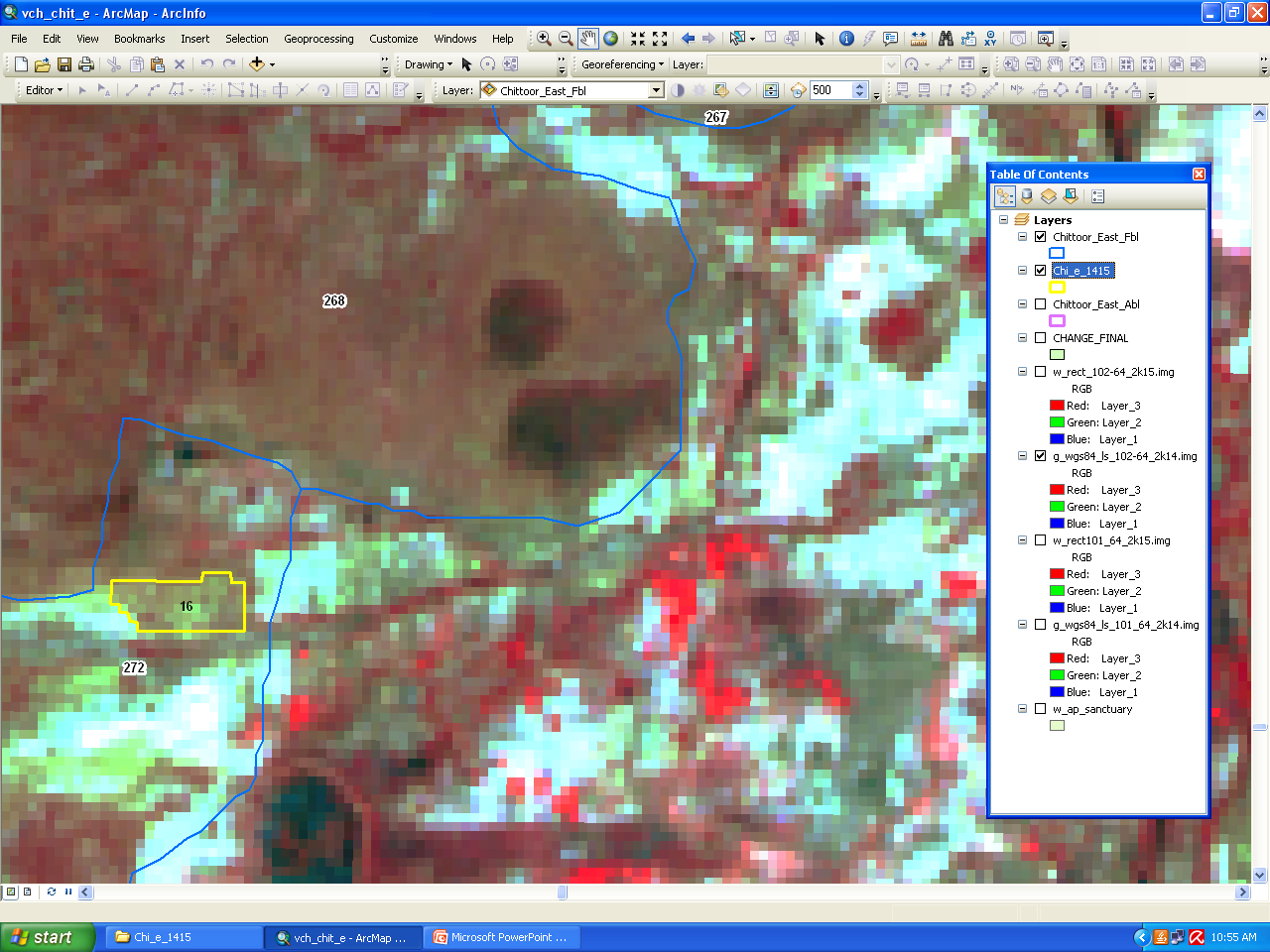 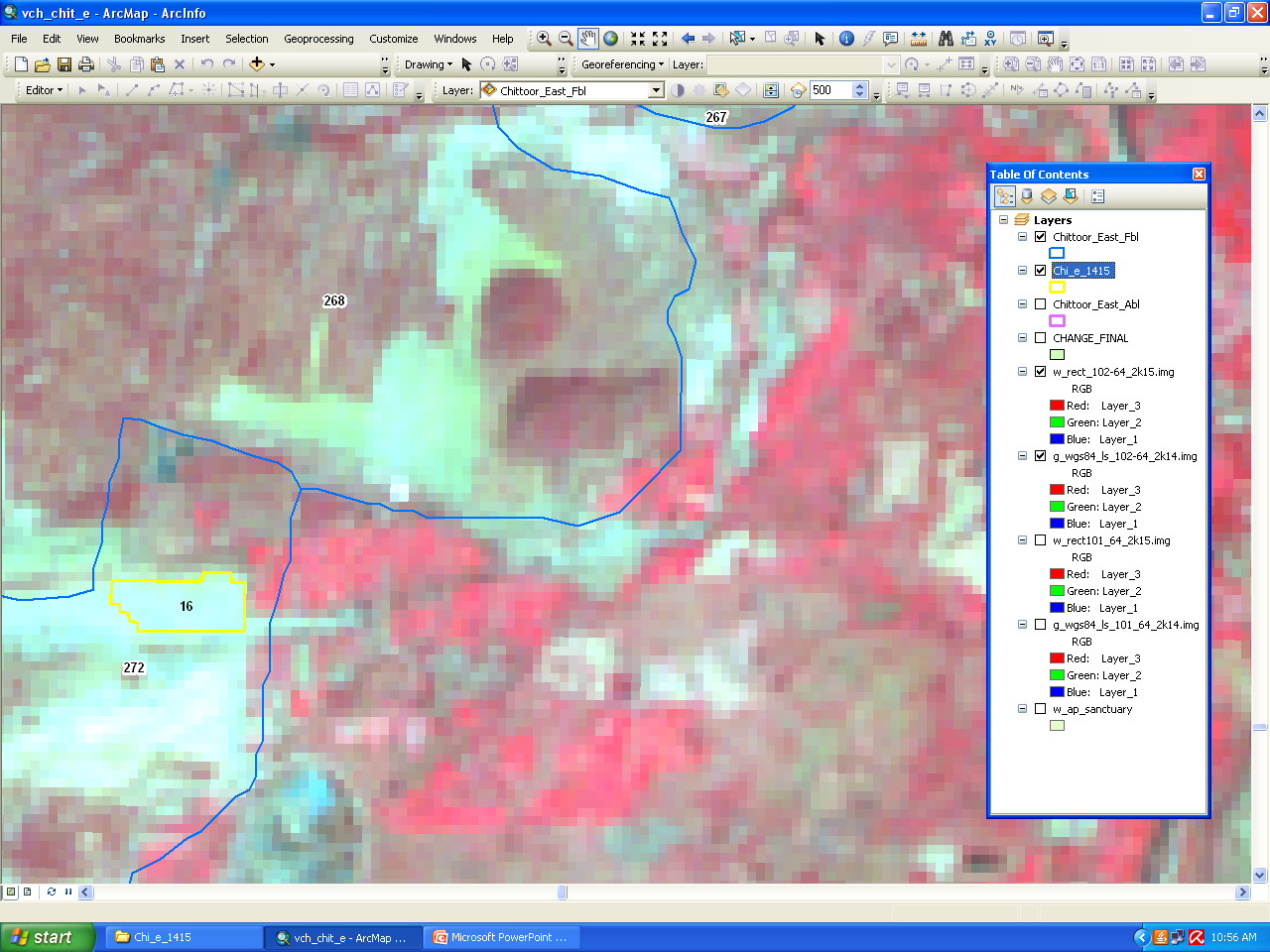 IRS R2 Imagery 2nd FEB 2016
IRS R2 Imagery 12th JUNE 2014
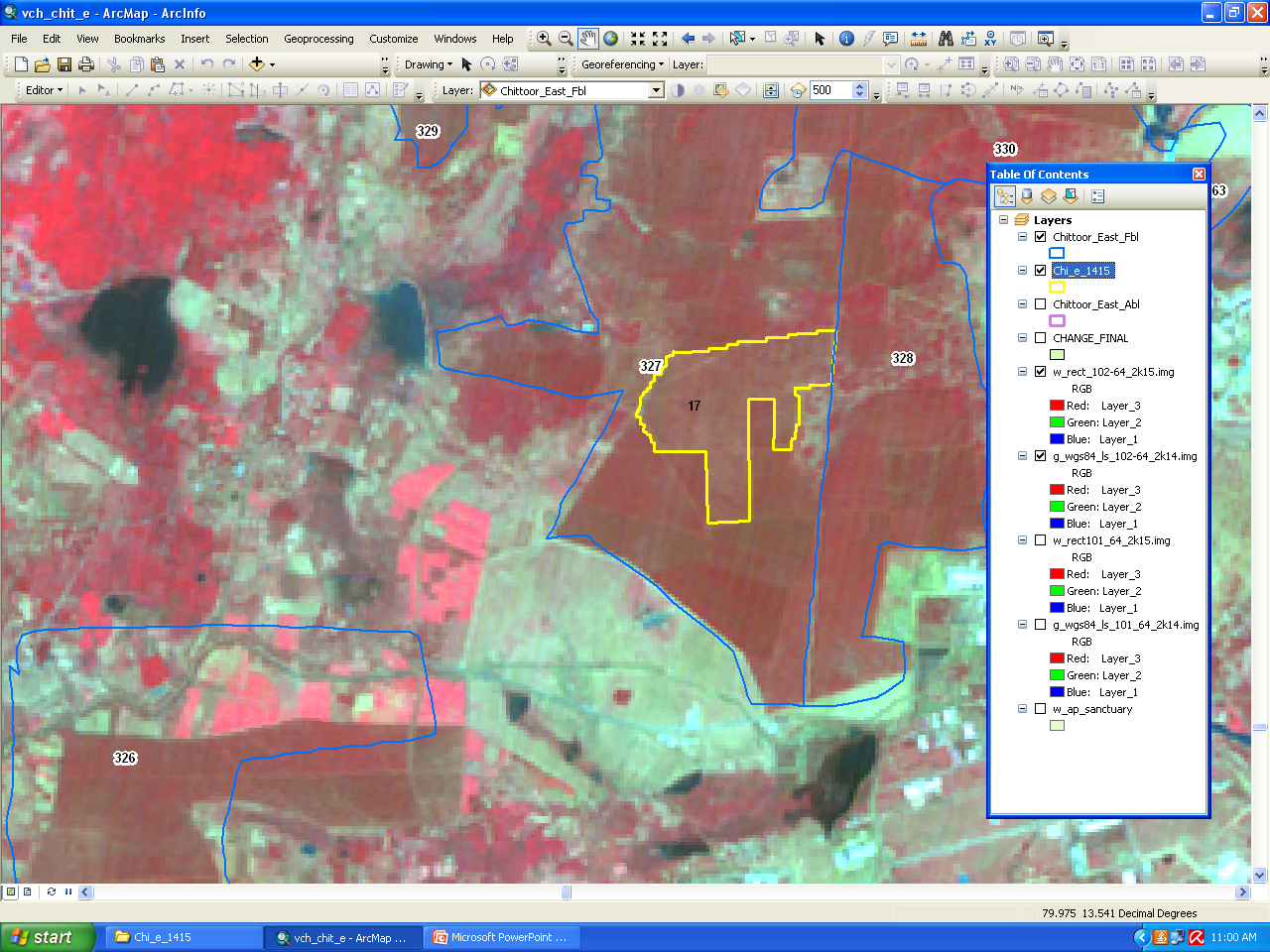 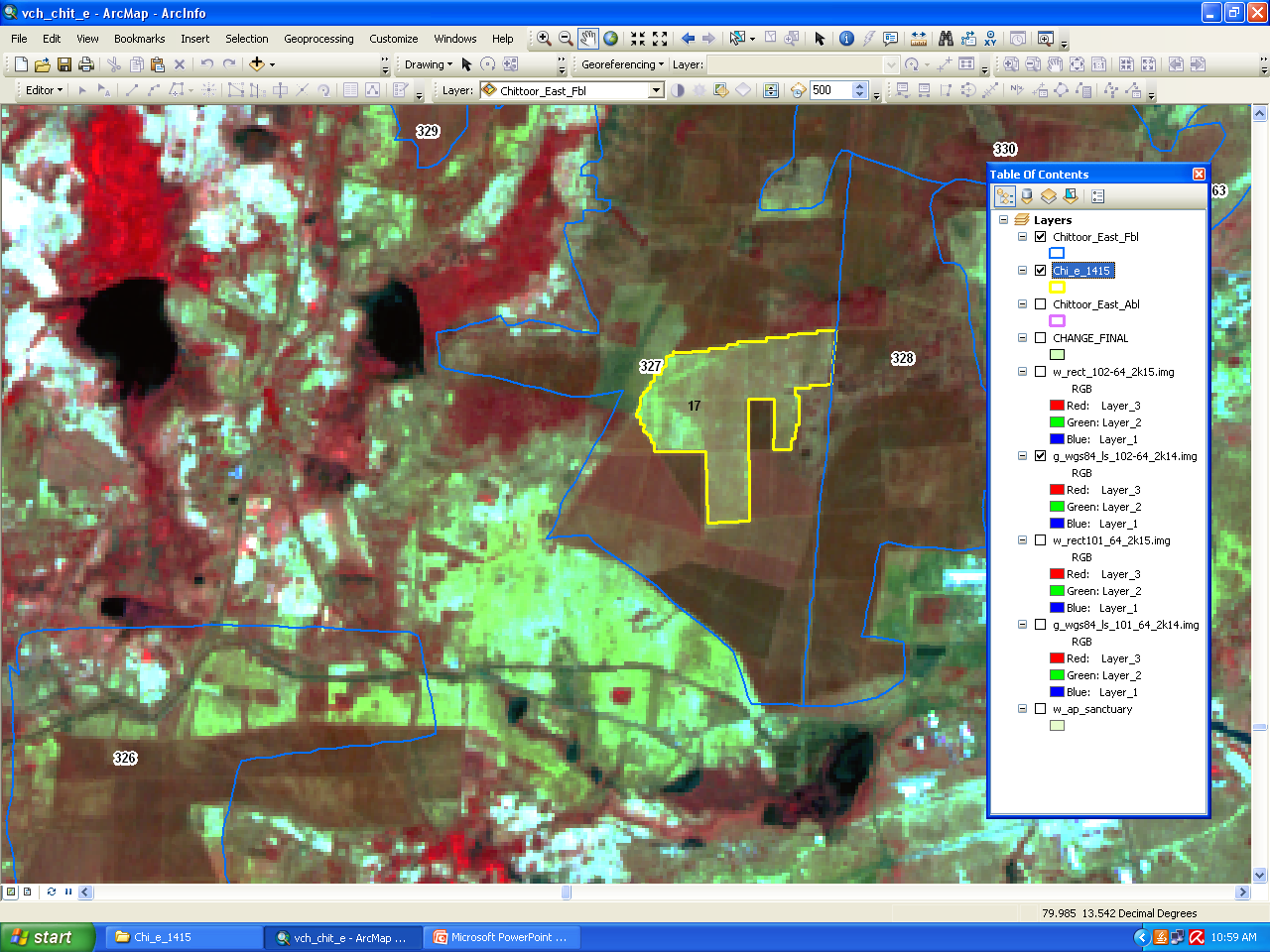 IRS R2 Imagery 2nd FEB 2016
IRS R2 Imagery 12th JUNE 2014
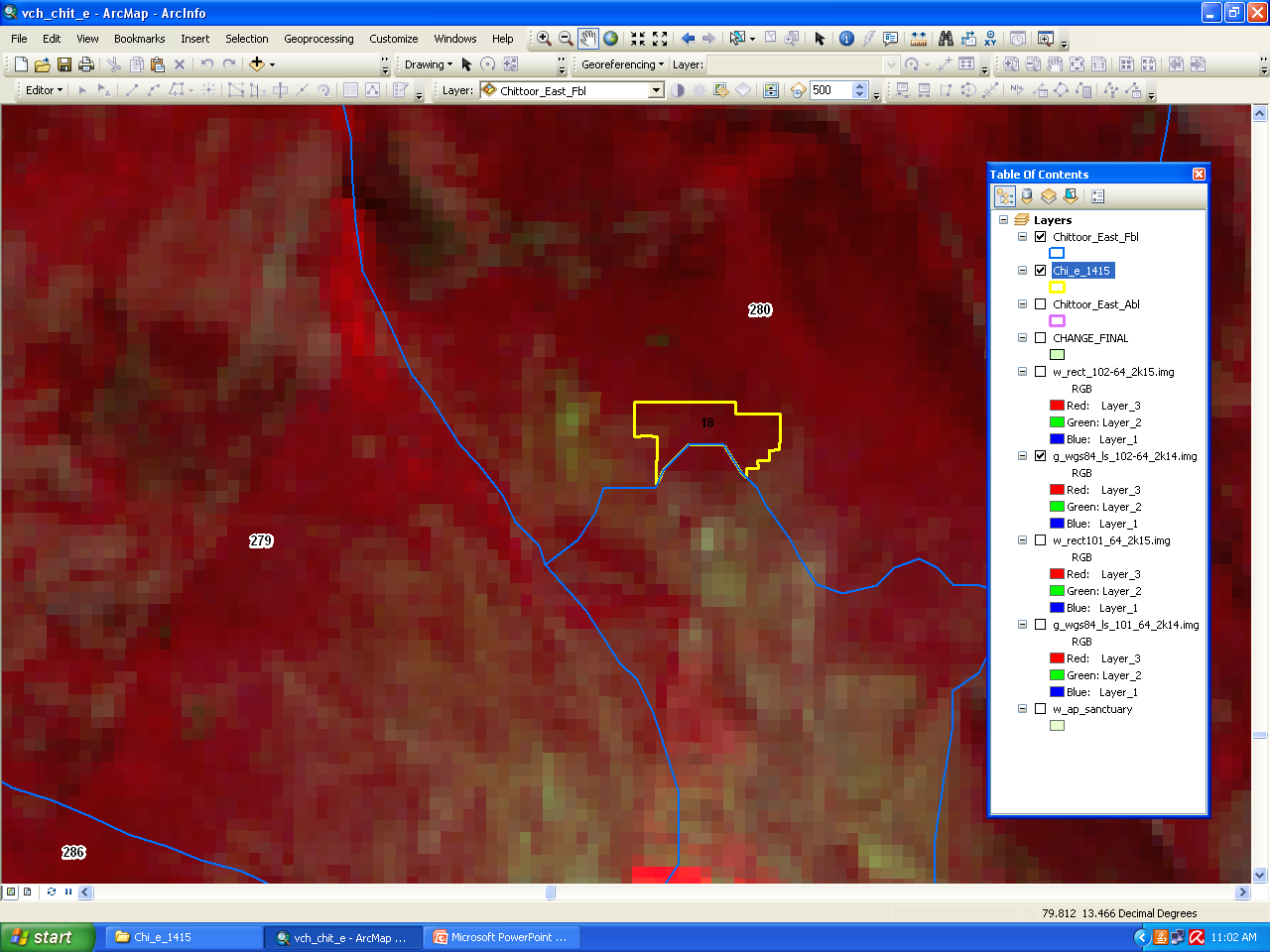 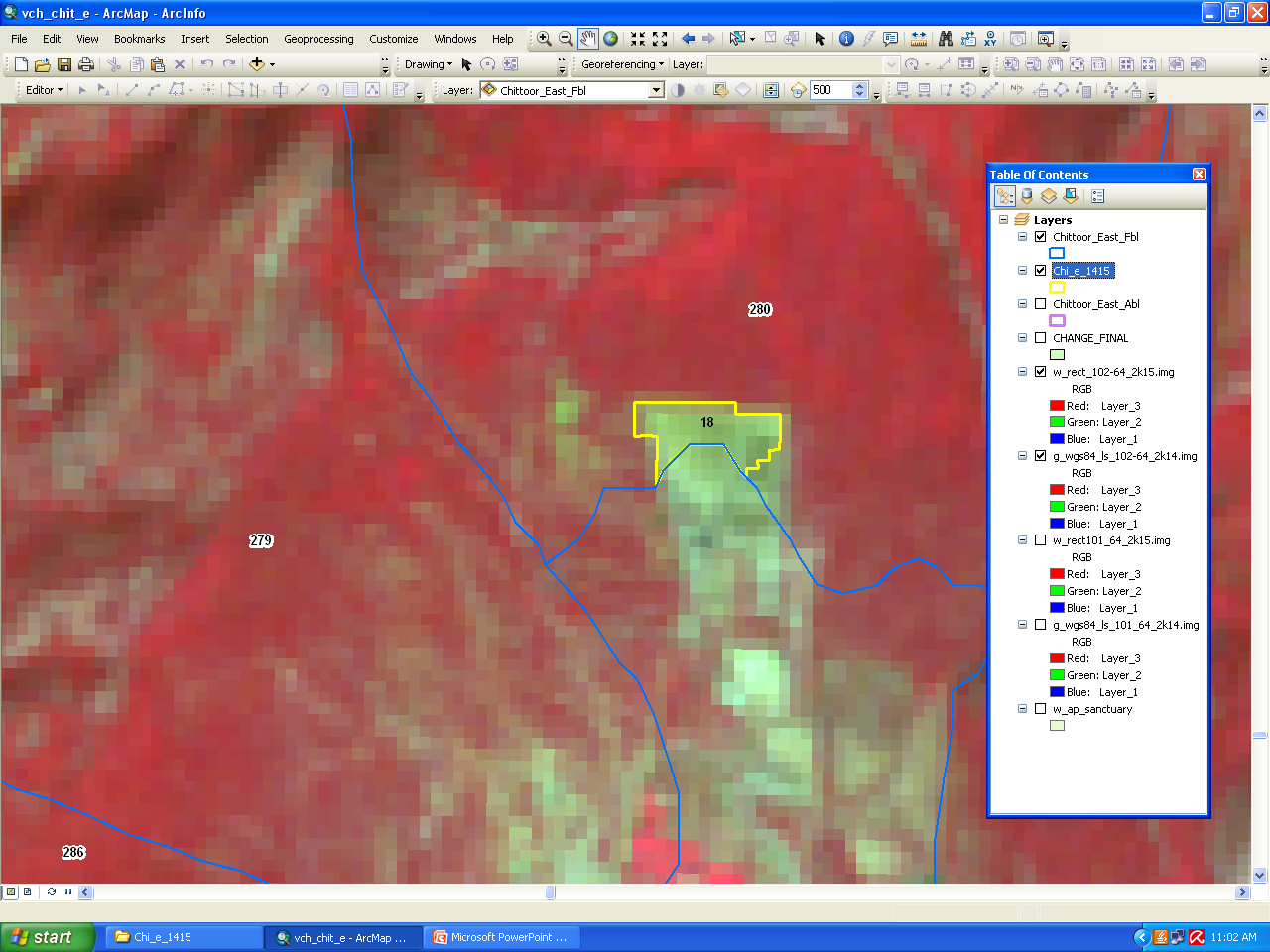 IRS R2 Imagery 12th JUNE 2014
IRS R2 Imagery 2nd FEB 2016
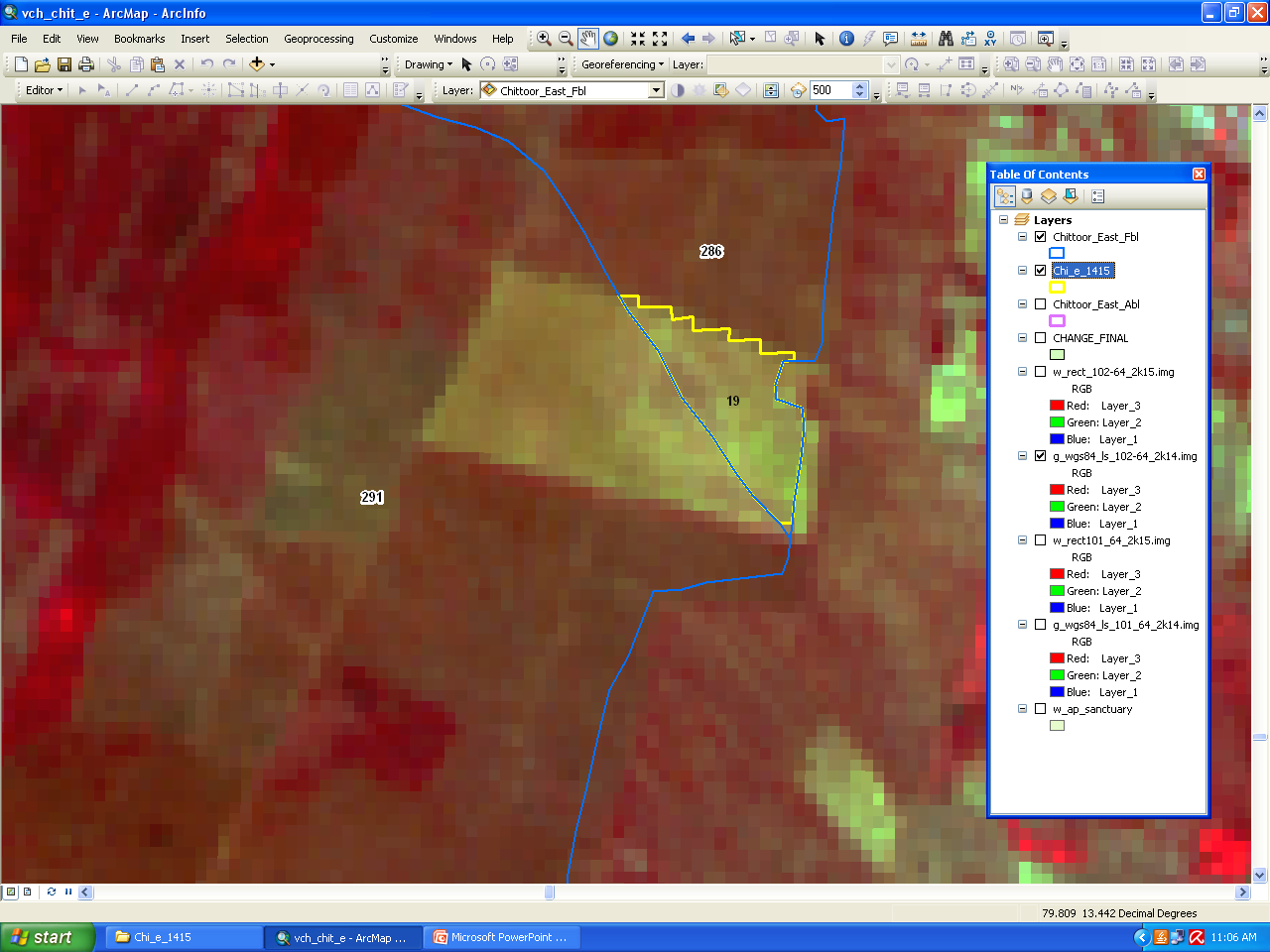 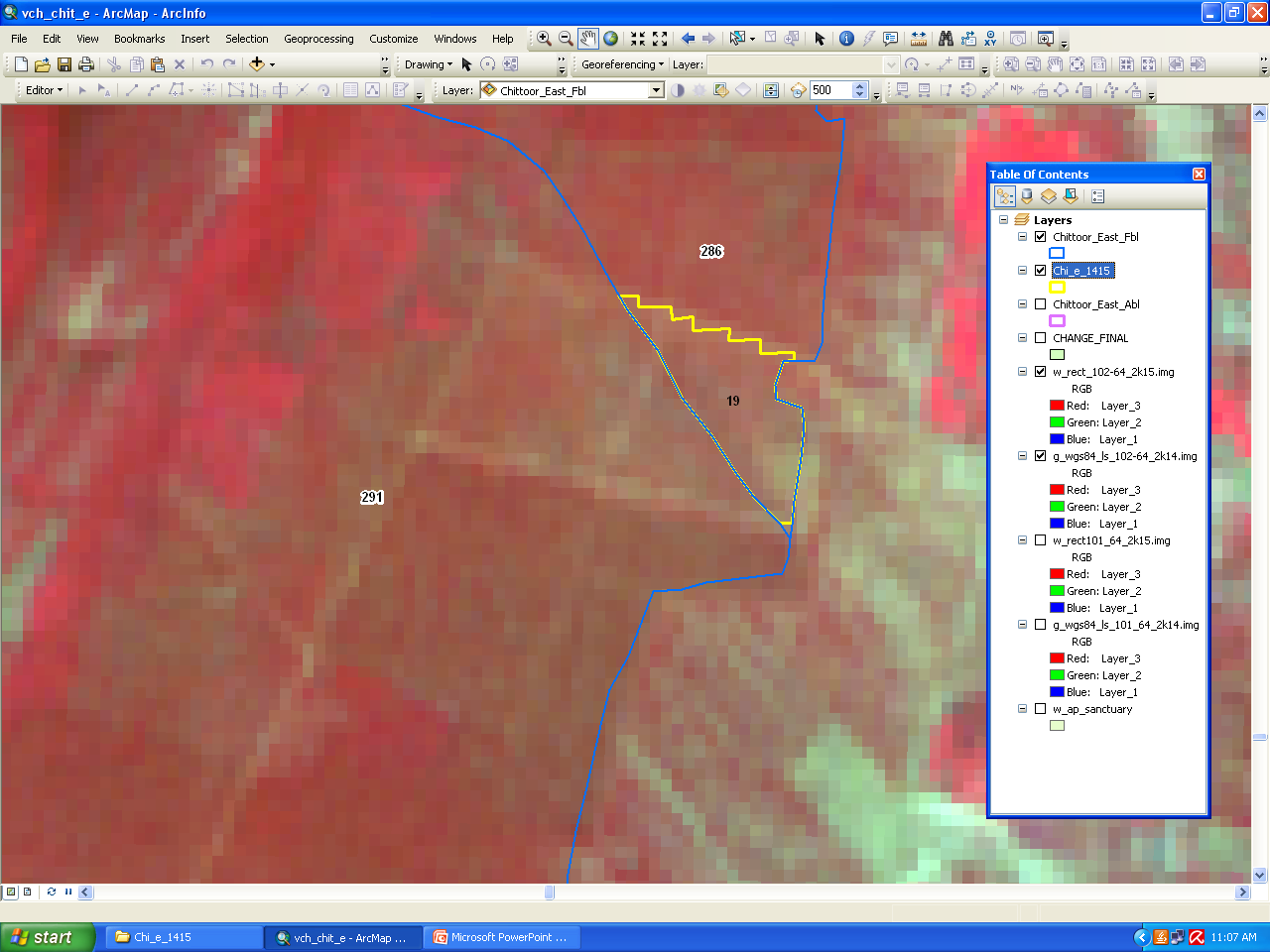 IRS R2 Imagery 2nd FEB 2016
IRS R2 Imagery 12th JUNE 2014
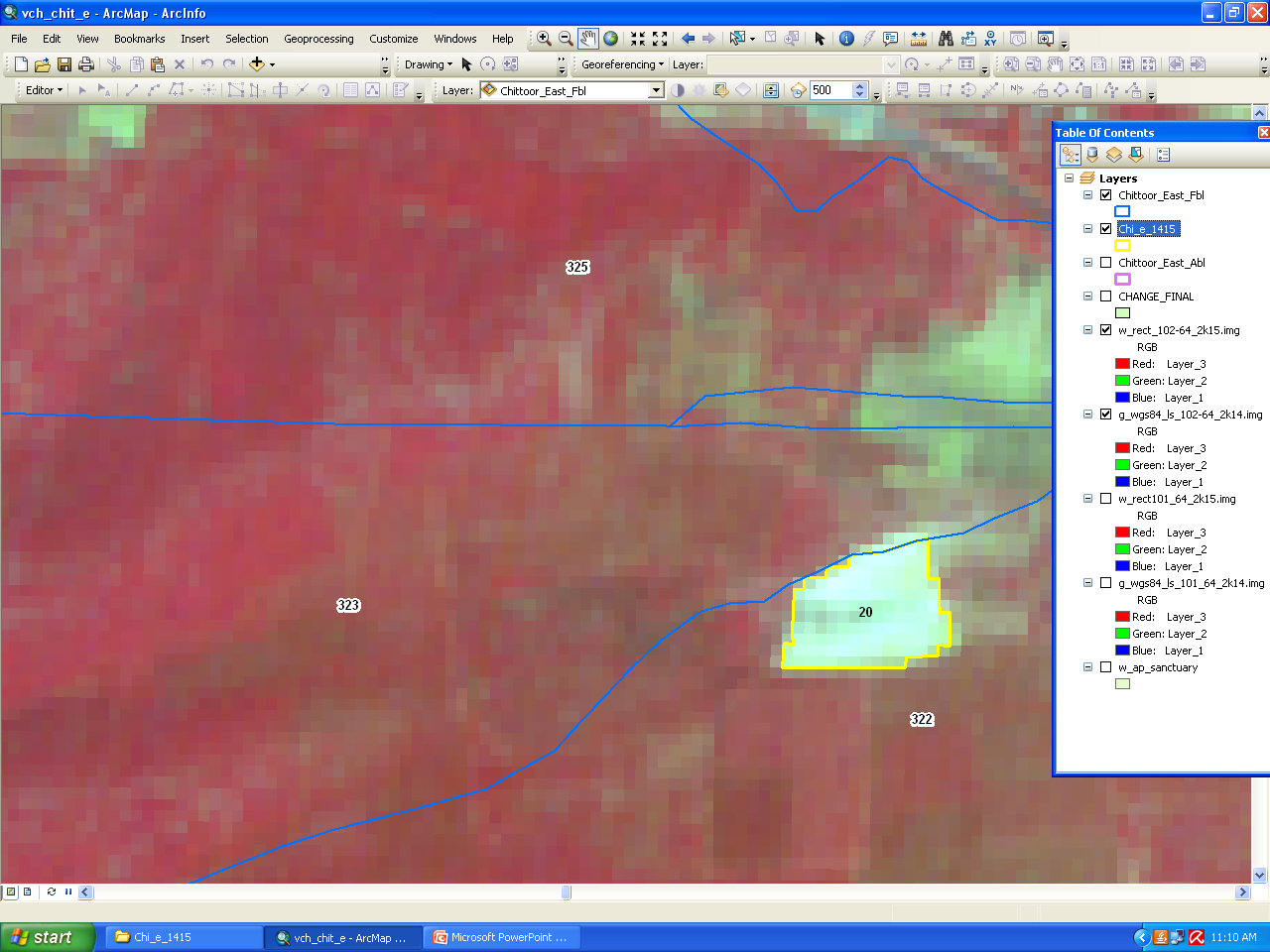 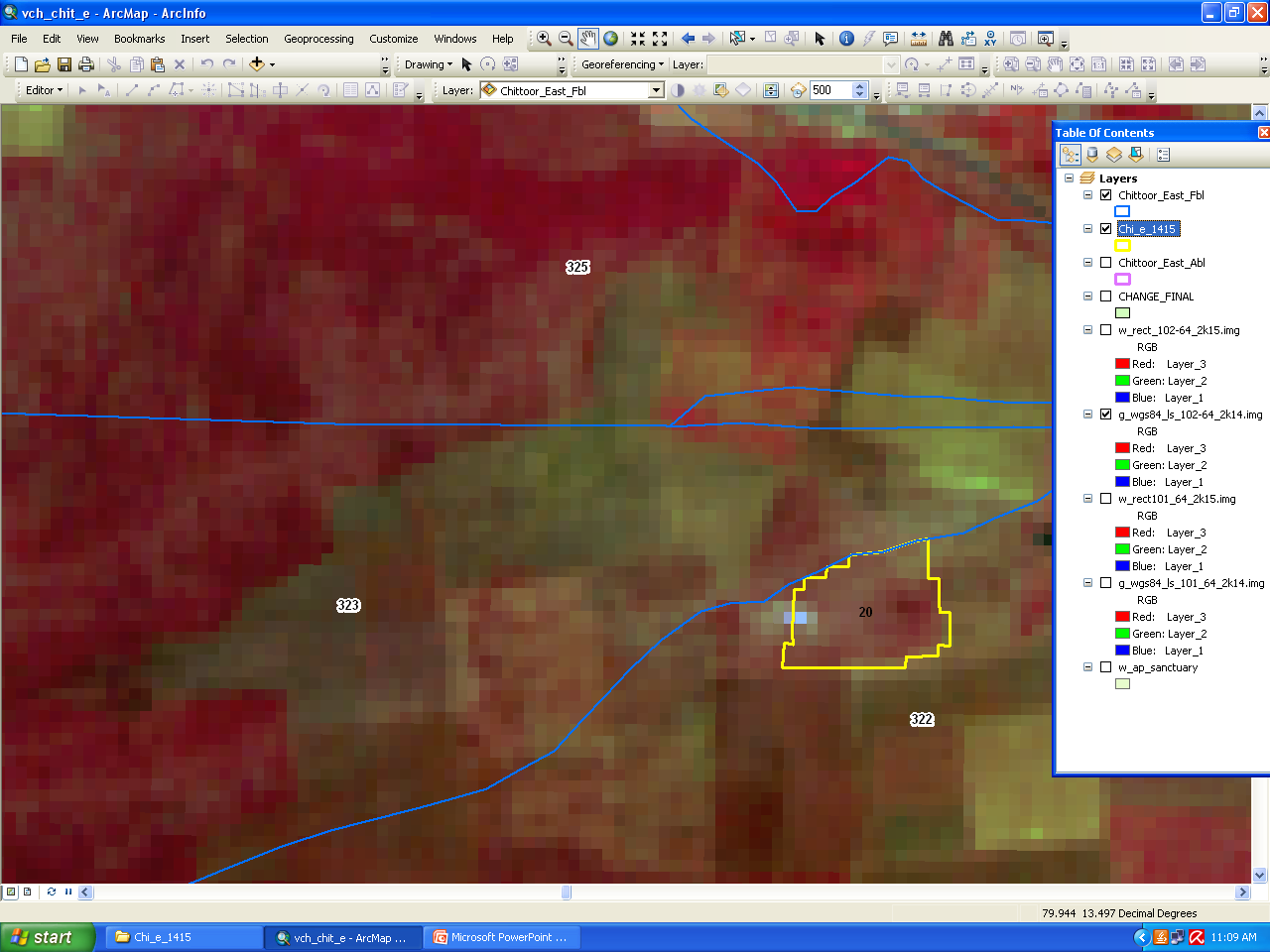 IRS R2 Imagery 12th JUNE 2014
IRS R2 Imagery 2nd FEB 2016
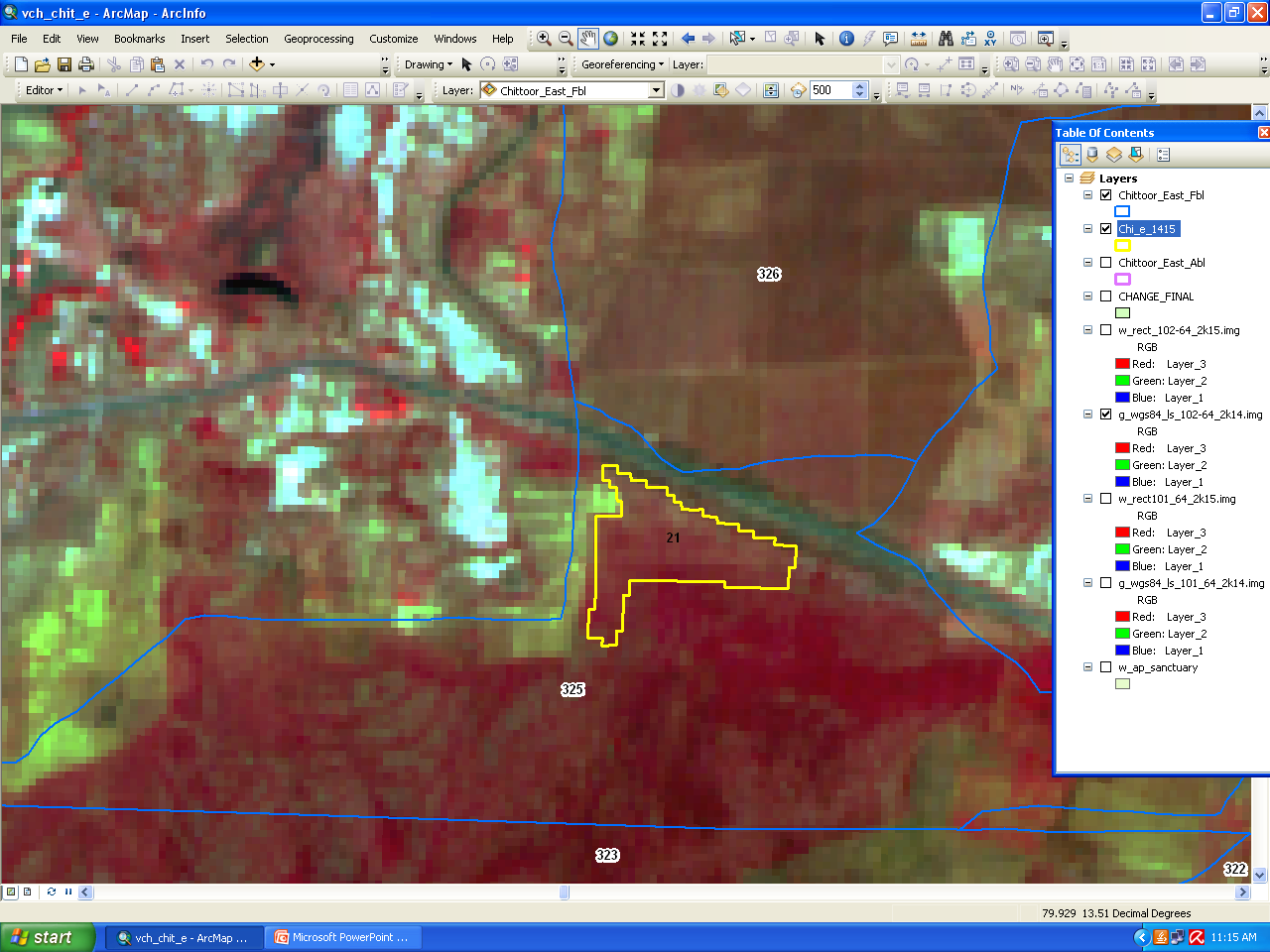 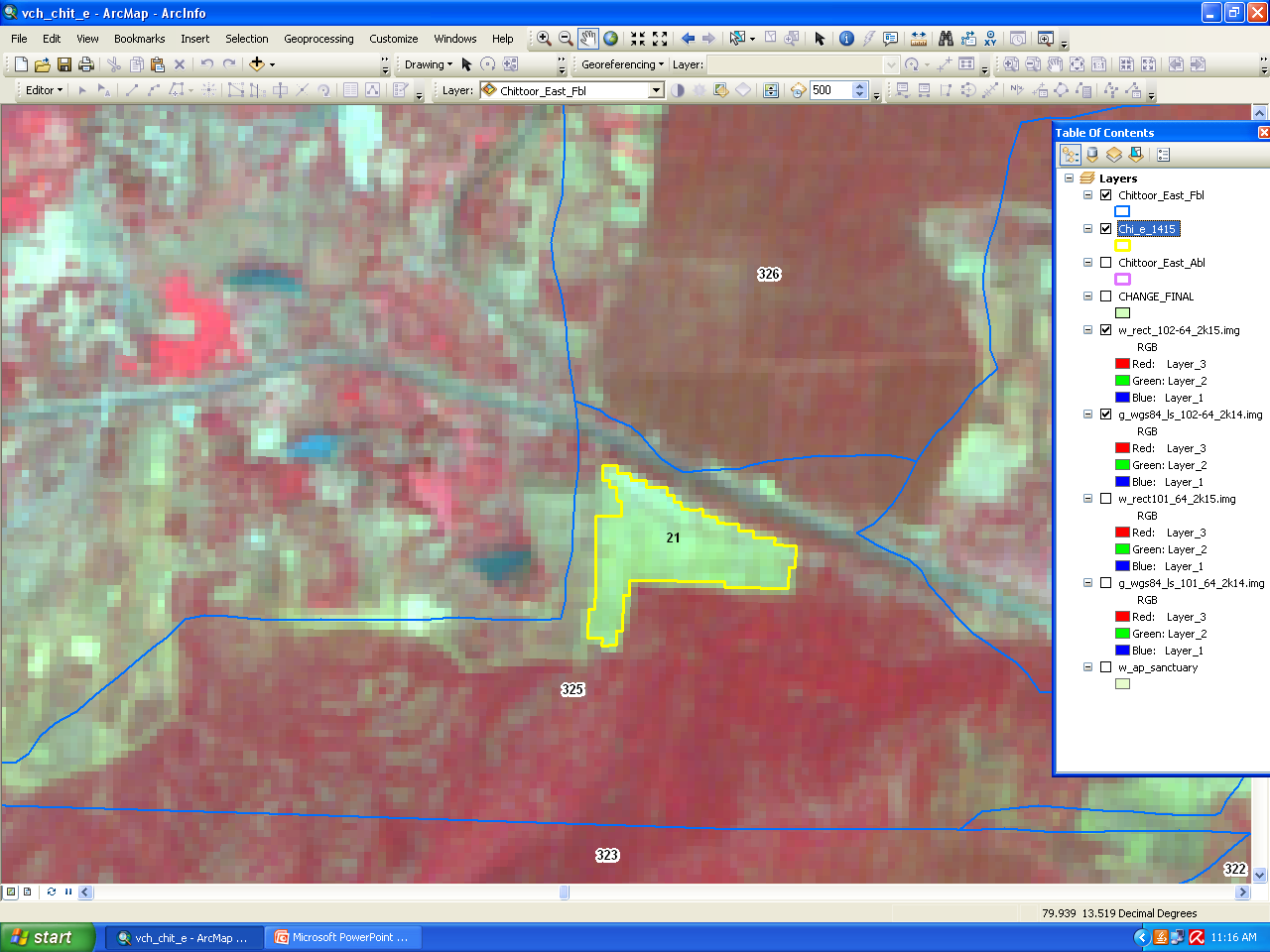 IRS R2 Imagery 2nd FEB 2016
IRS R2 Imagery 12th JUNE 2014
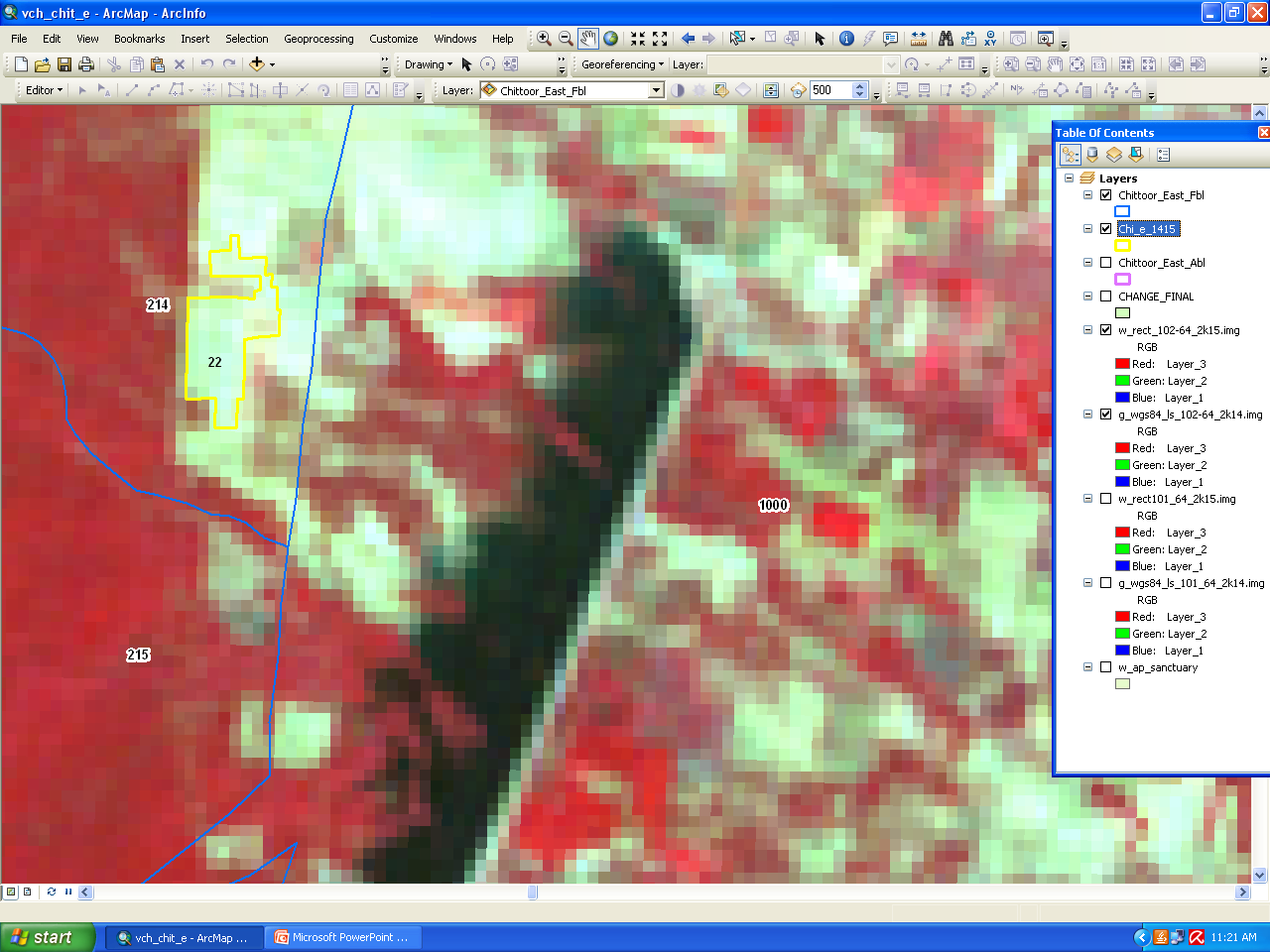 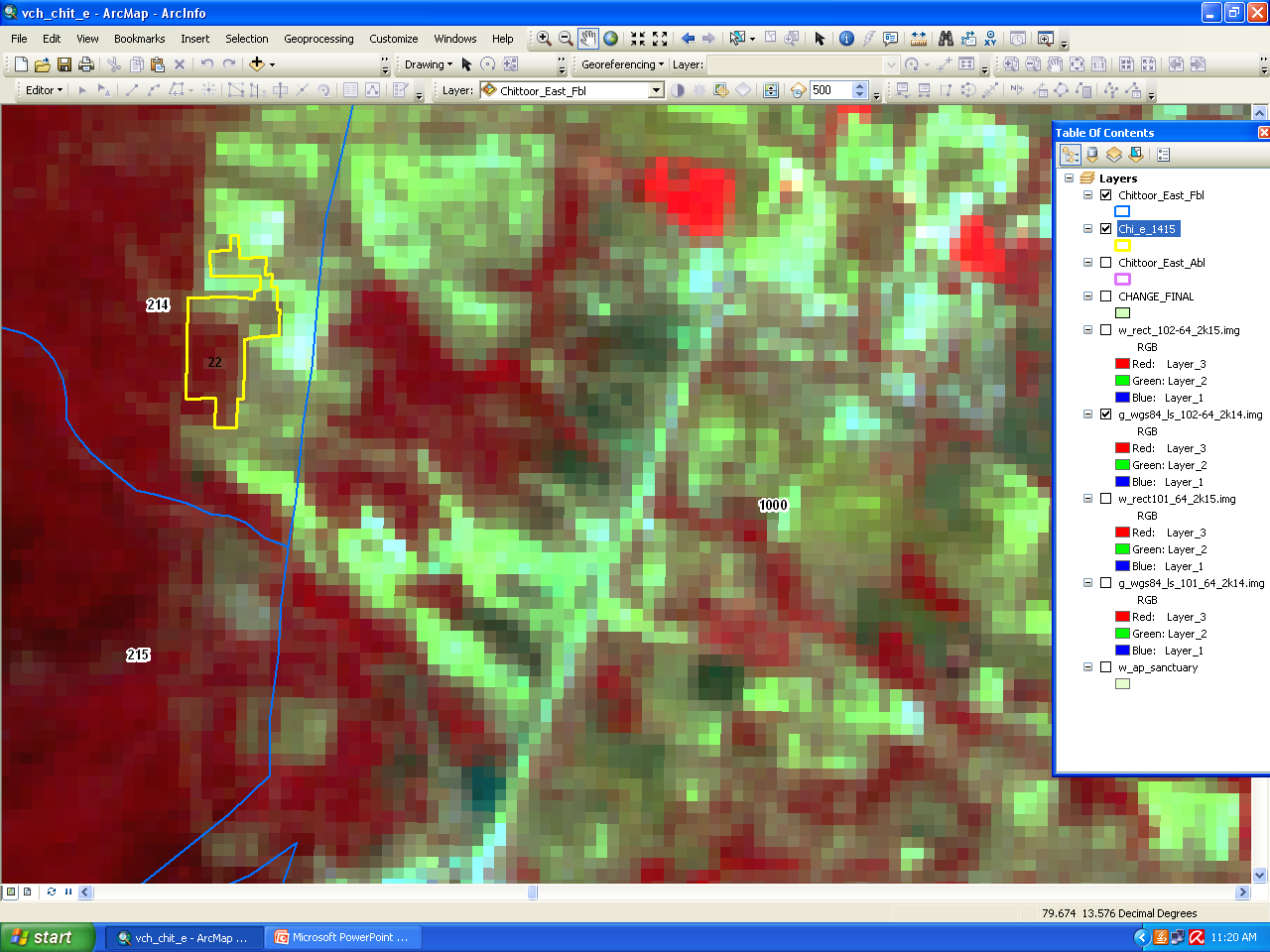 IRS R2 Imagery 12th JUNE 2014
IRS R2 Imagery 2nd FEB 2016
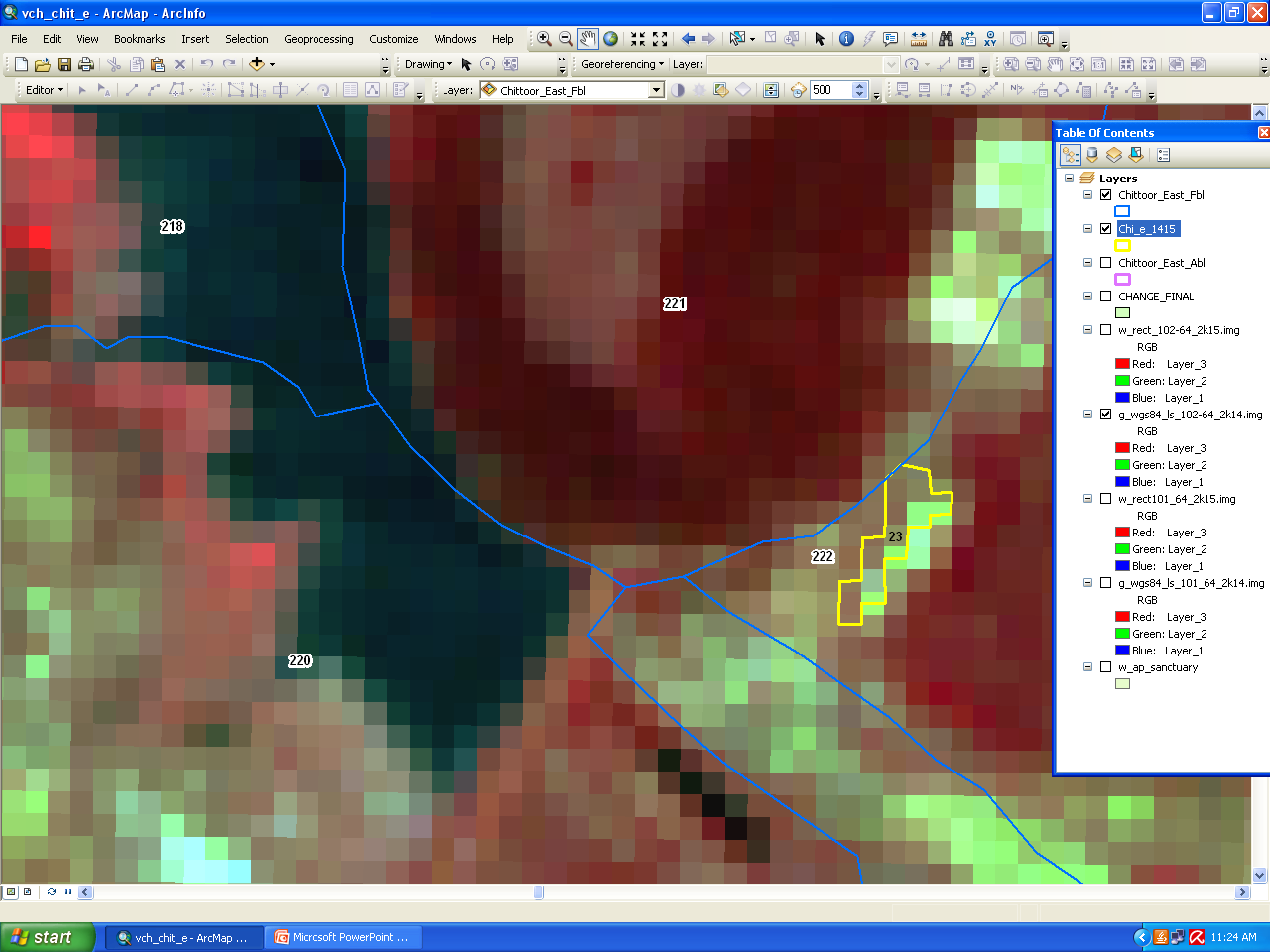 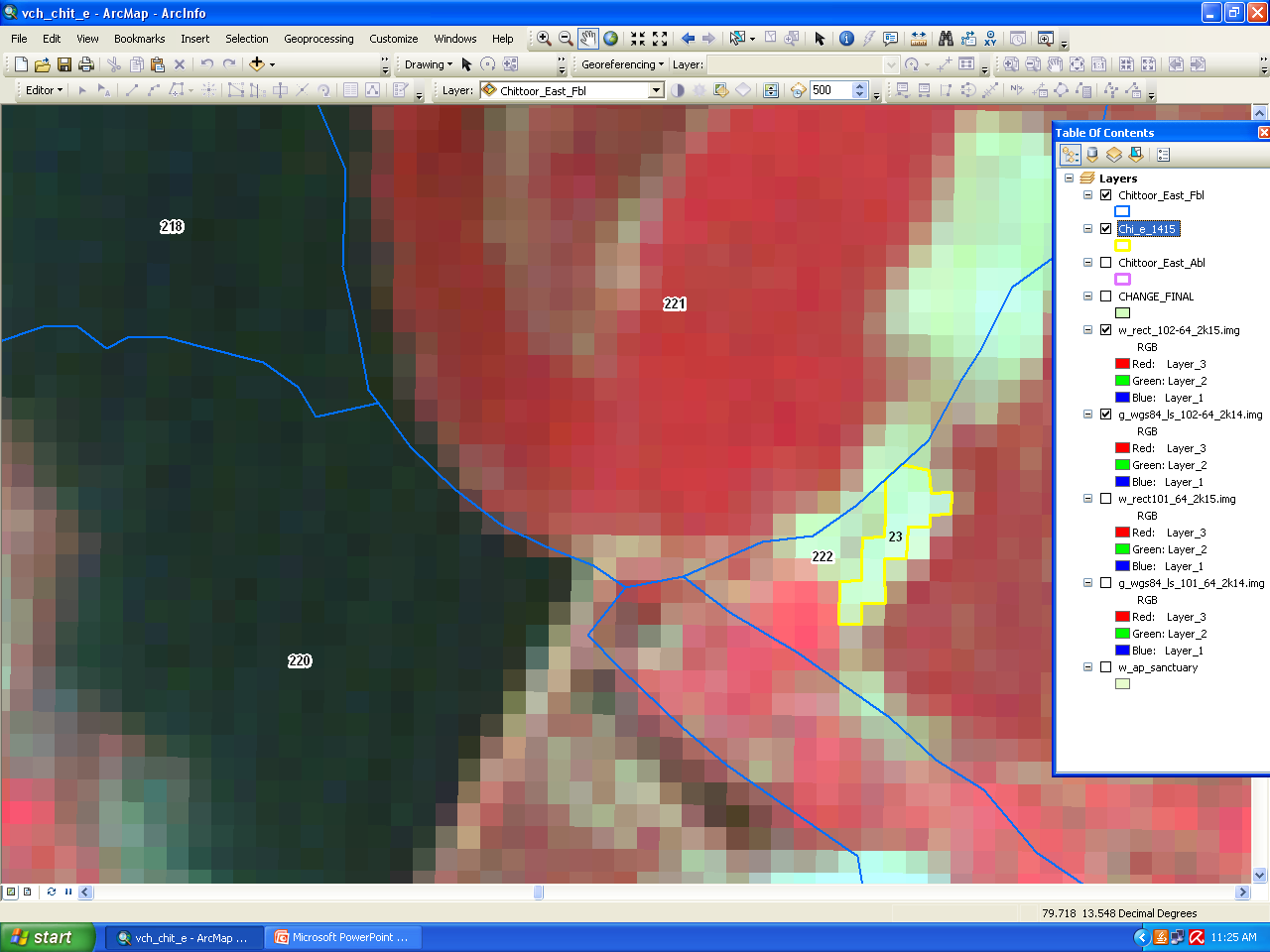 IRS R2 Imagery 12th JUNE 2014
IRS R2 Imagery 2nd FEB 2016
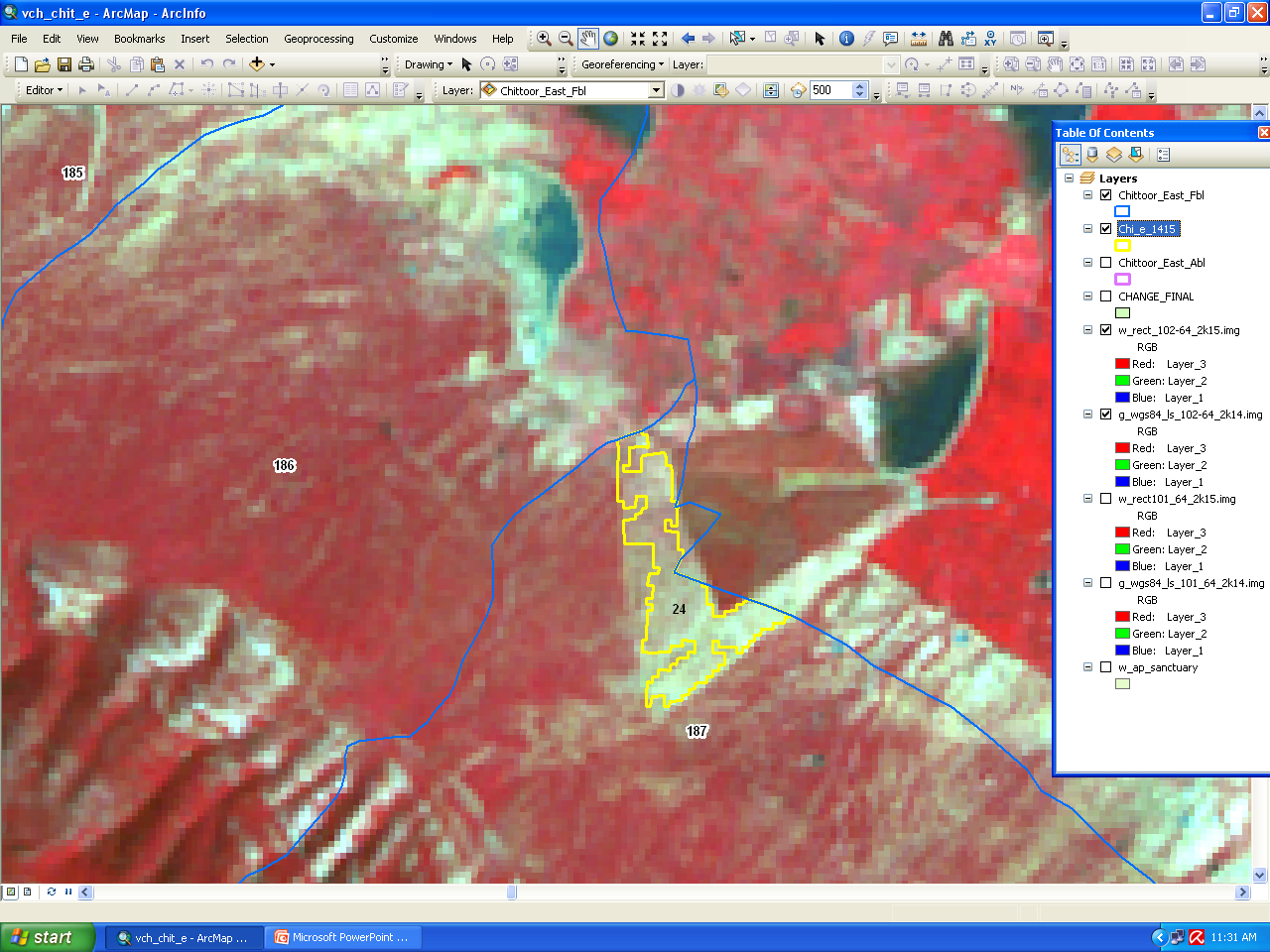 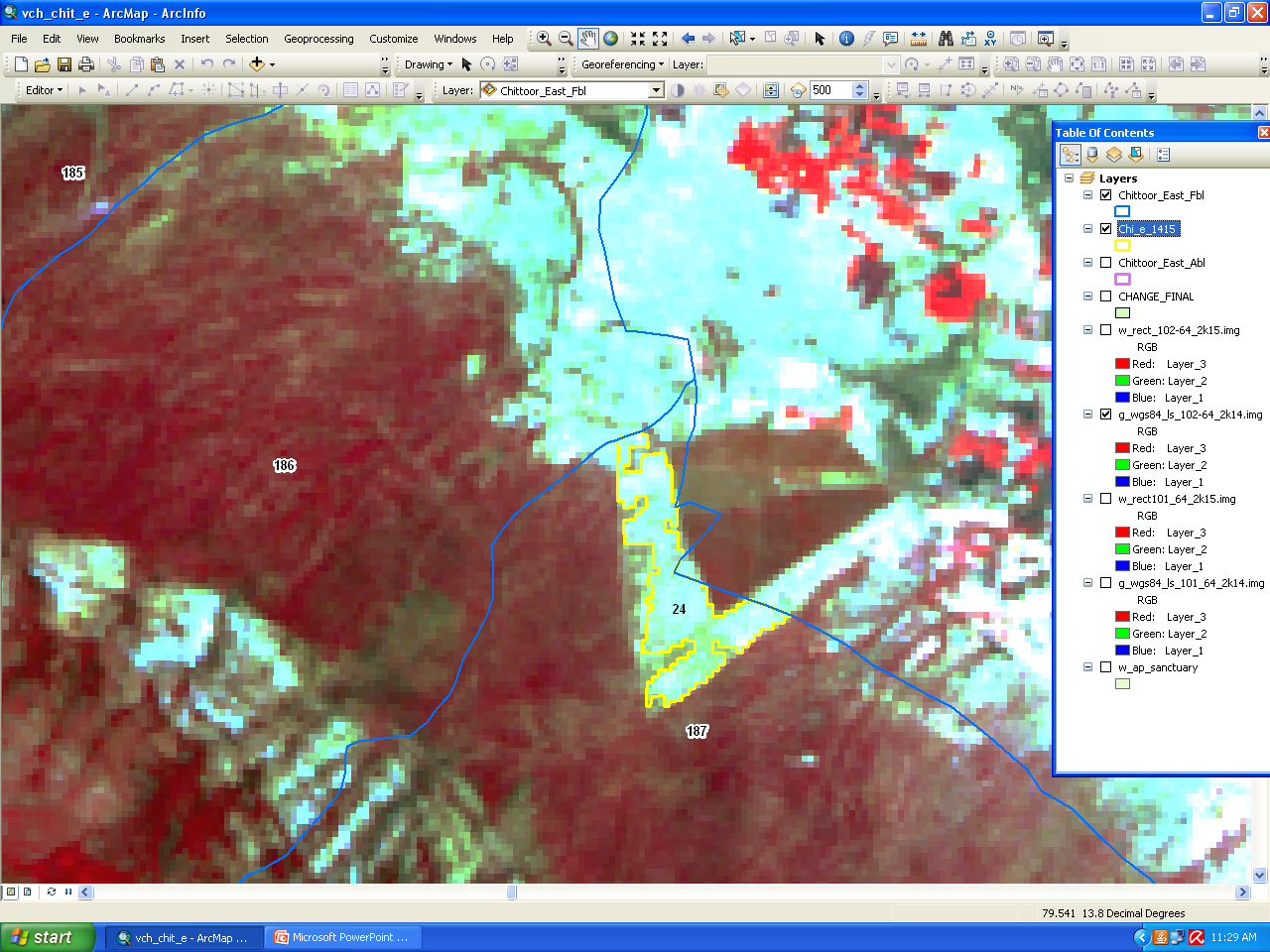 IRS R2 Imagery 12th JUNE 2014
IRS R2 Imagery 2nd FEB 2016
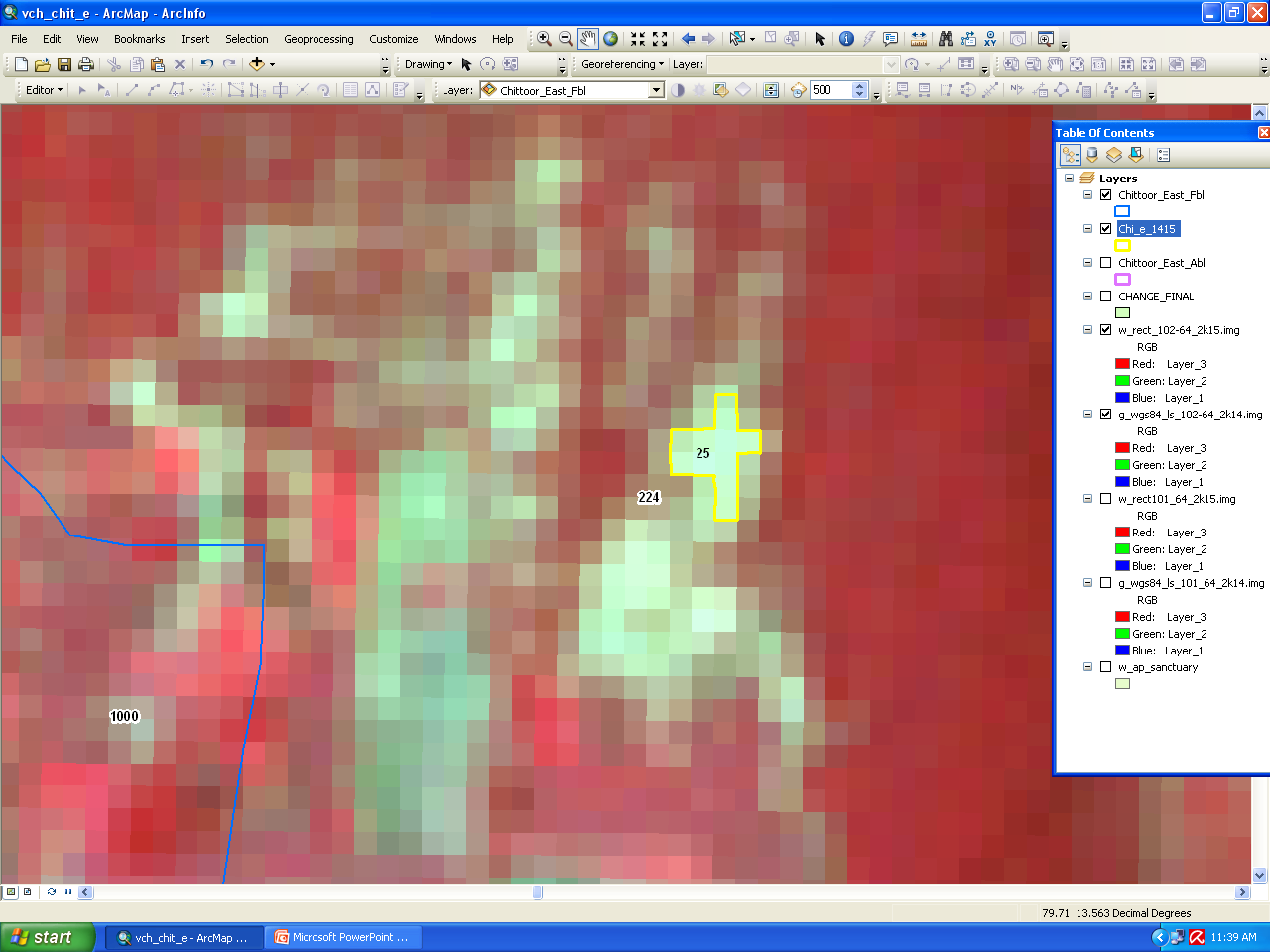 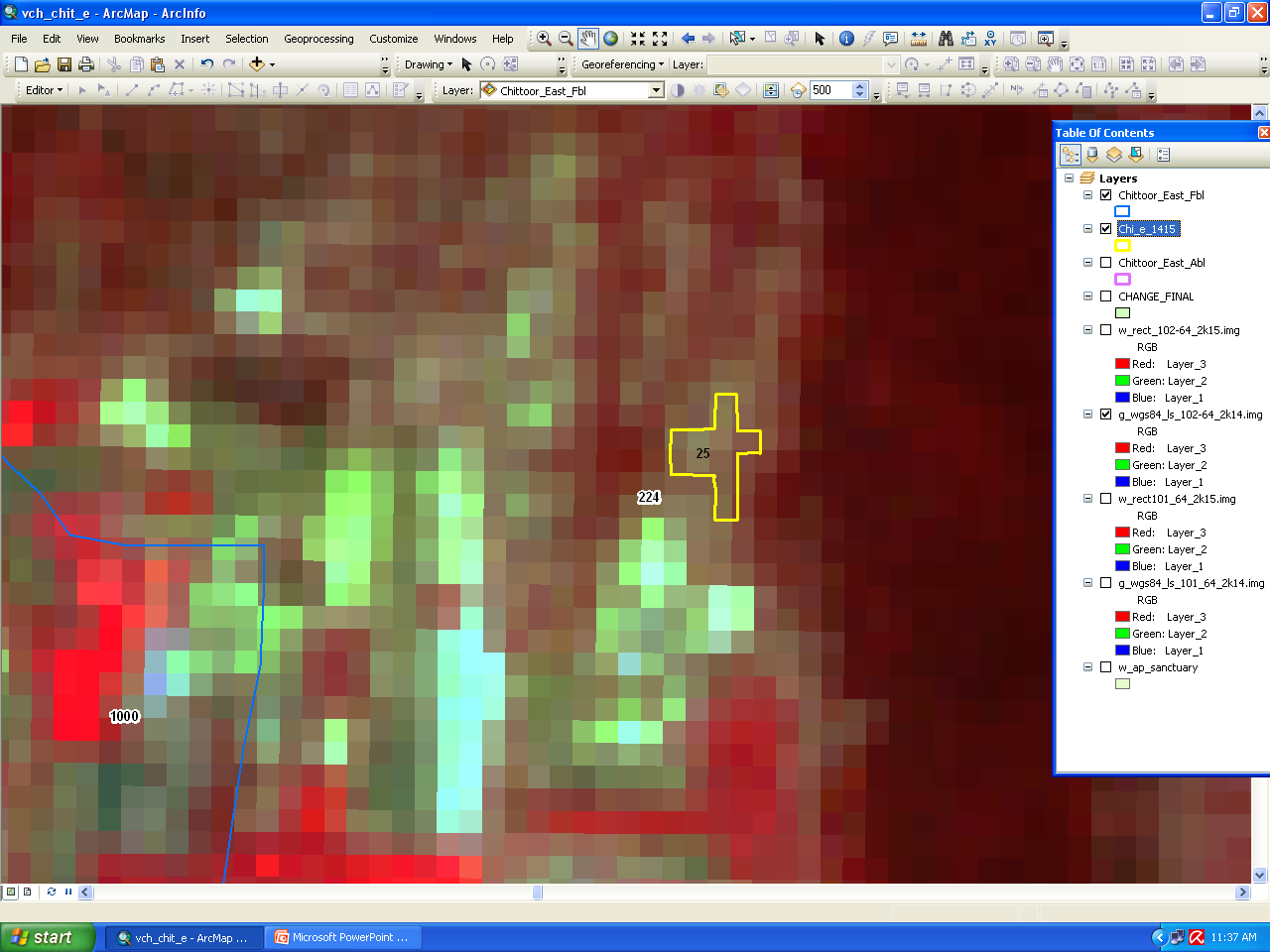 IRS R2 Imagery 12th JUNE 2014
IRS R2 Imagery 2nd FEB 2016
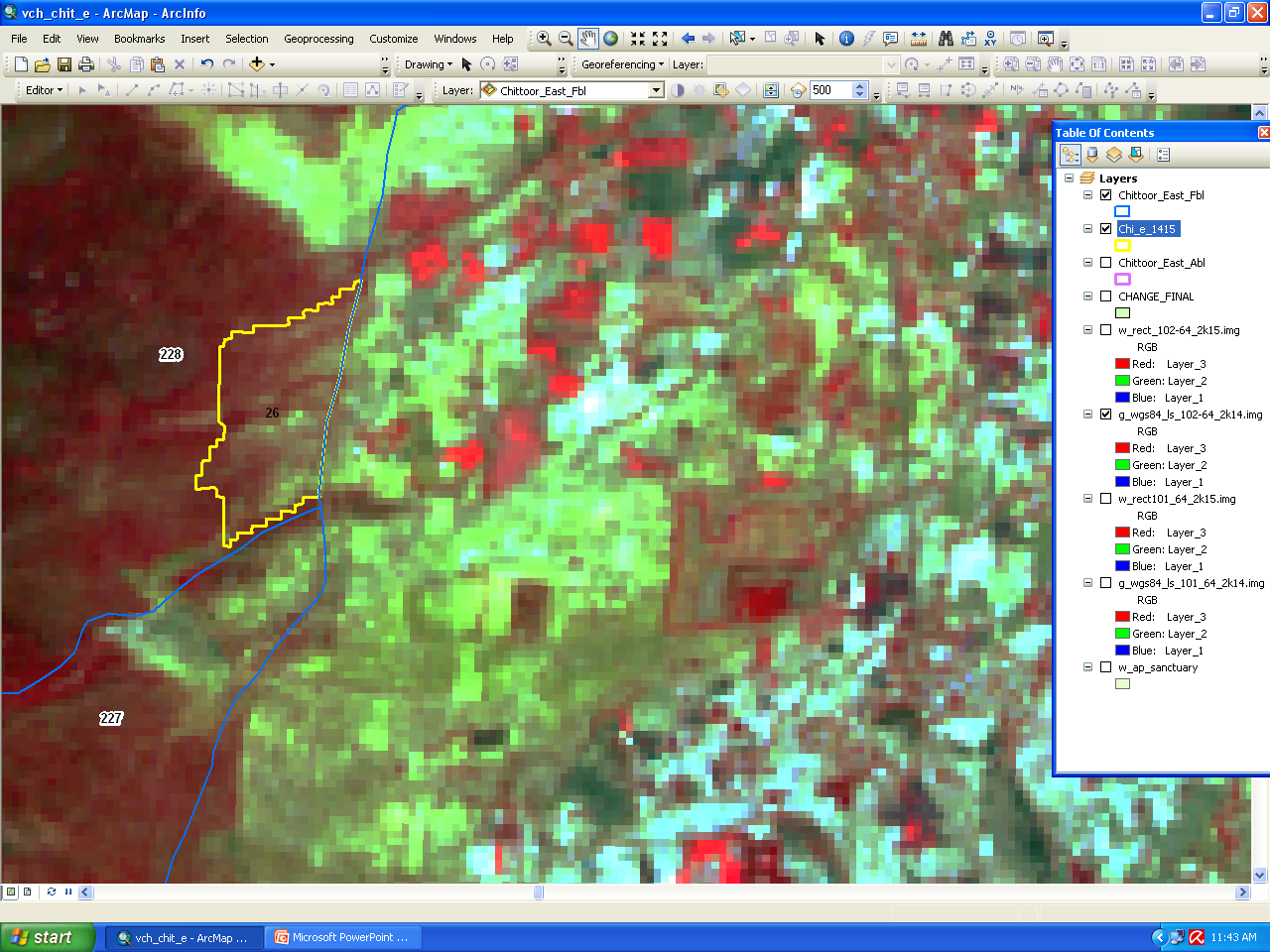 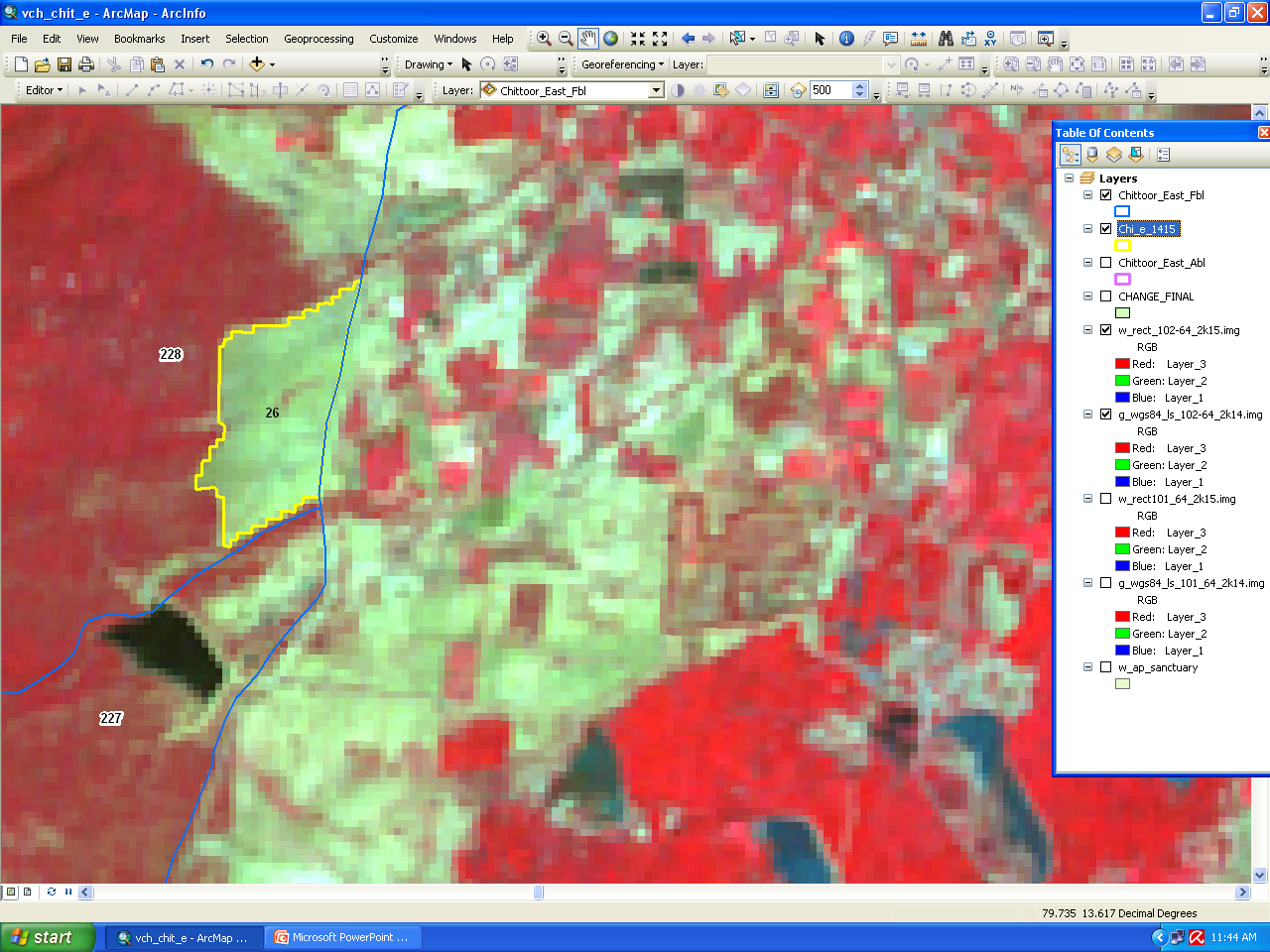 IRS R2 Imagery 12th JUNE 2014
IRS R2 Imagery 2nd FEB 2016
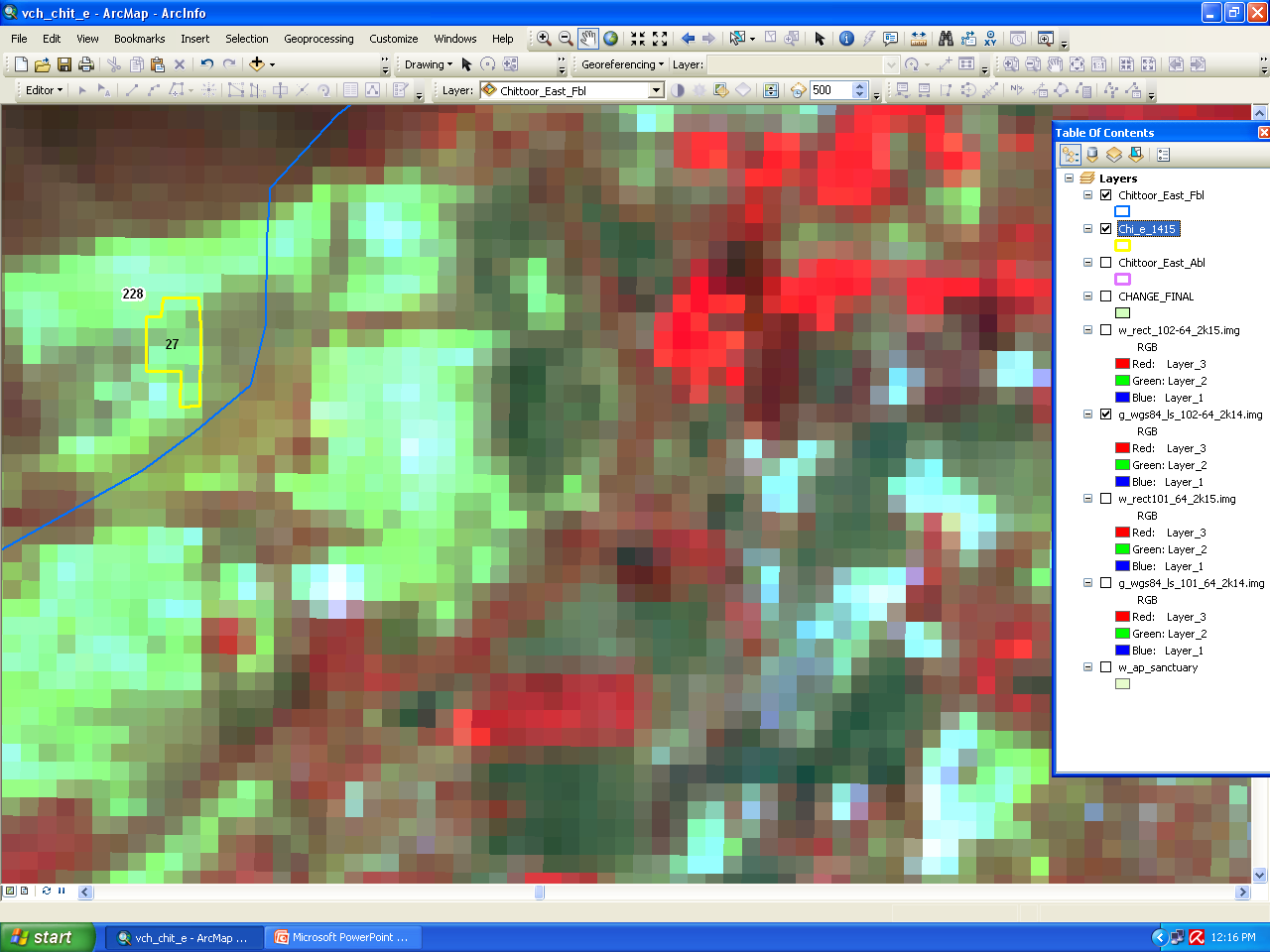 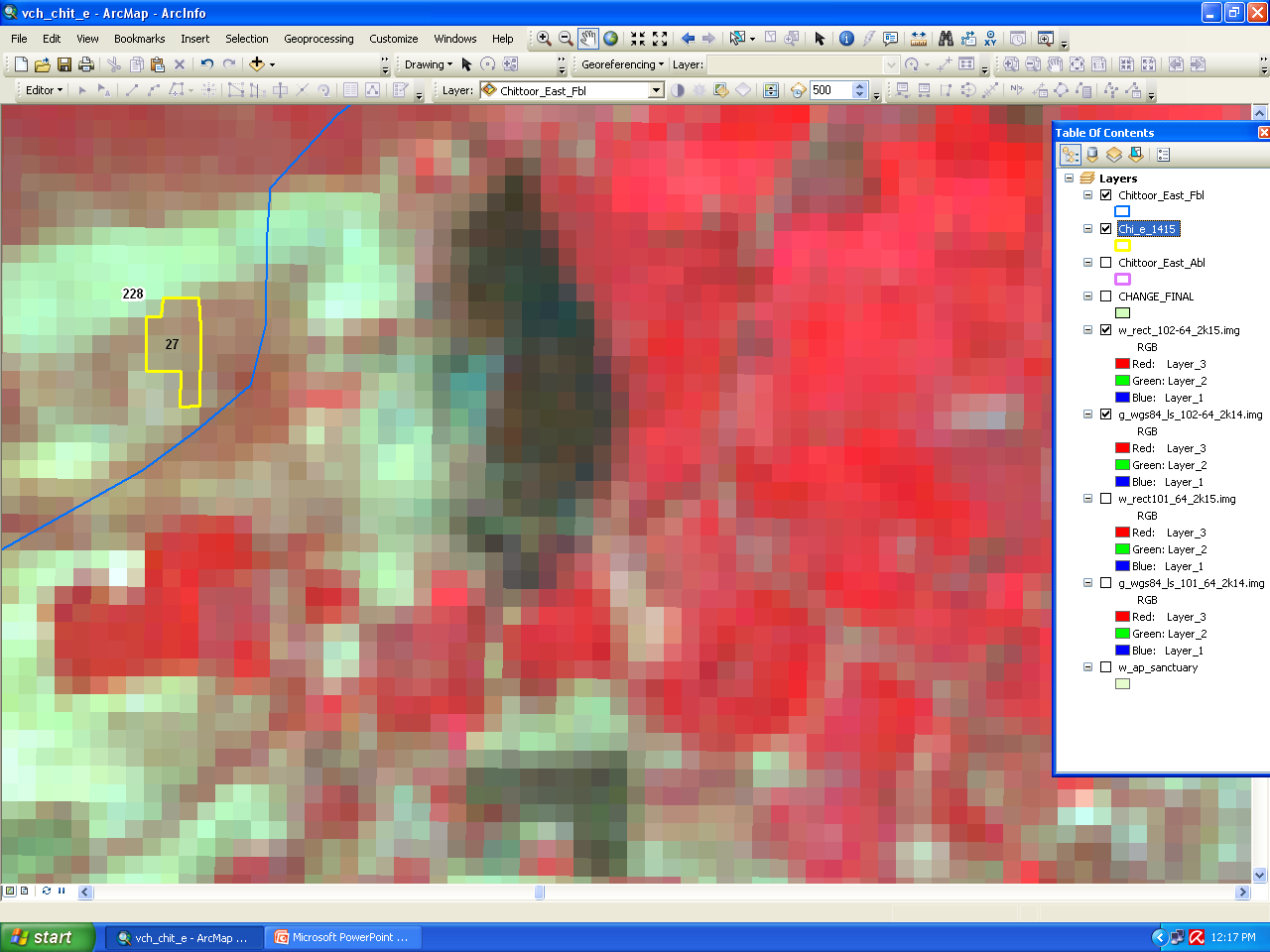 IRS R2 Imagery 12th JUNE 2014
IRS R2 Imagery 2nd FEB 2016
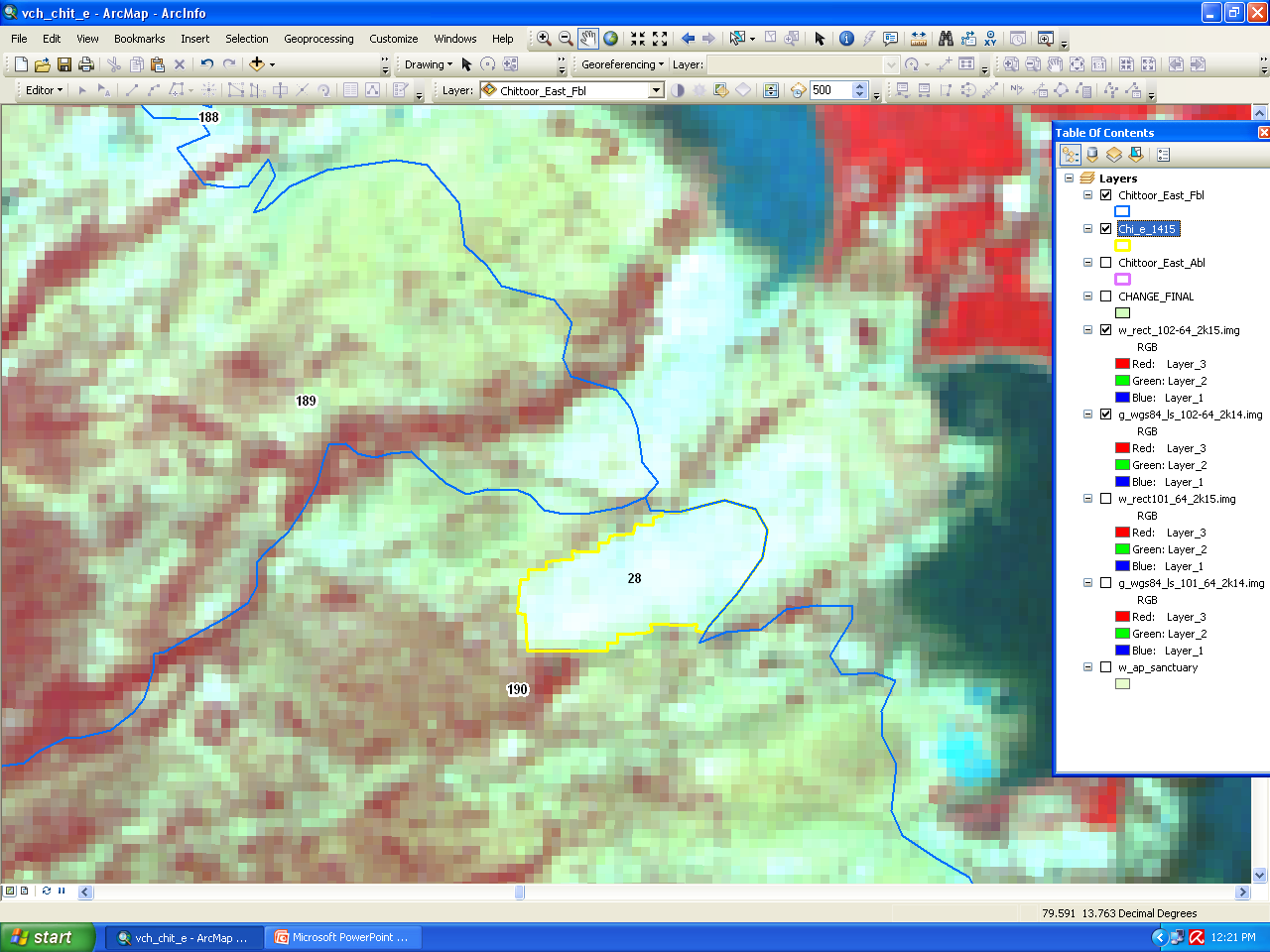 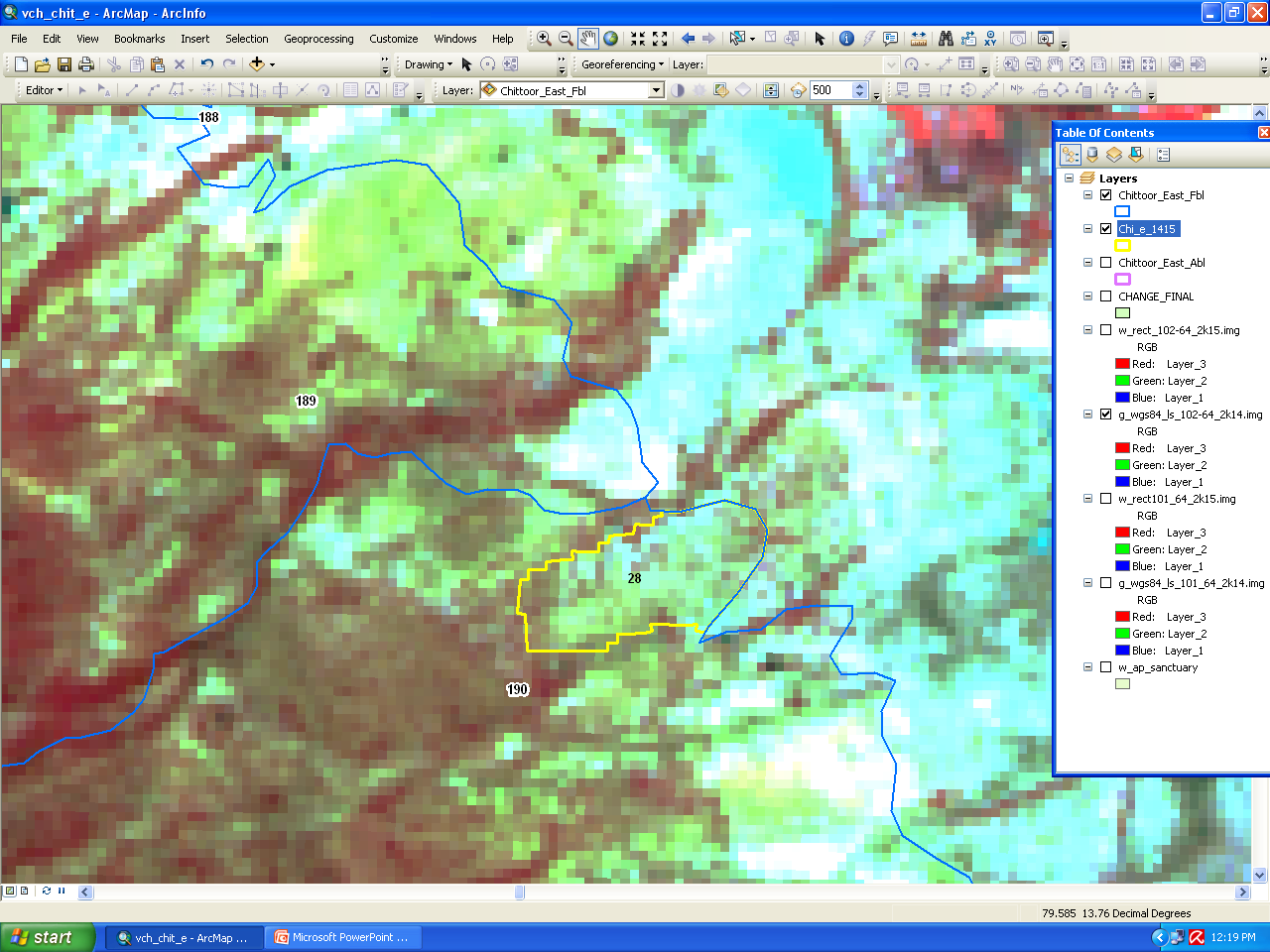 IRS R2 Imagery 12th JUNE 2014
IRS R2 Imagery 2nd FEB 2016
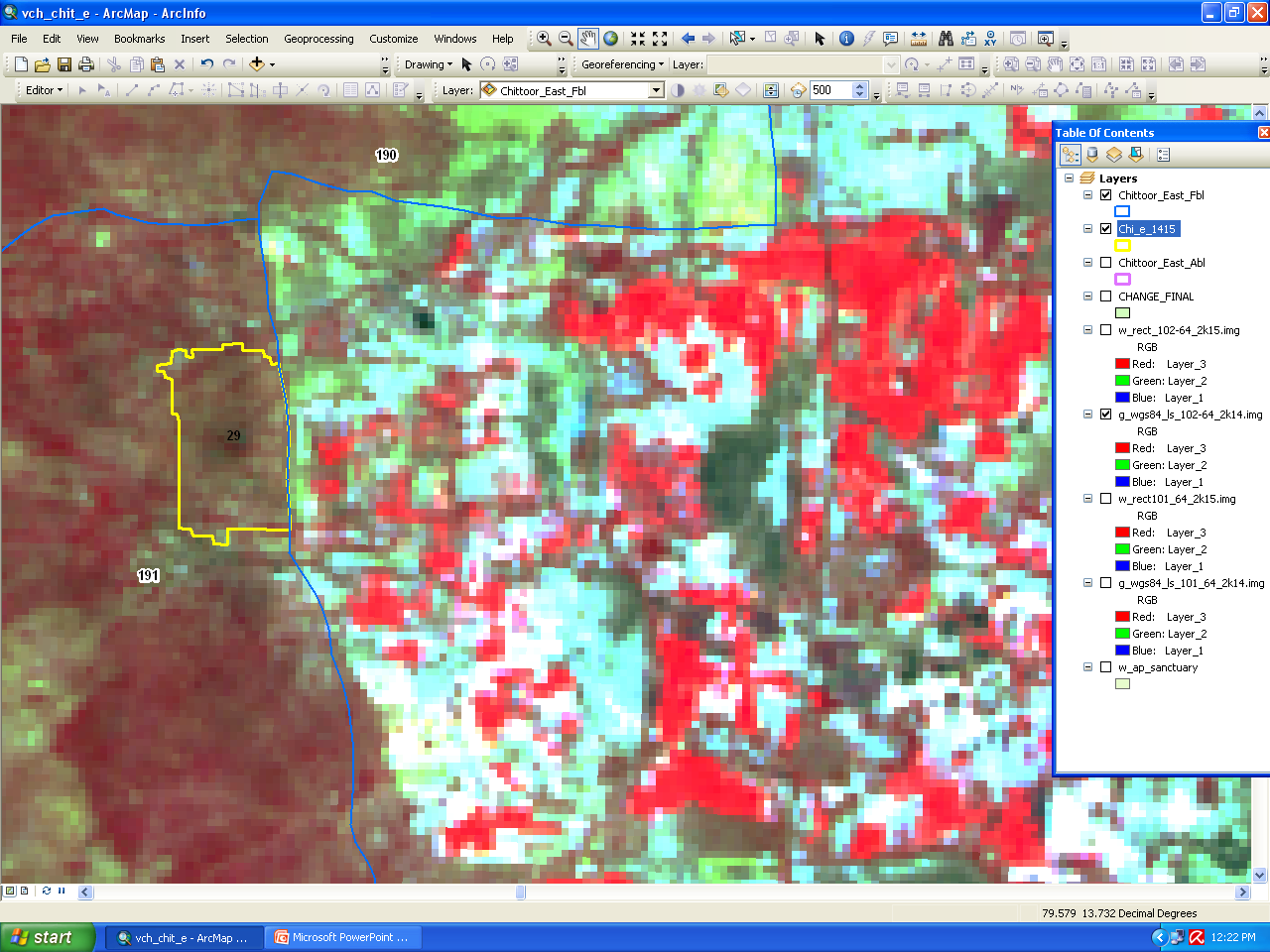 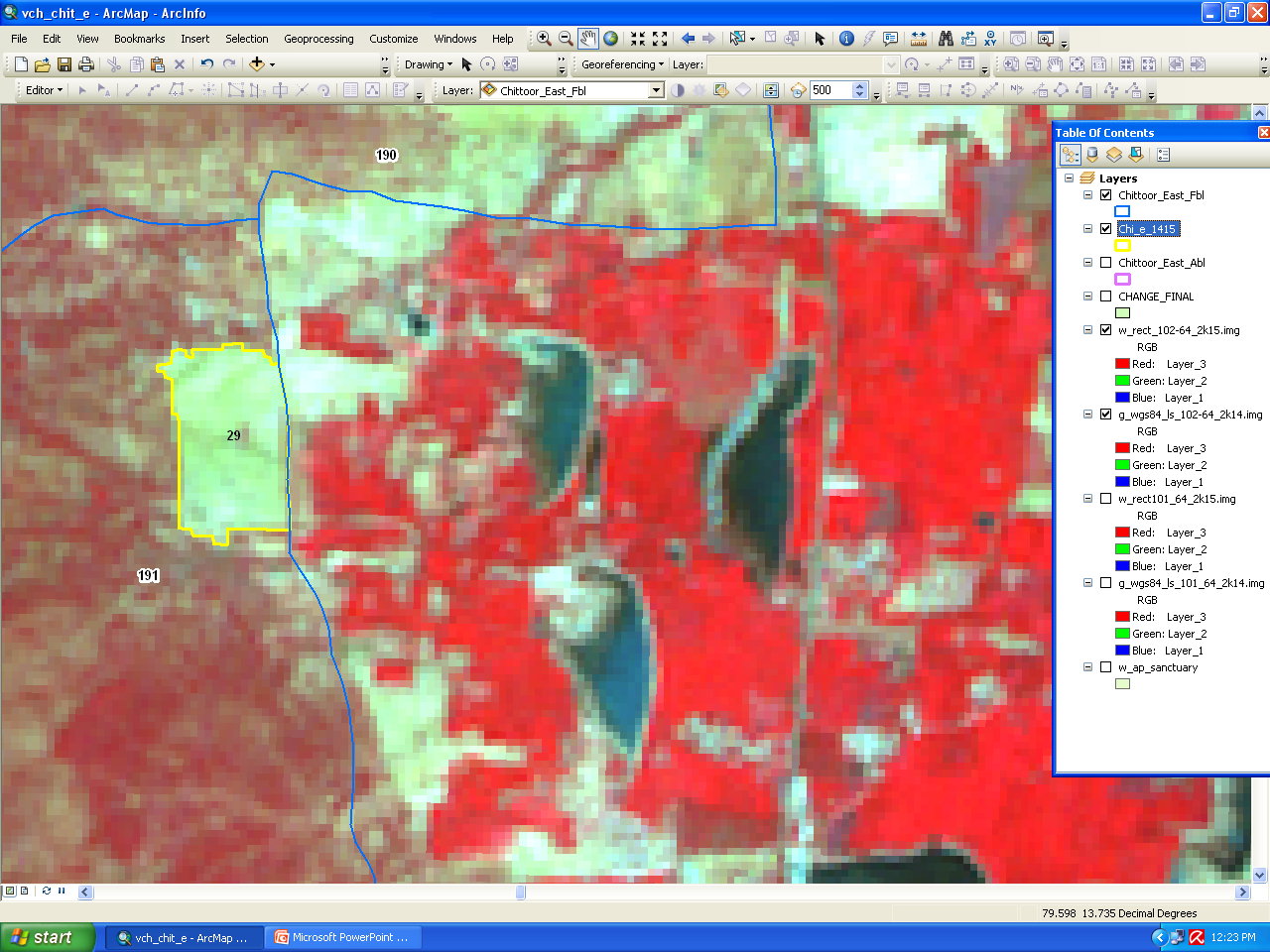 IRS R2 Imagery 12th JUNE 2014
IRS R2 Imagery 2nd FEB 2016
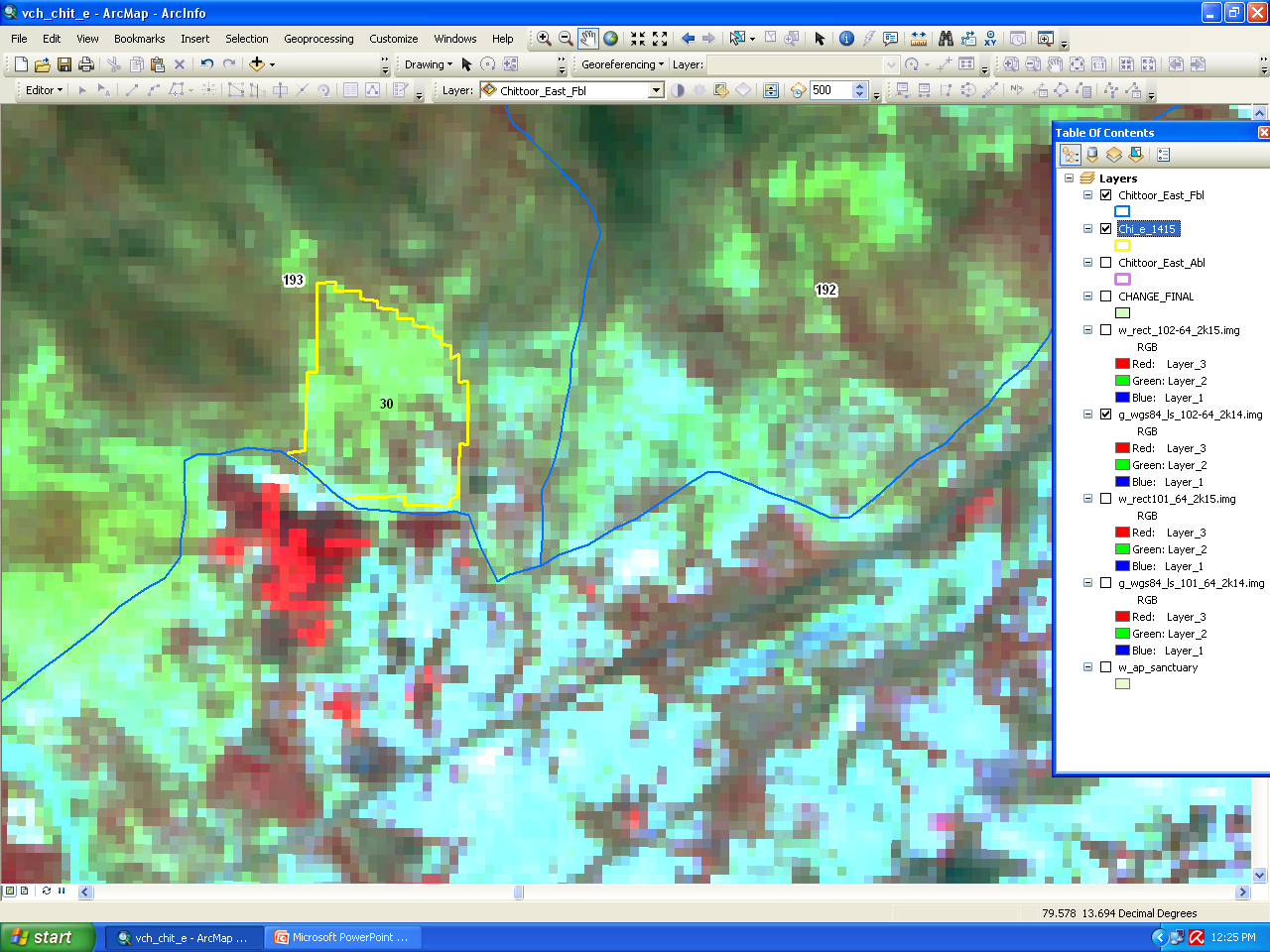 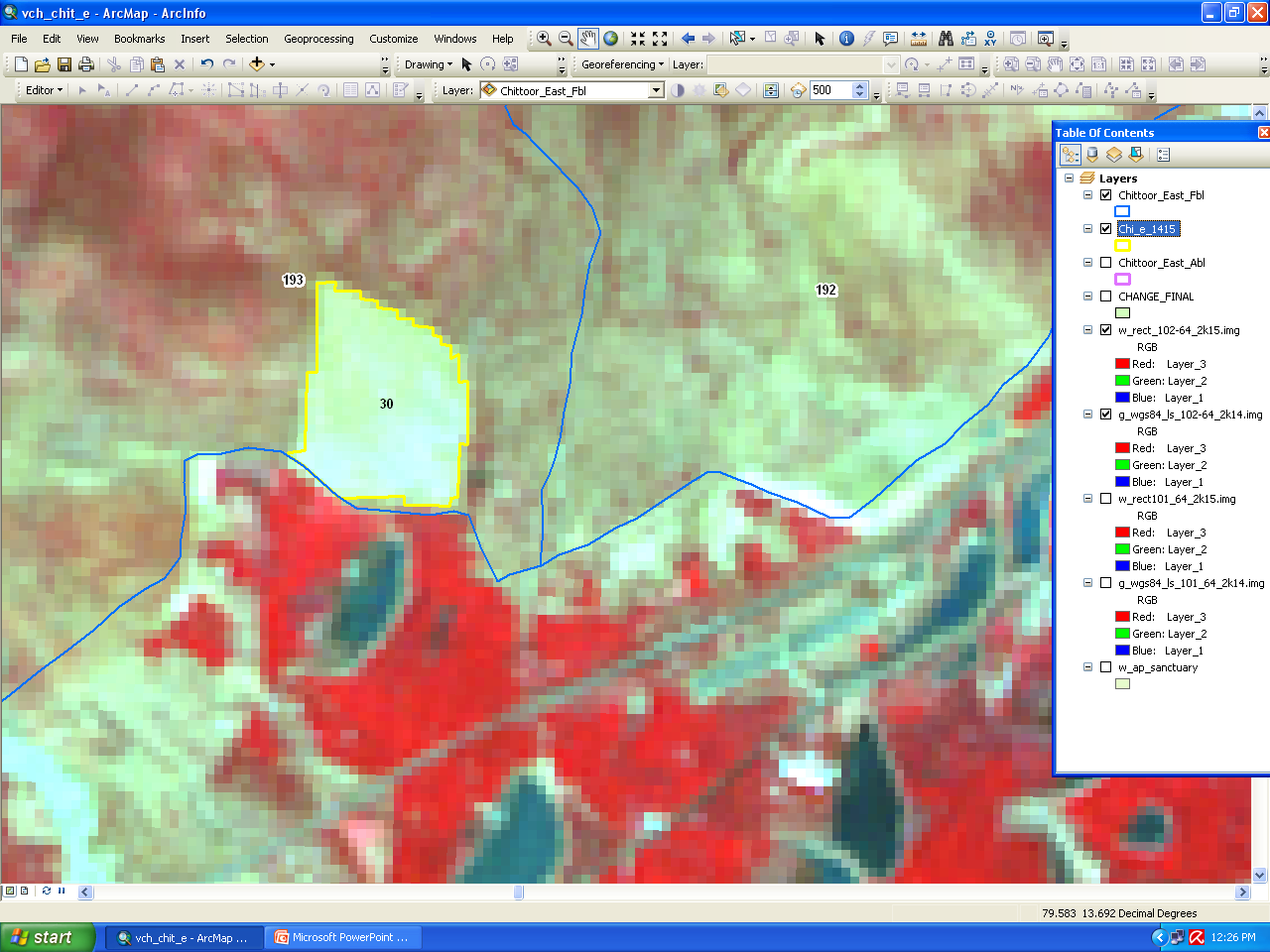